Межфакультетский учебный курс: 
«Государственные технологии и искусственный интеллект»
Тема 3.Единая цифровая платформа РФ «ГосТех»: предпосылки создания, мировой опыт, ключевые преимущества, стратегические цели.
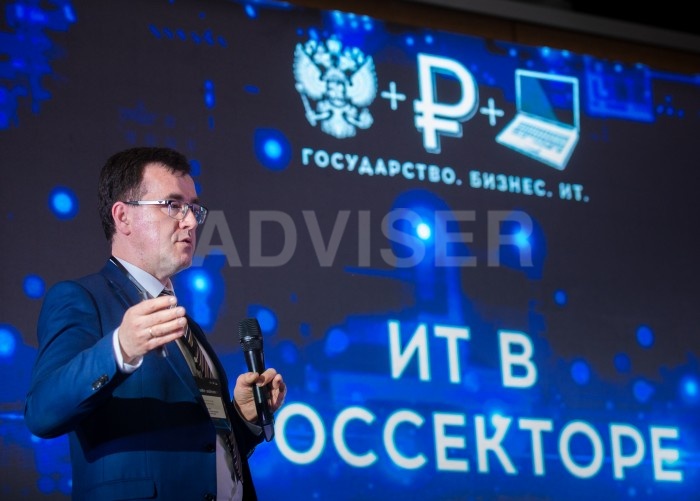 Лектор:
Рахманов Владимир Викторович
преподаватель Высшей школы государственного администрирования 
МГУ имени М.В.Ломоносова
Давайте знакомиться
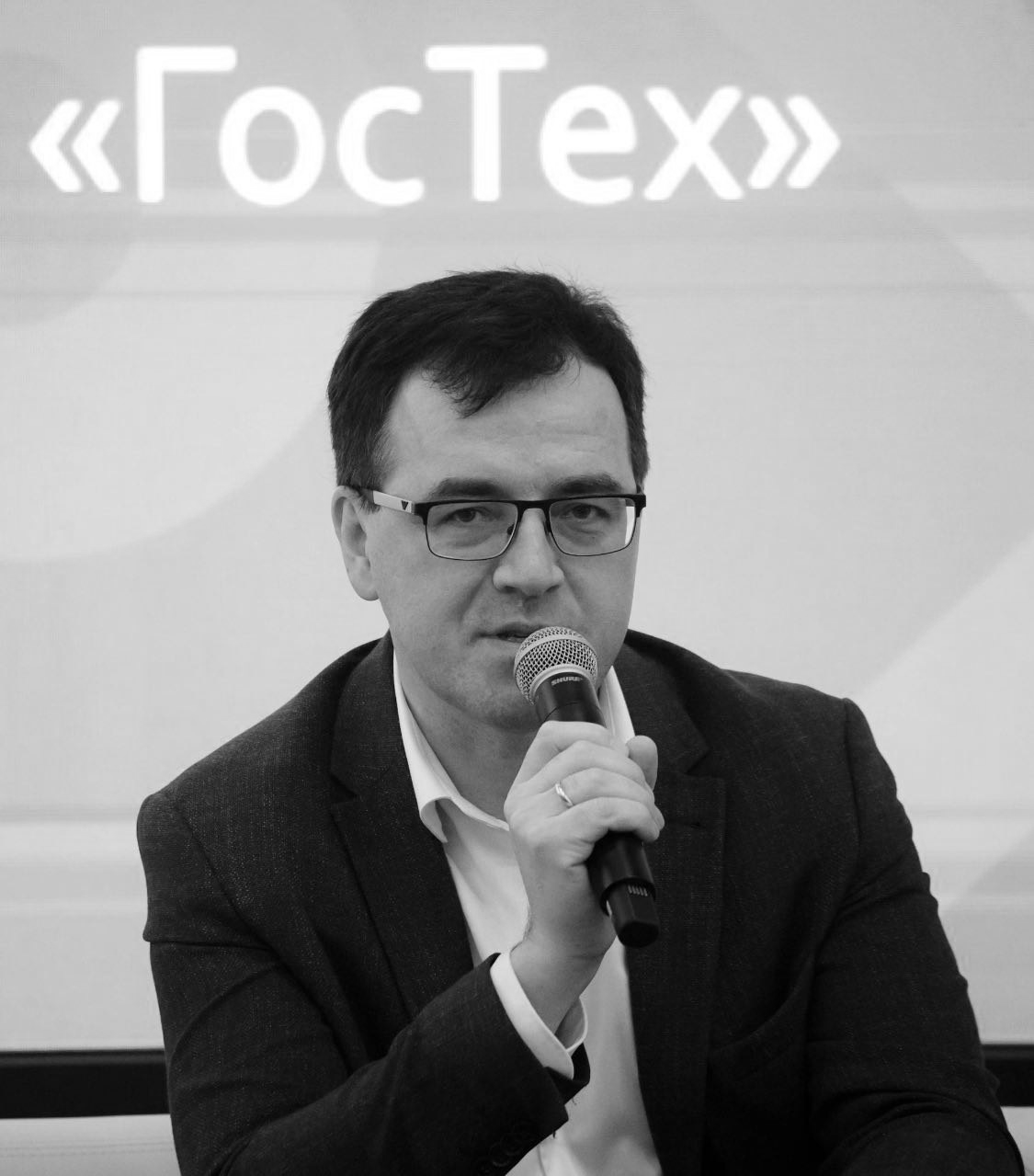 Рахманов Владимир Викторович

27 лет в ИТ:
ЦНИИ, 2 американских стартапа, Компания производитель ПО,
Системный интегратор, Банк, подведомственная организация Минцифры России
Образование:
МГТУ им. Н.Э.Баумана факультет «Информатика и системы управления»
«Сбербанк Мини-MBA» (2019 г.), «Корпоративный университет Сбербанка»
Executive Master of Business Administration (EMBA) «Инновационное предпринимательство» (2021 г.) НИУ «Высшая школа экономики». 


Победитель всероссийского управленческого конкурса «Лидеры России» (2019 г.)
Этапы цифровой трансформации государства
III. Цифровое государство
II. Электронное правительство
I. Аналоговое правительство
МФЦ
ЕПГУ
ГосТех
Фокус: бесшовный клиентский опыт (новые цифровые процессы)
Фокус: автоматизация текущих процессов
Фокус: исполнение функций
Развитие на базе единой Платформы:

Проектируем от клиента и его жизненных ситуаций 

Создаем полностью цифровой  бесшовный клиентский путь
Сервисы онлайн:

Вывод атомарных госуслуг на единый веб-портал 
Ориентируемся на клиента, но кардинально не изменяем устоявшиеся процессы
Бумага:
Только бумажные документы
Госуслуги в каналах ведомств
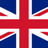 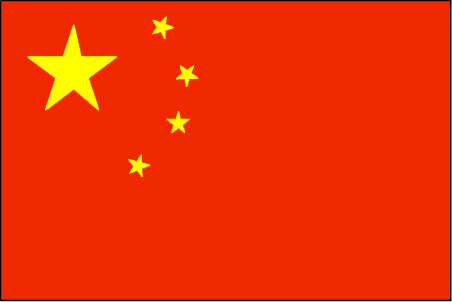 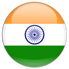 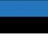 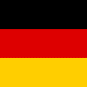 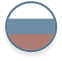 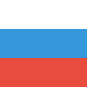 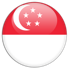 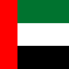 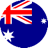 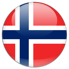 Миграция через ГосТех
В 2013 году в США был запущен проект HealthCare.gov
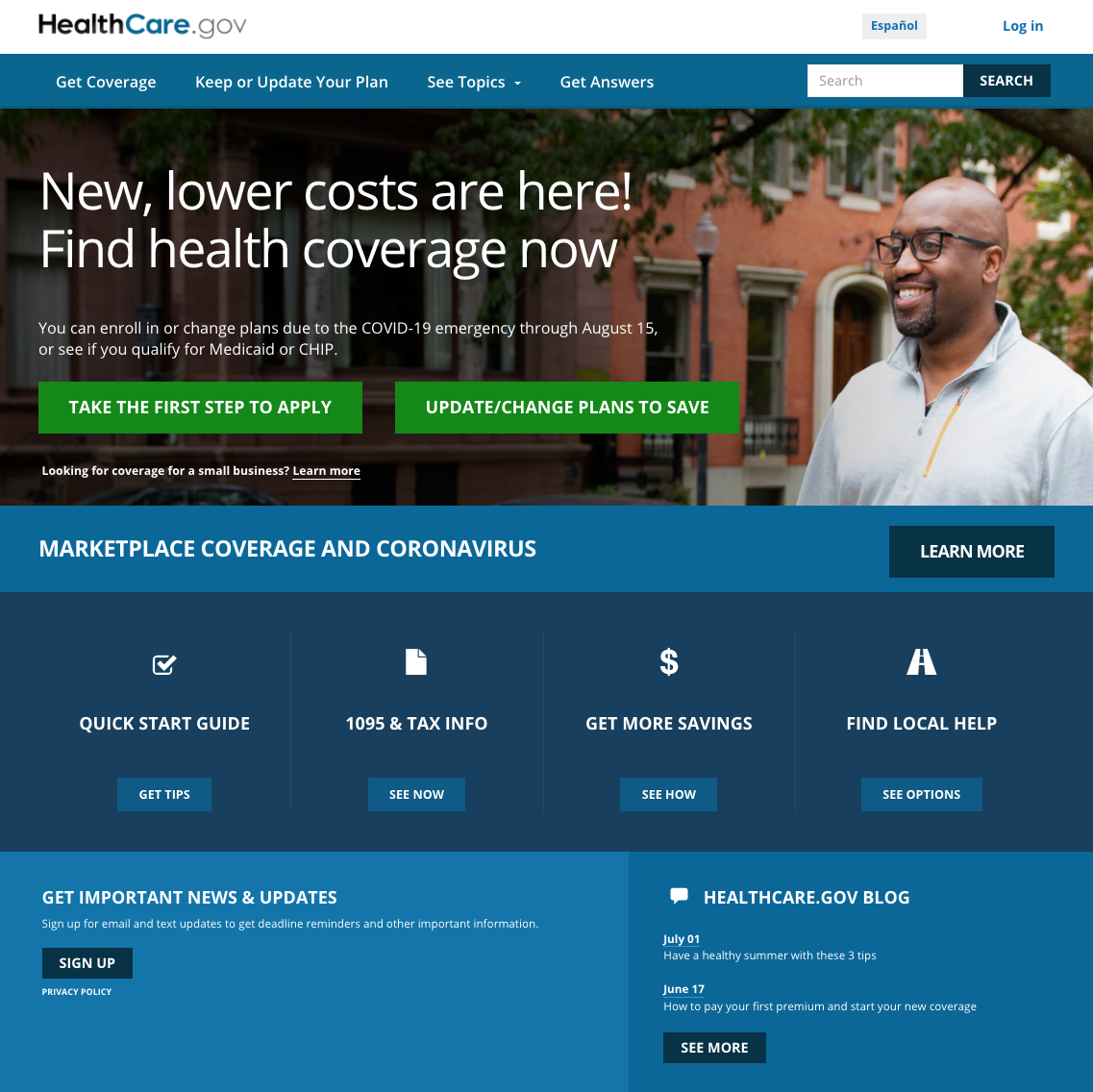 Бюджет проекта
$1,7 млрд
в 18 раз
превышен бюджет
TAKE THE FIRST STEP TO APPLY
UPDATE/CHANGE PLANS TO SAVE
$93,7 млн
первоначальная оценка
итоговые затраты
смогли зарегистрировать на сайте в 1й месяц и получить страховку
только 1% пользователей
В августе 2014 года в США внутри администрации президента была создана структура US Digital Service
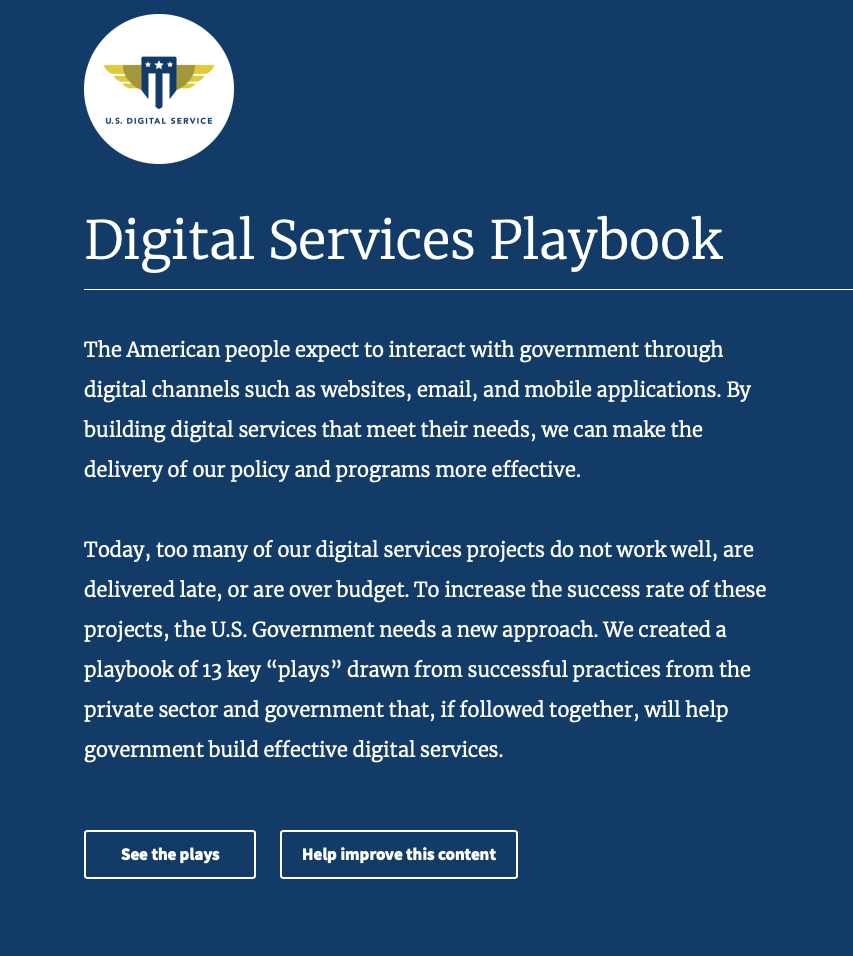 Основная задача: принести лучшие ИТ практики в сферу государственного ИТ
Digital Services Playbook
сборник основных принципов и подходов к разработке программных продуктов
TechFAR
руководство по использованию FAR для гибкого контрактования разработки государственных сервисов по Agile-методологии
Этот же опыт прошли и другие развитые страны
Были созданы специальные службы и разработаны стандарты с рекомендациями по использованию Agile методологии в госпроектах
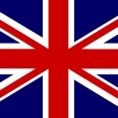 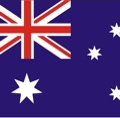 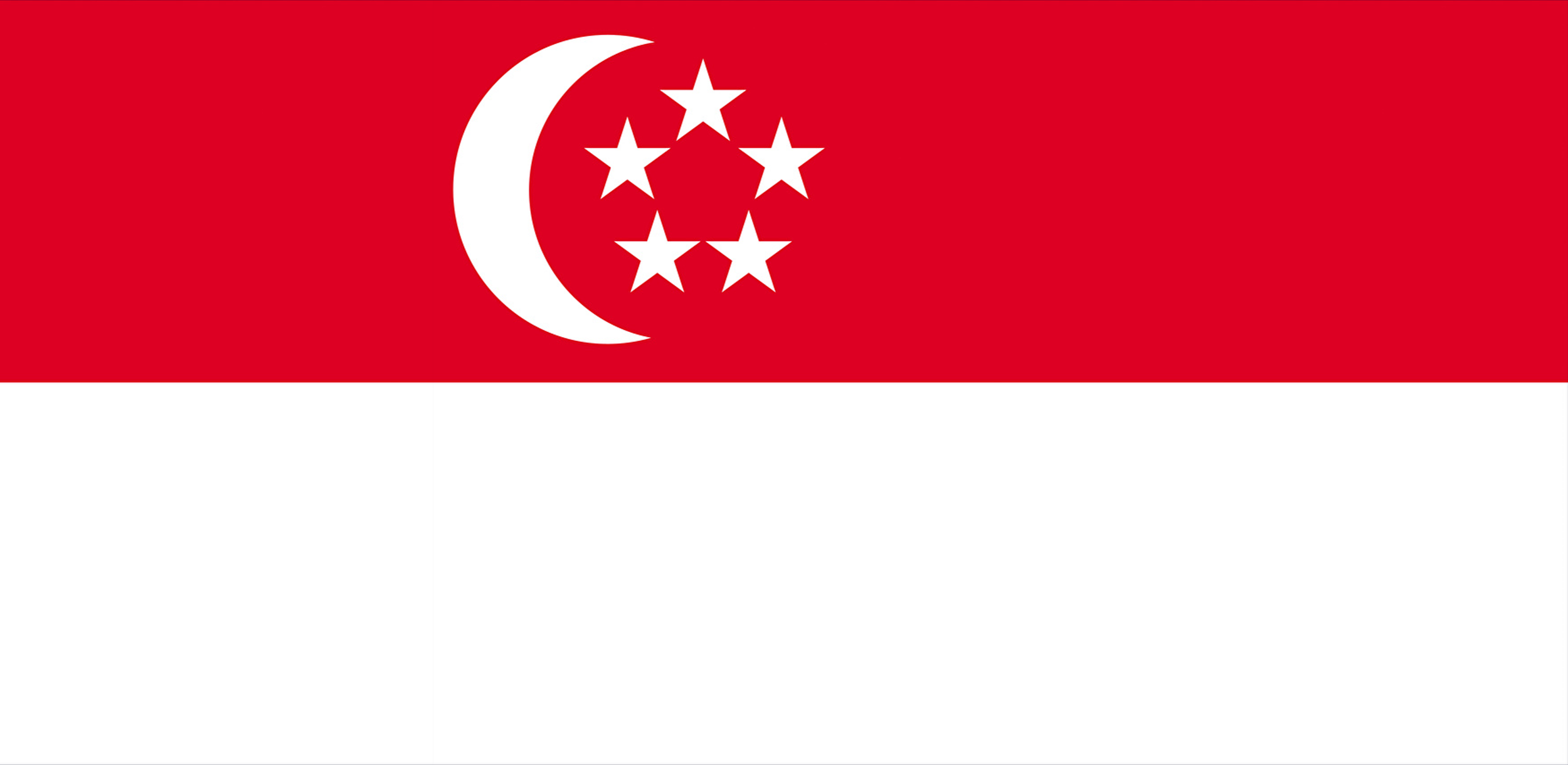 Великобритания
Австралия
Сингапур
2011
Government Digital Service
2016
Digital Transformation Agency
2016
GovTech
Стандарты:
Стандарты:
Платформа:
Digital Transformation Strategy and Roadmap 
Digital Service Standard 
Agile Government Leadership
Open Innovation Platform
Digital Service Standard
Service Manual
Все эти инициативы были направлены на то, чтобы
01
Внедрить современные ИТ-практики в государственное управление
02
Адаптироваться к быстроменяющемуся VUCA1 миру
03
Уменьшить потери и риски ИТ-проектов в сфере государственного управления
Все эти инициативы были направлены на то, чтобы
01
Внедрить современные ИТ-практики в государственное управление
02
Адаптироваться к быстроменяющемуся VUCA1 миру
03
Уменьшить потери и риски ИТ-проектов в сфере государственного управления
1 VUCA - Volatility (нестабильность), Uncertainty (неопределенность), Complexity (сложность) и Ambiguity (неоднозначность).
История ГосТех
1
Президиум Правительственной комиссииАпрель 2020
Идея о новом подходе
2
Распоряжение Правительства 1674 Октябрь 2020
Начало «Эксперимента ГосТех»
3
Государственный контрактДекабрь 2020
Старт работ ПАО Сбербанк
4
Распоряжение Правительства 3004-рЯнварь 2021
Создано ФКУ «Государственные Технологии»
5
Принят этап государственного контрактаАпрель 2021
Принята Platform V, развернуты стенды
6
Заключены контракты по 44ФЗАвгуст 2021
Заключены контракты Ведомств
7
Цифровые сервисы ОМСНоябрь 2021
Выведены первые сервисы на ЕПГУ
Взаимозависимость
Методологии
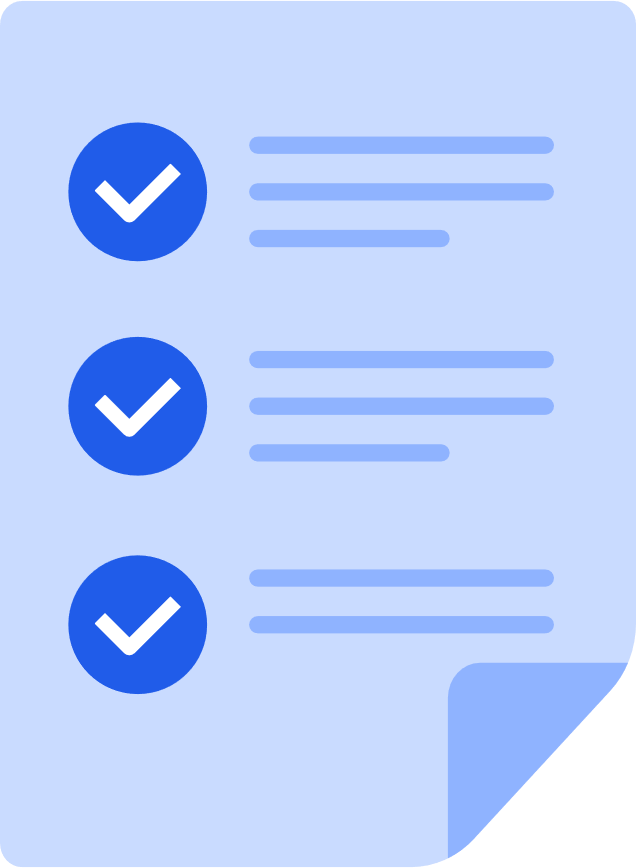 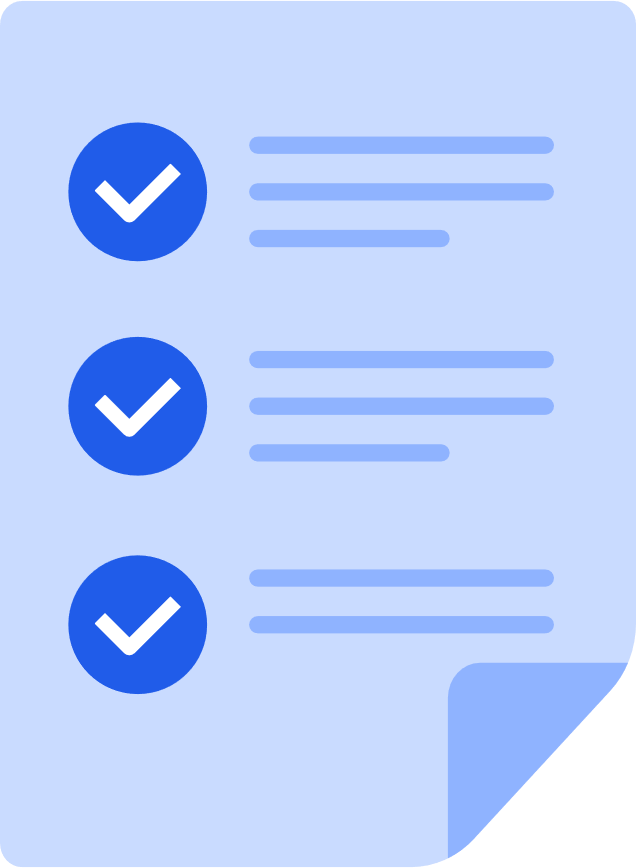 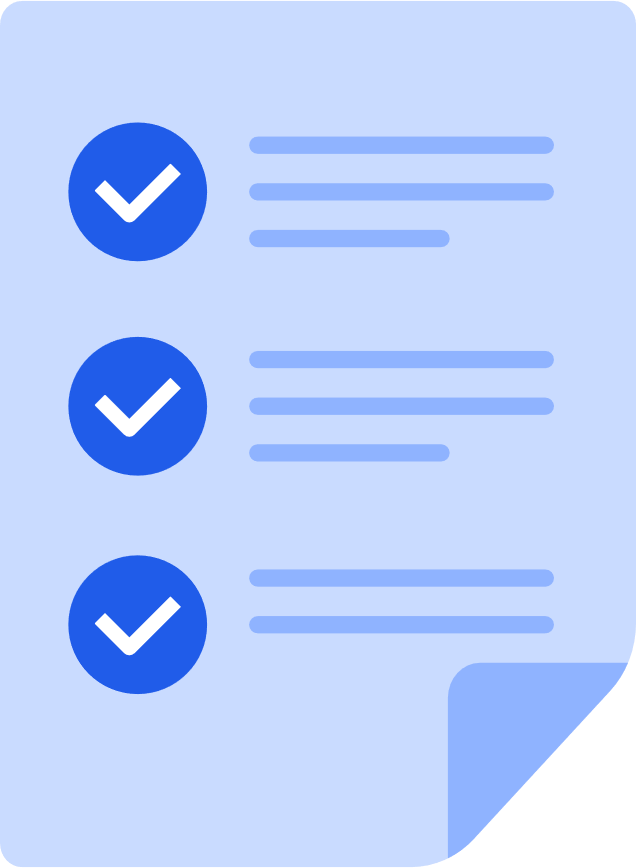 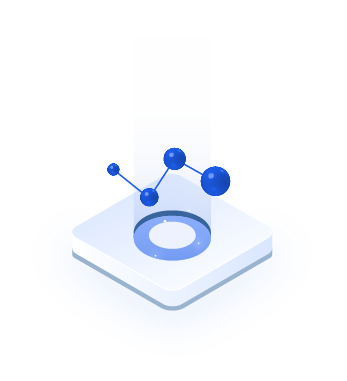 Инструменты производственного процесса
(конвейера)
Цифровая
платформа
Платформа
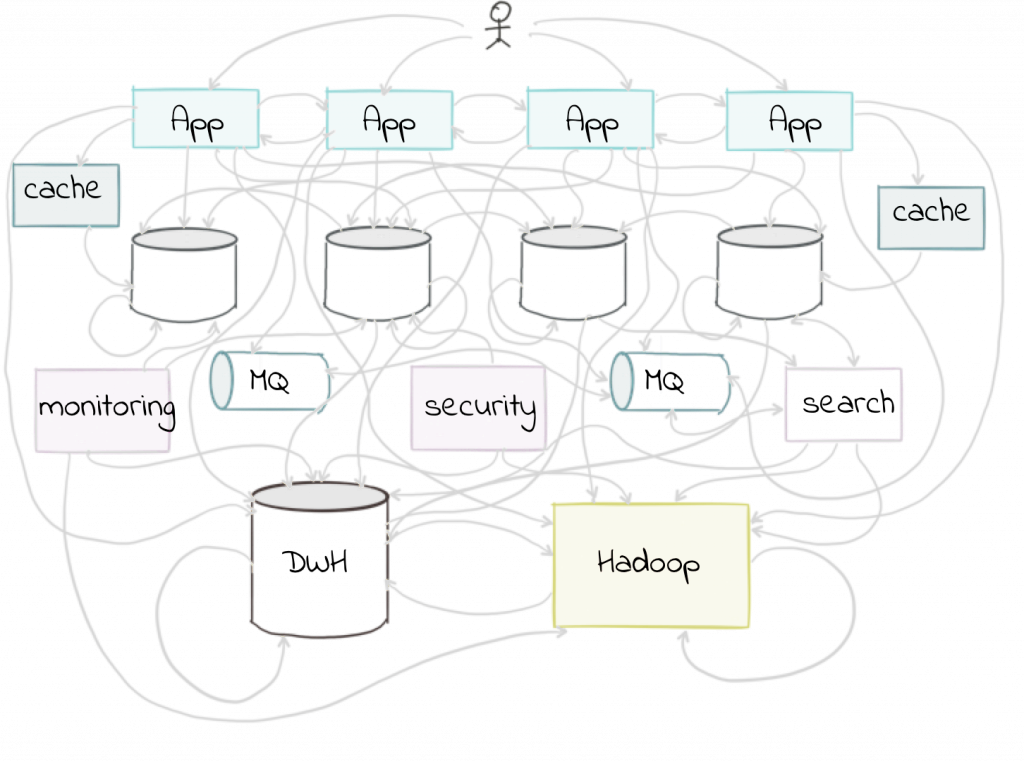 Для граждан и бизнеса
Для Государства
Низкая управляемость 
Непрозрачность процессов
Открытость к киберугрозам
Высокая стоимость
Долго
Неудобно 
Ненадежно
BI
Общая архитектура платформы ГосТех
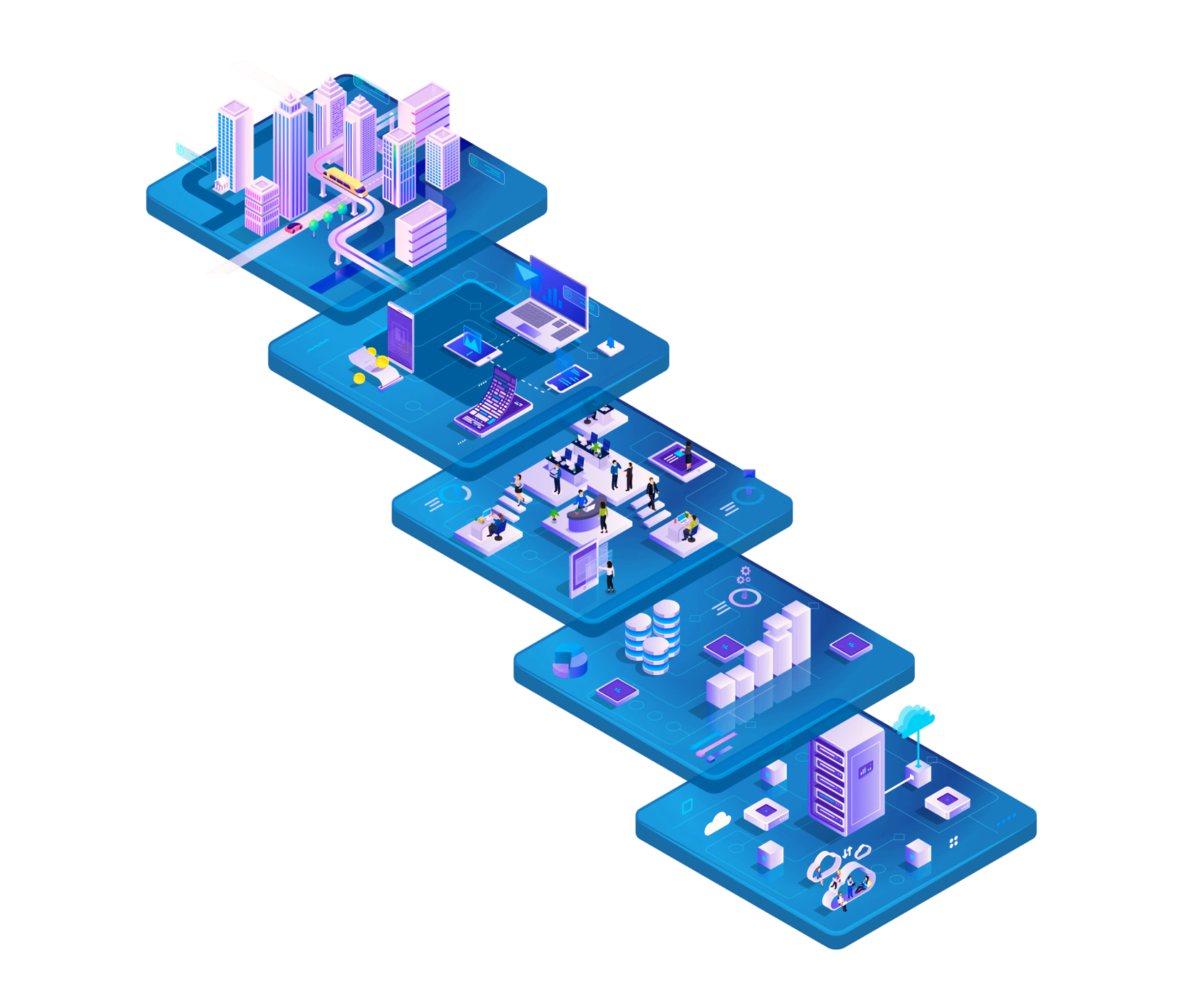 Artificial Intelligence
Интеграция
Процесс
Каналы, обеспечивающие взаимодействие с клиентами (ЕПГУ, МФЦ, инфраструктура банков и других организаций)
Каналы
1
Государственные сервисы
Приложения, реализующие продукты и услуги для потребителей, ГИС
2
Типовые решения
Типовые облачные решения(ПГС, витрины данных НСУД, платежный шлюз)
3
Базовые сервисы платформы
Эксплуатация
Защита информации
Технологические сервисы  платформы
4
Фабрика данных
Хранение и аналитика данных
5
Управление вычислительной инфраструктурой в облаке
Гособлако
7
8
6
Информационная безопасность
Производственный процесс
Переиспользование готовых компонентов
Ключевой инструмент достижения целей
Предпосылки
С платформой ГосТех
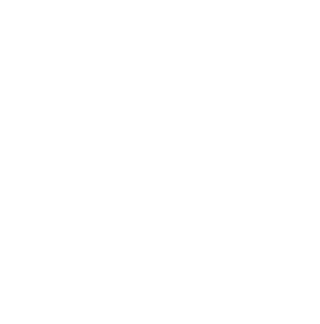 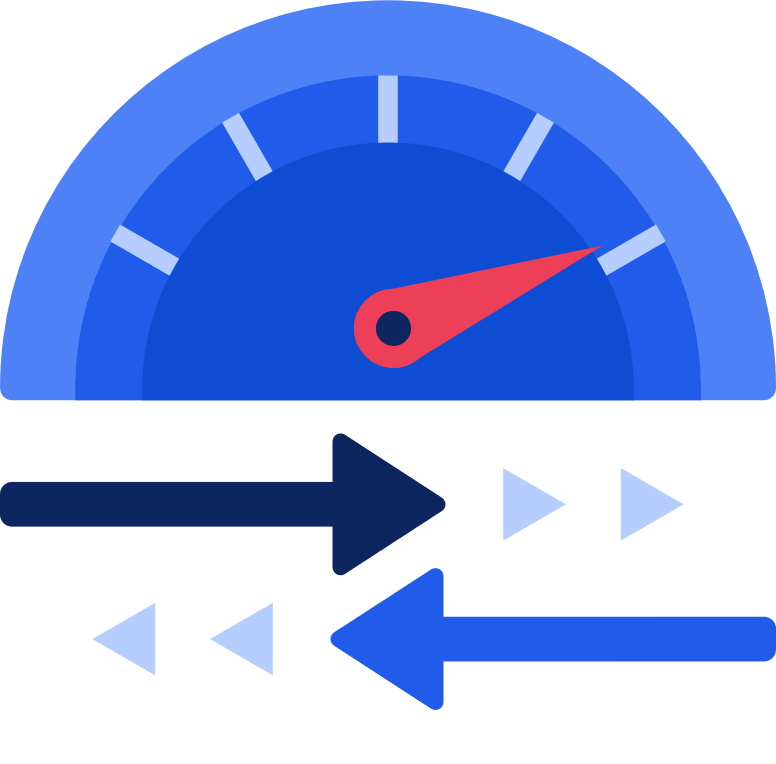 Безопаснее
Быстрее
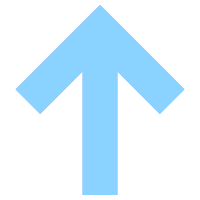 задач, решаемых типовыми государственными информационными системами, совпадают
80%
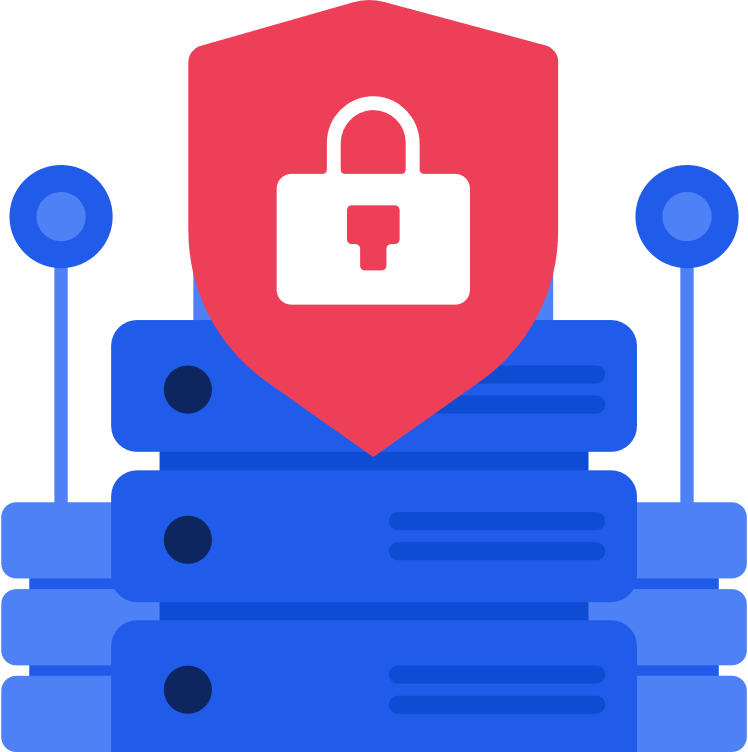 Безопаснее
Надежнее
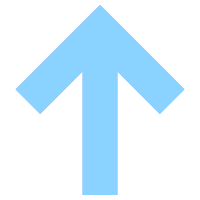 Большинство совпадающих задач относится к технологическому слою и являются наиболее сложными в реализации и требующими специфичных компетенций
В разработке любой информационной системы существенные затраты уходят на выполнение большого количества нефункциональных требований: надежности, производительности, безопасности
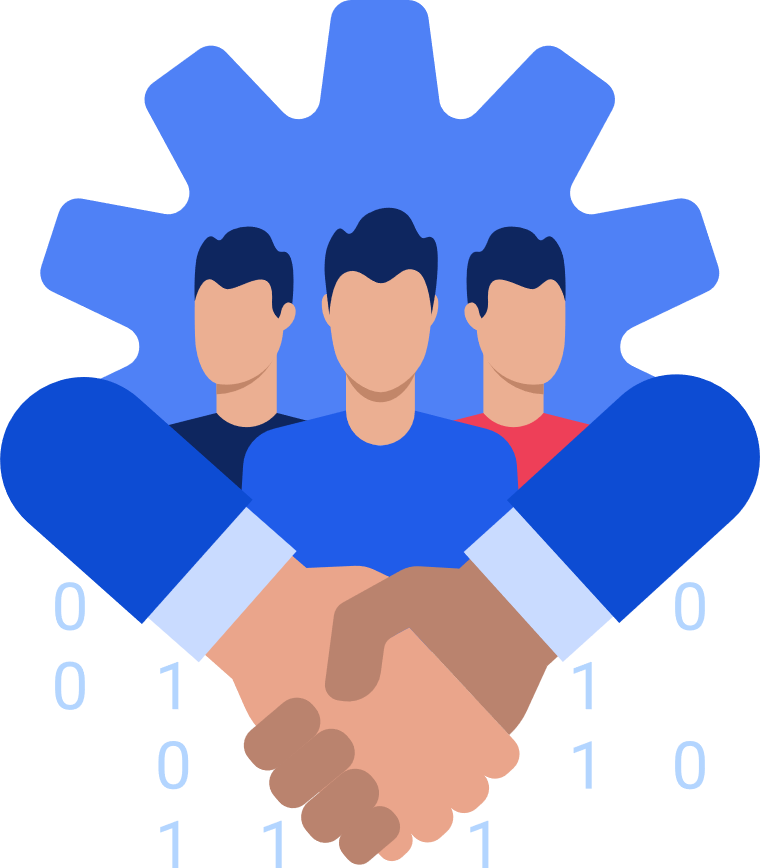 Безопаснее
Качественнее
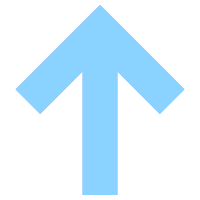 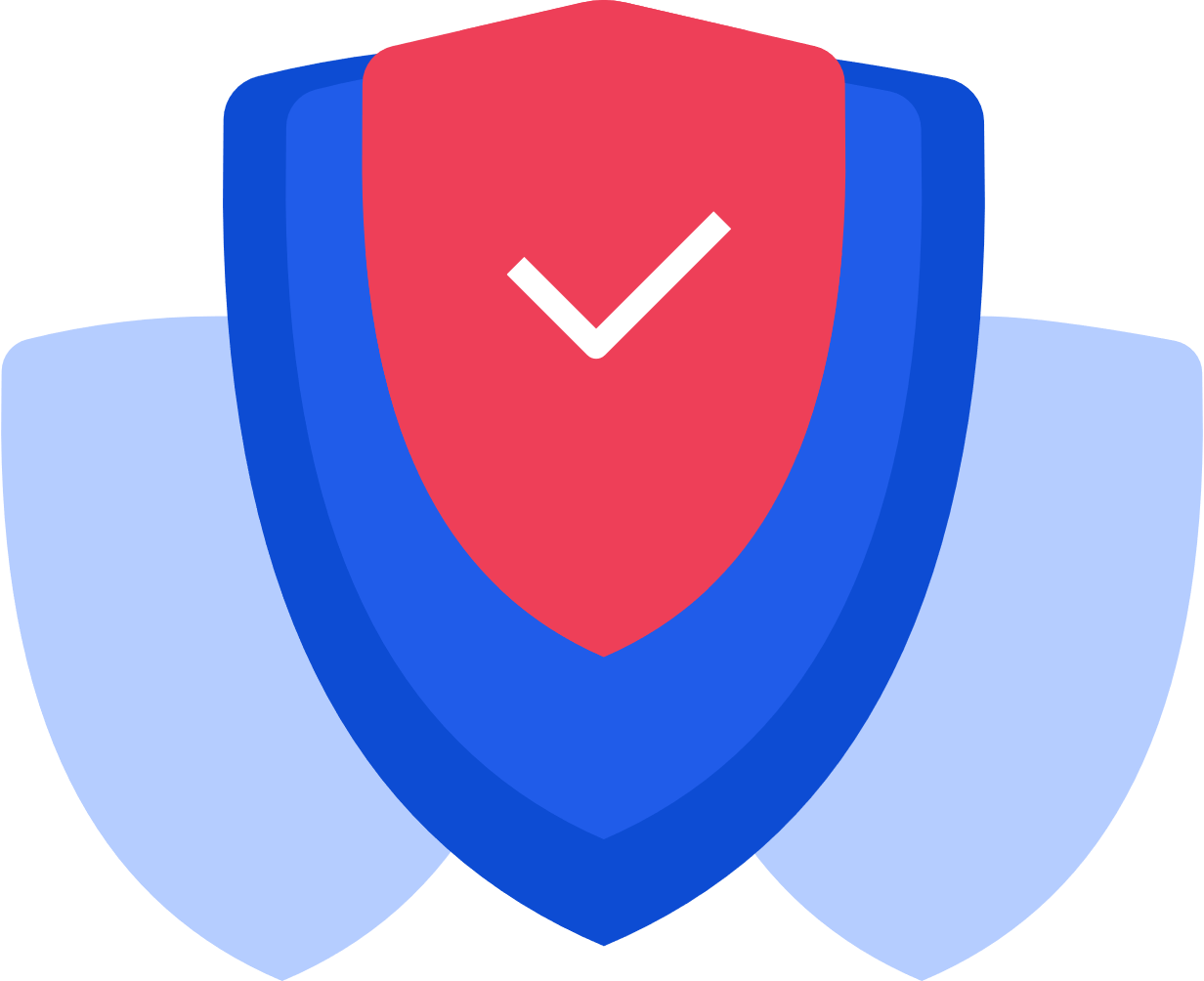 Безопаснее
Безопаснее
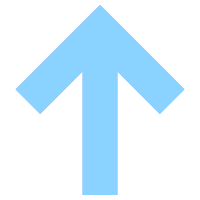 Методические рекомендации ЕЦП «ГосТех»
ГИС
Методические рекомендации по разработке ГИС с использованием ЕЦП «ГосТех»
Описывают рекомендации по созданию и развитию ГИС с использованием облачных сервисов, инфраструктуры и инструментов ЕЦП «ГосТех»
Прикладные  подсистемы ГИС
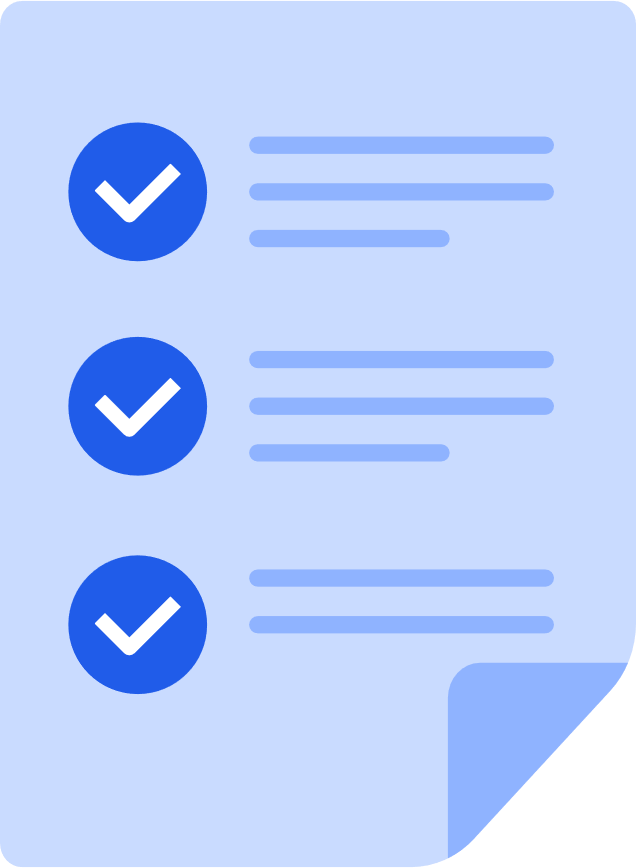 Методические рекомендации по включению сервисов в ЕЦП «ГосТех»
Описывают требования к сервисам для включения их в ЕЦП «ГосТех» для расширения базовых сервисов платформы с целью развития ее функциональности (SaaS)
Прикладные и технологические сервисы расширения (SaaS)
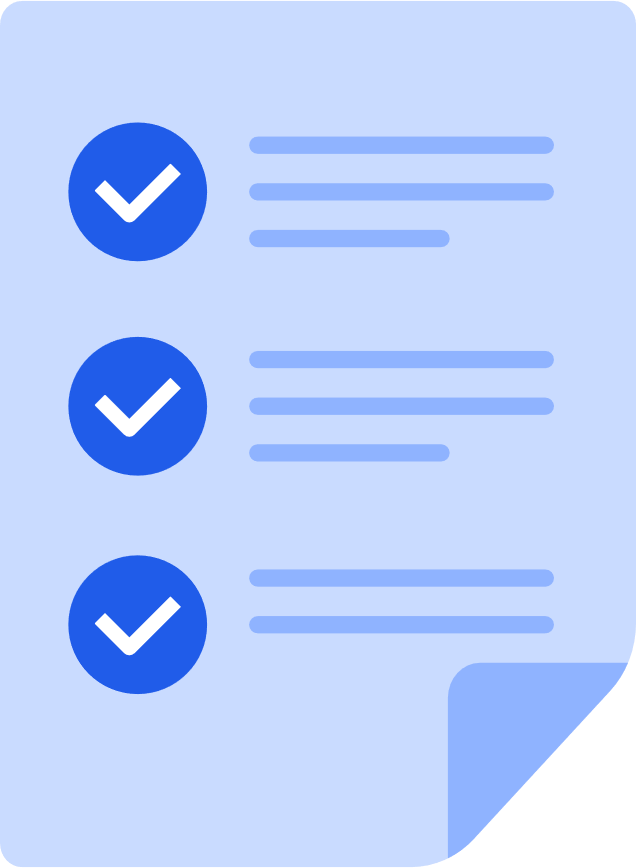 Методические рекомендации Базовые сервисы ЕЦП «ГосТех»
Описывают базовый набор платформенных сервисов, предоставляемых
поставщиком платформы «ГосТех» в виде облачных сервисов (PaaS)
Облачная платформа (PaaS)
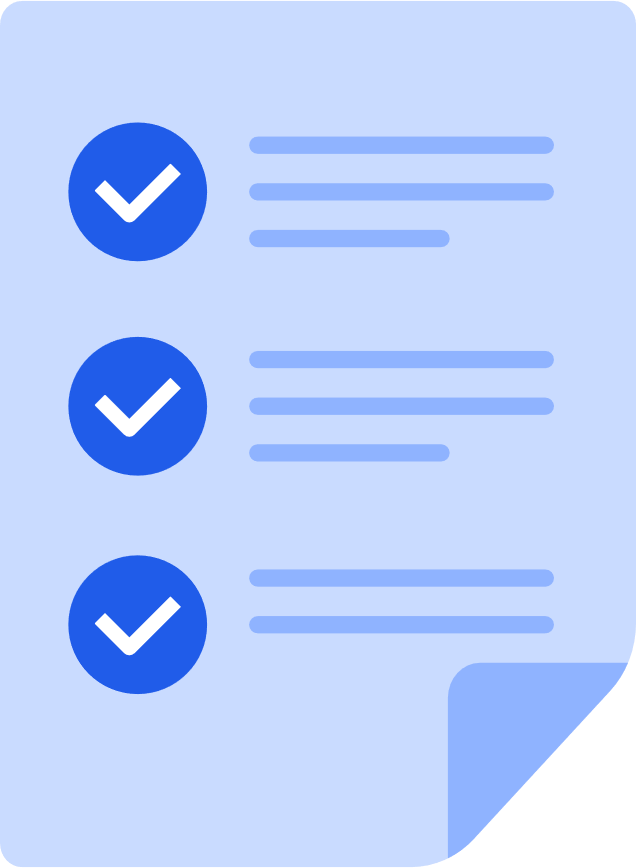 Методические рекомендации «Управление динамической инфраструктурой»
Описывают требования к поставщикам инфраструктуры для возможности универсального конфигурирования инфраструктуры как кода (IaaC)
Облачная инфраструктура (IaaS)
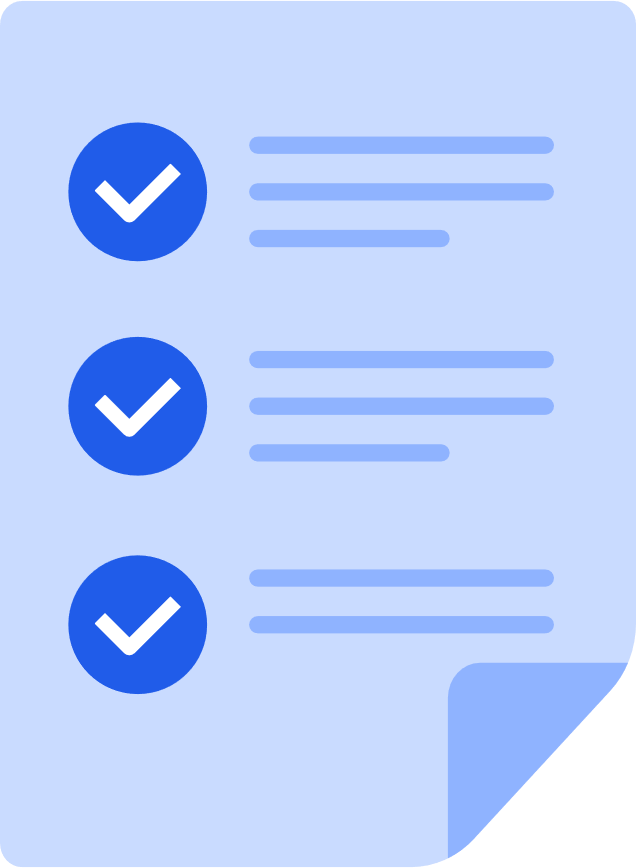 ЦОД
ЦОД
Привлечение экспертного сообщества
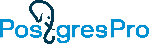 Клиенто-
центричность
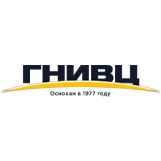 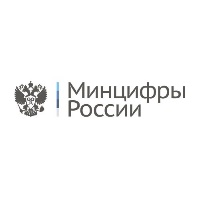 Участники Архсовета
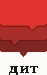 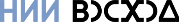 SCRUM
AGILE
МРГ по архитектуре
Президиум Правкомиссии по цифровому  развитию
Участники
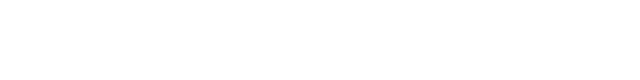 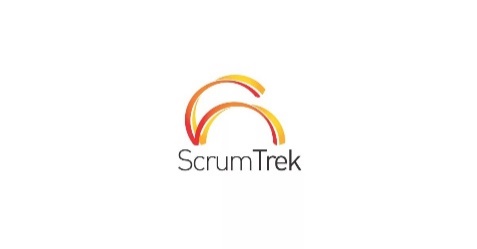 Лучшие мировые практики
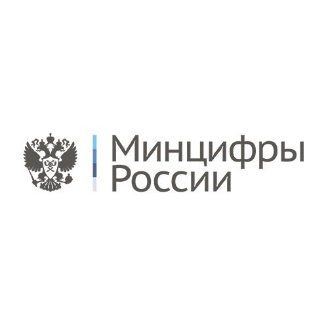 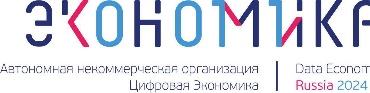 Адаптация практик и методологий под специфику ГосИТ
Одобряет
Утверждает
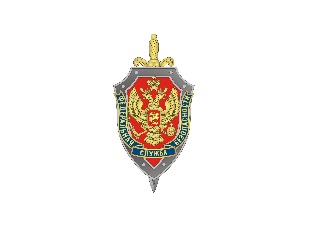 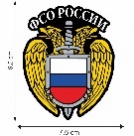 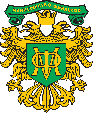 Экспертное сообщество
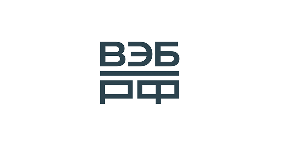 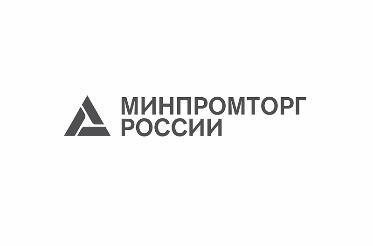 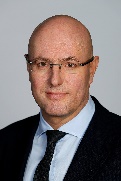 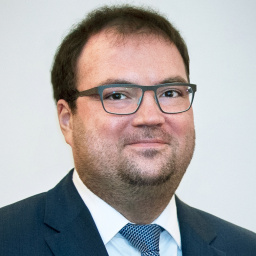 Под председательством
М.И. Шадаева
Под председательством
Д.Н. Чернышенко
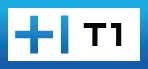 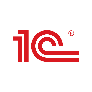 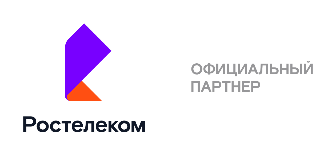 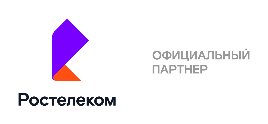 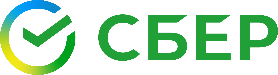 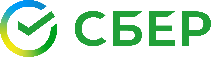 Обучение
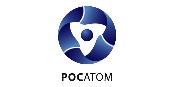 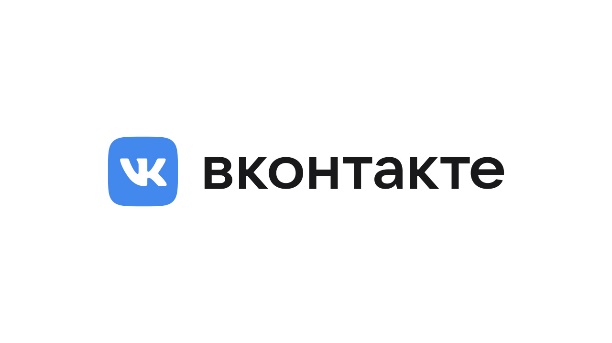 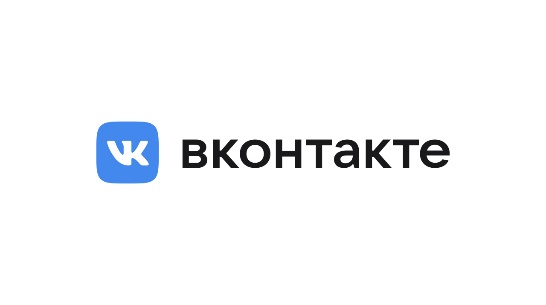 Контроль
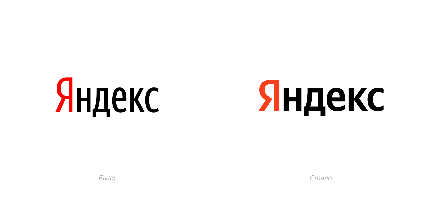 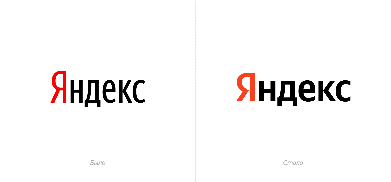 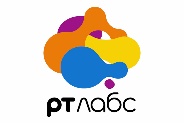 Базовые сервисы платформы «ГосТех»
Сервисы управления
Сервисы СУБД
Транзакционная СУБД
Управление микросервисами
Ширококолоночная СУБД
Управление процессами
Key-value СУБД (in-memory)
СУБД полнотекстового индекса
Технологические сервисы
СУБД аналитического хранилища данных
Сервисы IAM
Аудит
СУБД аналитических витрин хранилища данных
СУБД хранения неструктурированных данных
Журналирование
Мониторинг
Сервис объектного хранилища
Сервисы ИЭП на платформе ГосТех
Интеграционные сервисы
Сервисы интеграционного взаимодействия
Витрина НСУД
Шлюз ЕСИА
Управление очередями сообщений
Платформа государственных сервисов
Структура затрат ГИС на платформе «ГосТех»
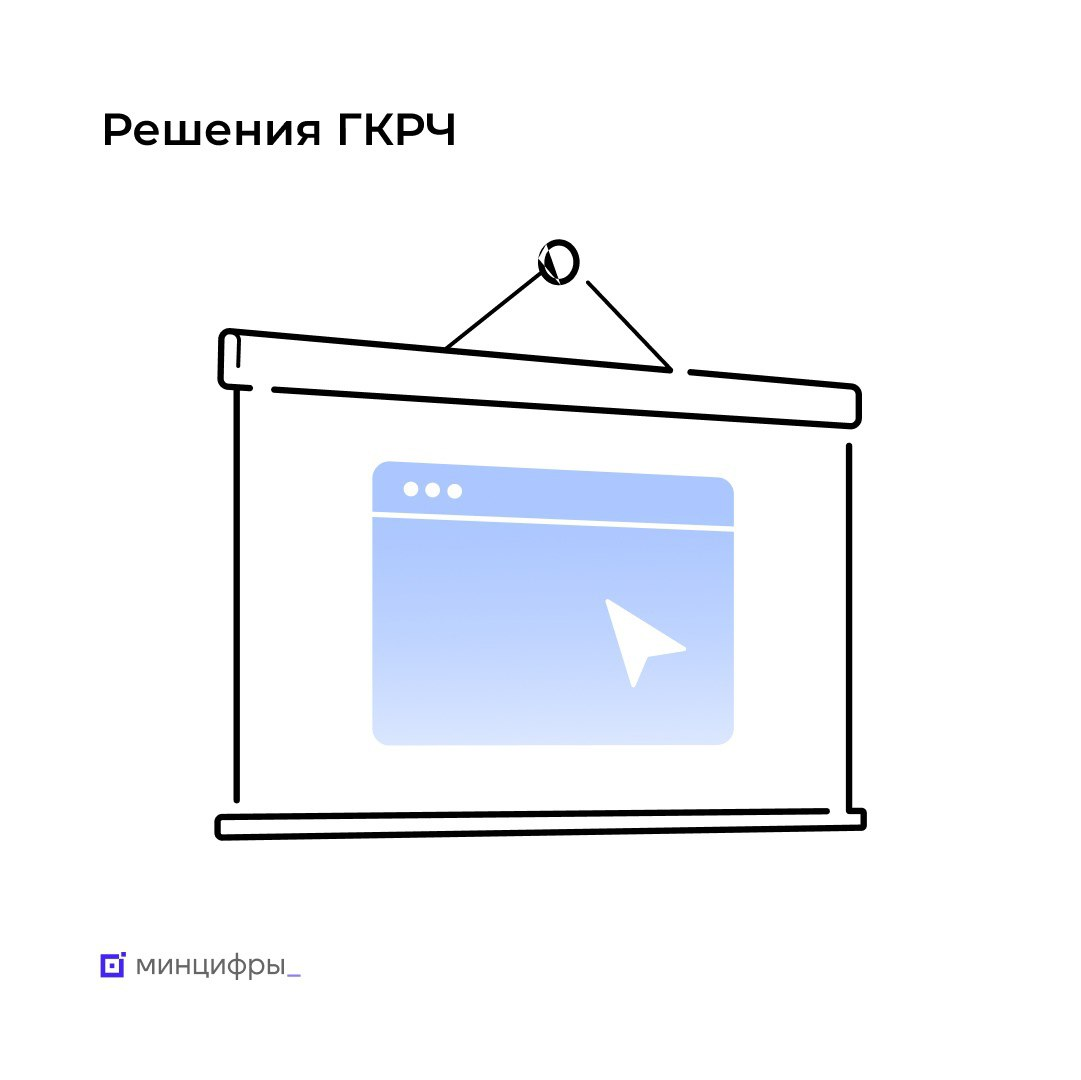 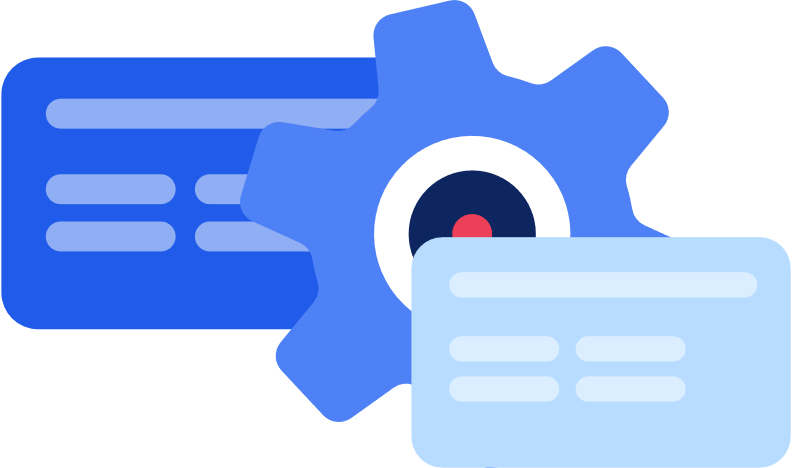 ФОИВ
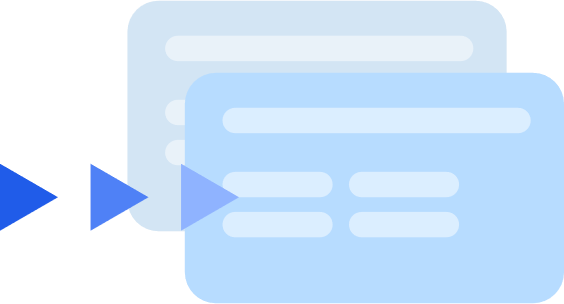 Закупка
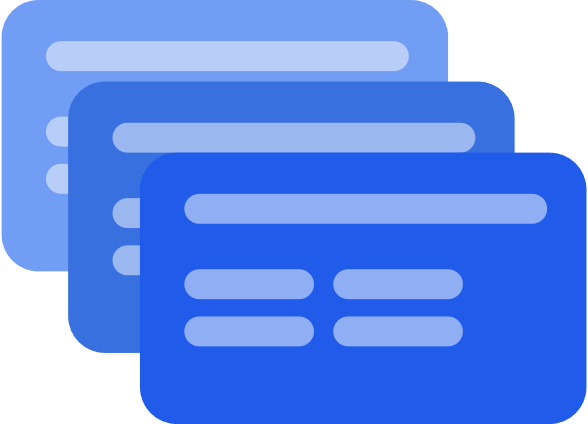 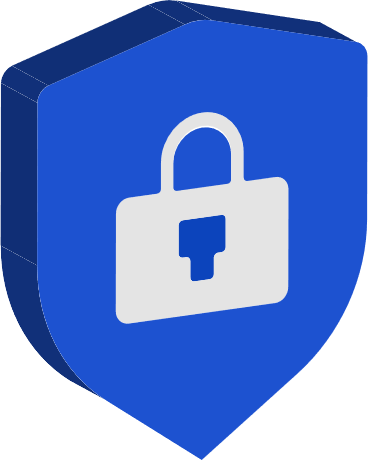 Заказ
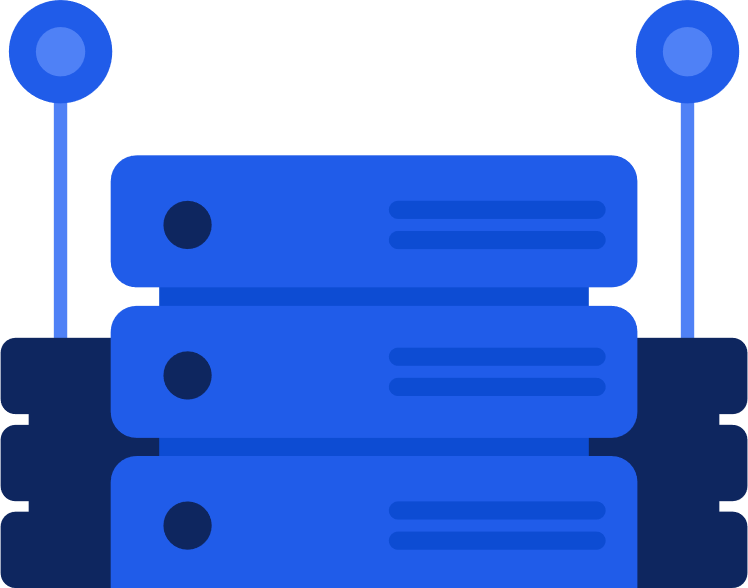 Развитие сервисов ГосТех
Стратегия 360о
Всестороннее развитие разработки прикладных решений
КОДИРУЮ
Открытый репозиторий
НАСТРАИВАЮ
Low Code / No Code
ИСПОЛЬЗУЮ
Готовые прикладные решения
Максимальное переиспользование готовых сервисов
Простое конфигурирование сервисов из готовых элементов
Универсальные облачные решения,
ГосМаркет
Пример: технологические сервисы, реестр, справочник
Пример: конструктор форм, процессов, баз данных
Пример: запись к врачу, школьный дневник
Коды
Дистрибутивы
Формы
Процессы
БД
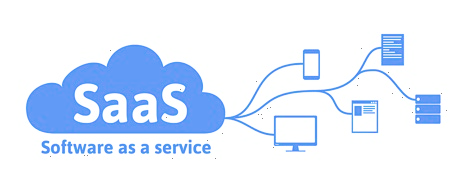 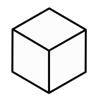 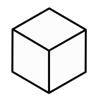 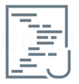 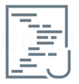 Для программистов
Для экспертов
Для пользователей
Каждый подход востребован для решения определенных задач
Мультитенантная платформа
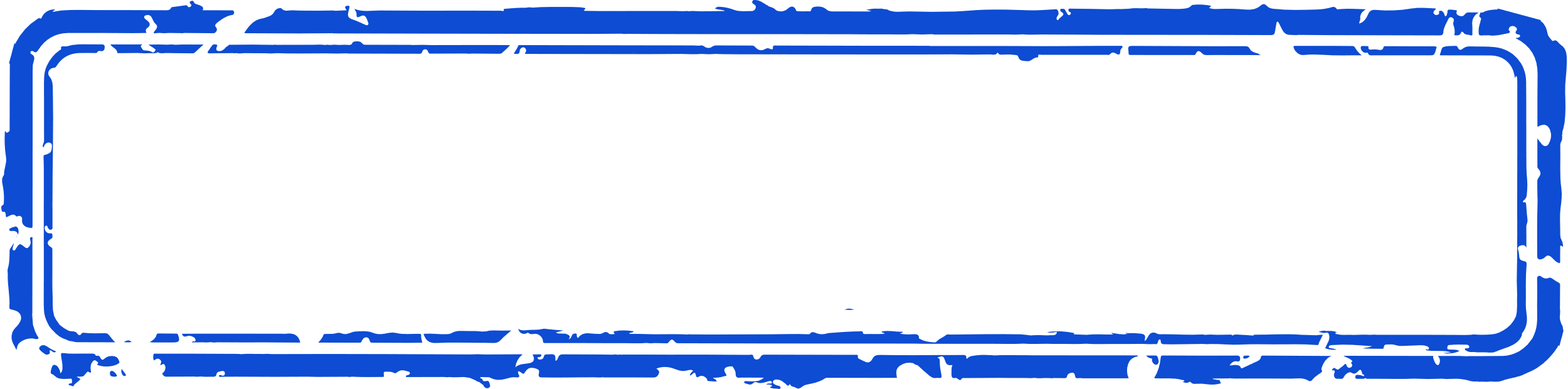 Аттестат К1, УЗ1
Прикладные  подсистемы ГИС
Прикладные  подсистемы ГИС
Мультитенантная платформа
Изолированно обслуживает пользователей многих 
ГИС многих органов государственной власти
Прикладные и технологические сервисы расширения (SaaS)
40-60% уменьшение КТС
40% снижение стоимости поддержки
Облачная платформа (PaaS)
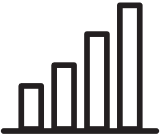 Мультитенантная платформа аттестована по классам:
Облачная инфраструктура (IaaS)
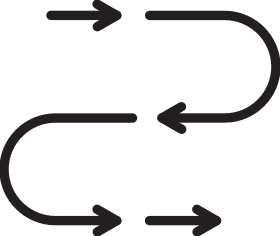 ЦОД
ЦОД
Особый порядок аттестации ГИС на ЕЦП «ГосТех»
2. Проведение испытаний госсистем
ОператорыГИС
Сервис ГИС 1
Сервис ГИС N
ГИС Управления
Проведение испытаний госсистем
Оформление результатов и внесение изменений в аттестат
Прикладное ПО
Заказчик 1
Прикладное ПО
Заказчик N
Государственные 
 сервисы
Безопасная разработка ПО
Управление динамической инфраструктуры
Переиспользуемые сервисы на уровне исходного кода
Переиспользуемые сервисы на уровне исходного кода
Дополнительные сервисы
Дополнительные сервисы
1. Аттестация экземпляра платформы ЕЦП «ГосТех»
Базовые сервисы
Сервисы информационной безопасности
Обследование в условиях эксплуатации
Виртуальные машины
Базовые сервисы платформы
Разработка и согласование программы и методики
Оператор платформы
Портал управления
Облачная платформа виртуализации
Конвейер разработки
Проведение аттестационных испытаний в части облачной платформы, набора инструментов для функционирования и разработки прикладного ПО
Инфраструктура хранения данных
Проведение аттестационных испытаний информационной инфраструктуры ЦОД
Вычислительная инфраструктура
ГосОблако
Оформление результатов и выдача аттестата
Сеть передачи данных
Инженерная инфраструктура
ГосТех - основа технологической независимости
Текущее состояние
Миграция ГИС на Платформу
Во всей ИТ-инфраструктуреесть ПО и оборудование иностранного производства
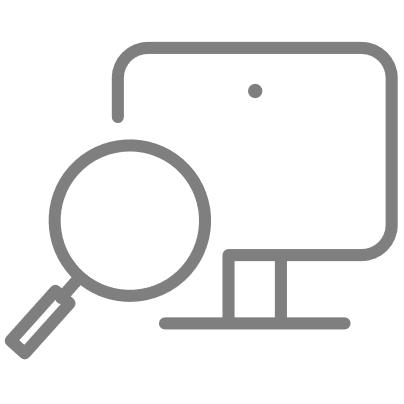 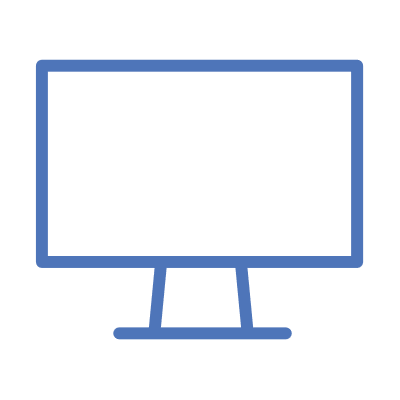 Прикладные сервисы
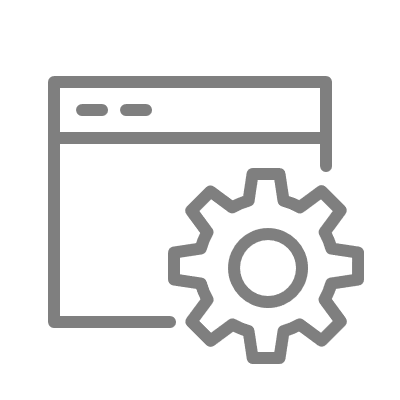 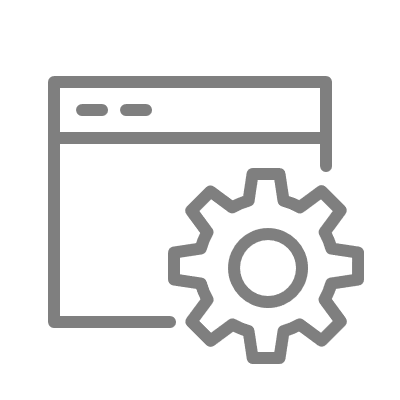 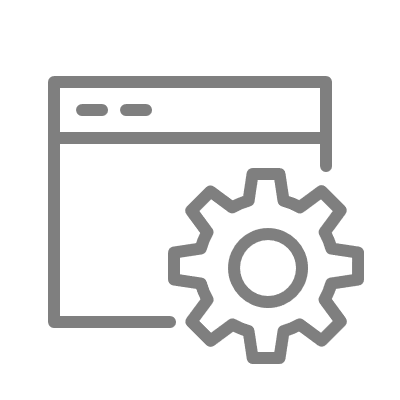 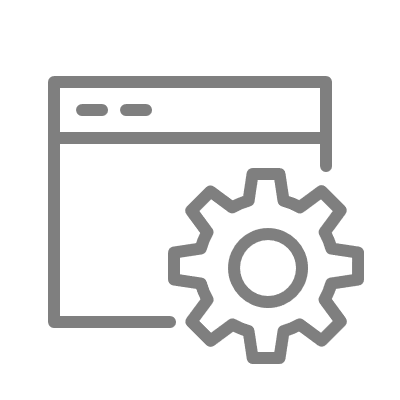 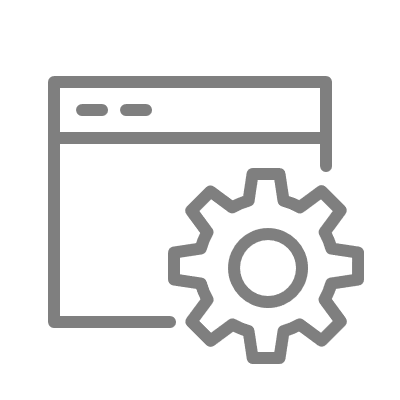 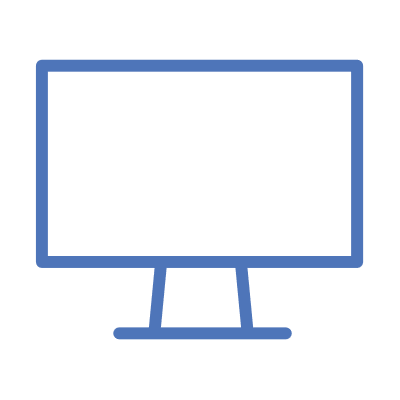 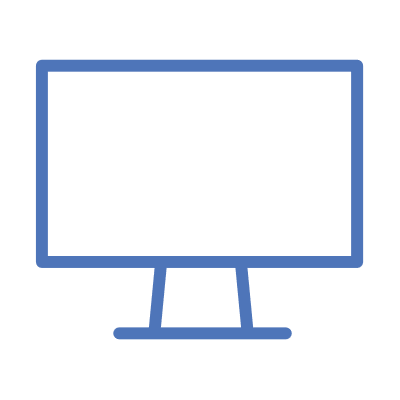 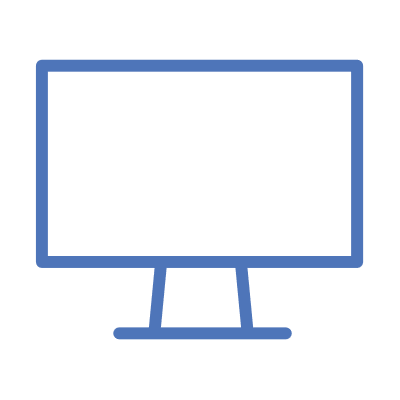 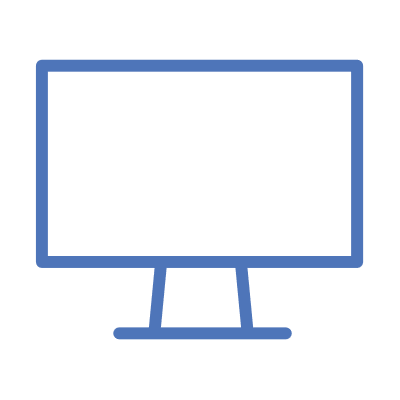 >50% ГИС
подвержены критическим рискамотказа в обслуживании ИТ-инфраструктуры со стороны производителей оборудования и поставщиков ПО
Платформа «ГосТех»
100% отечественное ПО
Сервисы безопасности сертифицированы ФСТЭК
IAM
Аудит
База данных
Облачная платформа
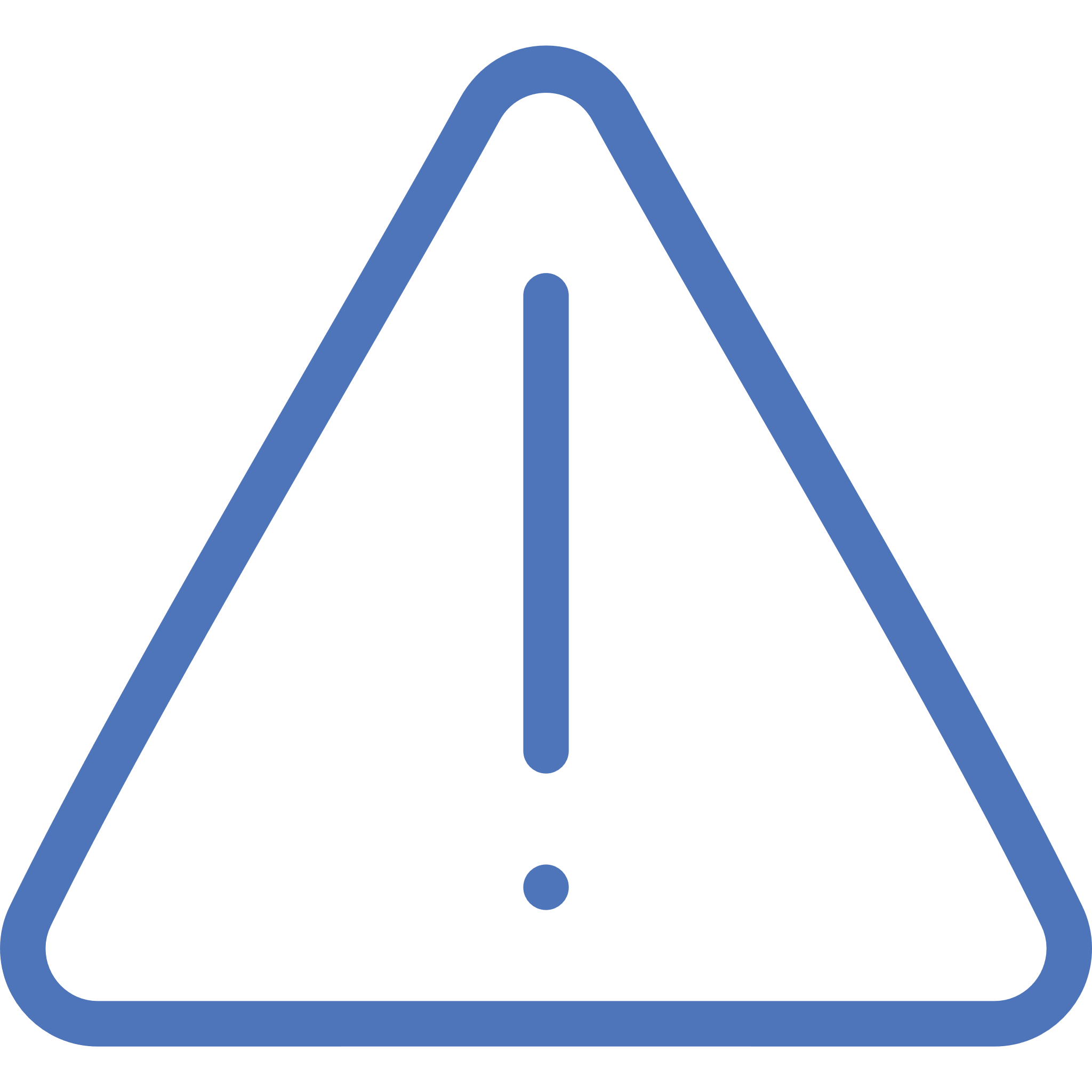 66% ГИС
используют средства виртуализации иностранного происхождения:VMWare и Microsoft Hyper-V
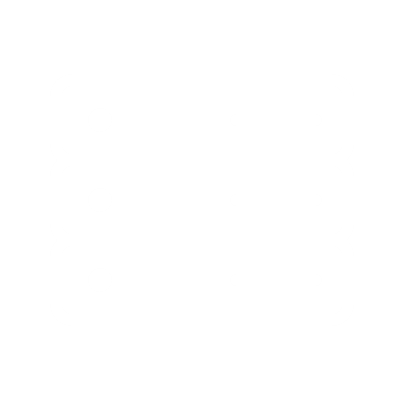 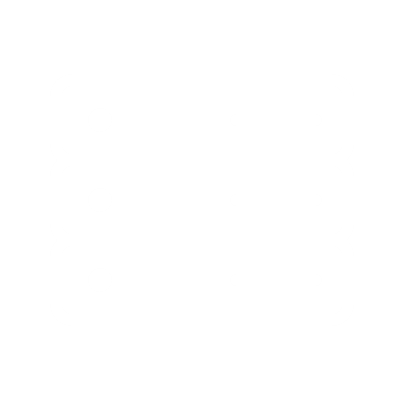 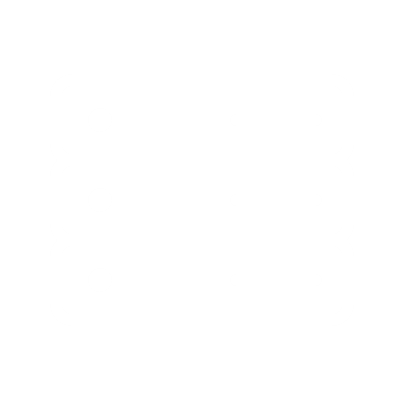 Отечественная инфраструктура
Задача импортозамещения является приоритетом
Платформа доступнадля ведомств
ЦОДы для платформы «ГосТех»
ЦОД Санкт-Петербург
ЦОД Удомля
ЦОД Москва
ЦОД Сахалин
ЦОД Екатеринбург
ЦОД Балаково
ЦОД Новосибирск
Основной ЦОД
Арбитражный ЦОД
Доступность платформы 99,9
Один экземпляр платформы, состоящий из 3 ЦОД
Резервный ЦОД
ГИС «Госмаркет» и ГИС «Управления ГосТех»
Цели создания ГИС Госмаркет
Предоставить пользователям платформы «Гостех» площадку для поиска и выбора цифровых продуктов
Упростить процесс приобретения продуктов, автоматизировать типовые регламентные процедуры закупки (формирование ТЗ, ФЭО и др.)
Гарантировать получение качественных цифровых продуктов, а также их соответствие требованиям регуляторов
Обеспечить поддержку пользователей
Функции ГИС «Управление платформой ГосТех»
Предоставление инструментов управления разработкой, тестированием и разворачиванием ГИС на платформе Гостех
Хранение исходных кодов и документации по разработке ГИС
Предоставления инструментов для проектирования архитектуры ГИС и доменов
Стандартизация и контроль производственного процесса
Обеспечение механизмов предоставления динамической инфраструктуры
Взаимозависимость
Методологии
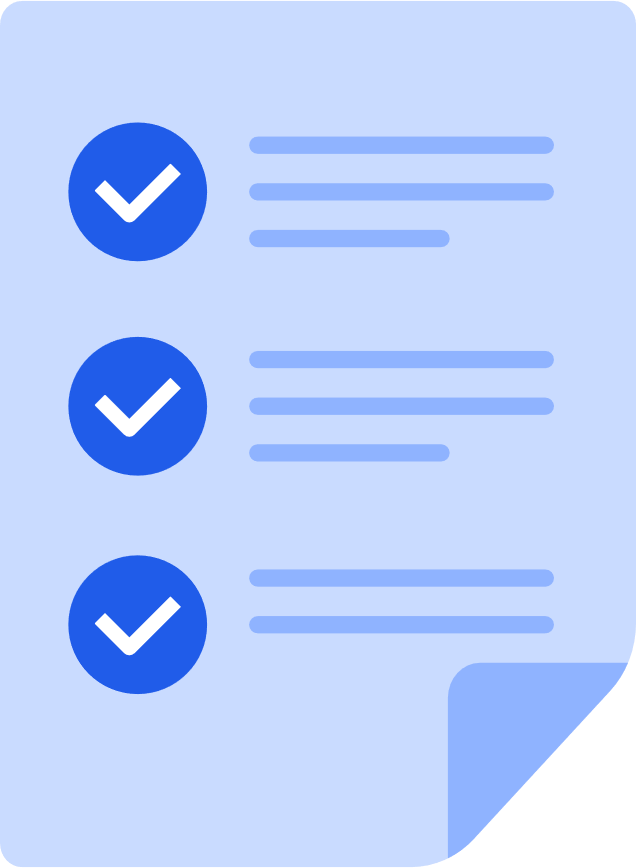 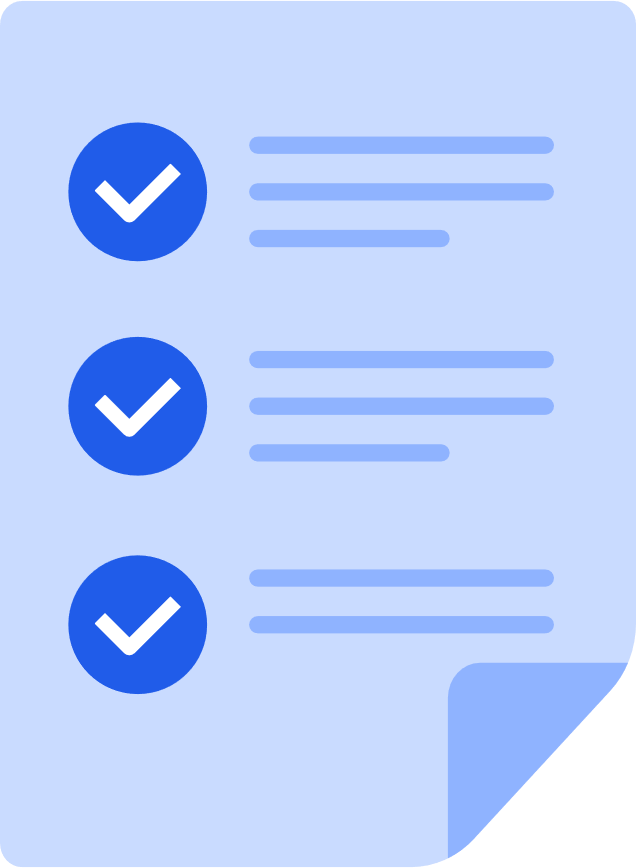 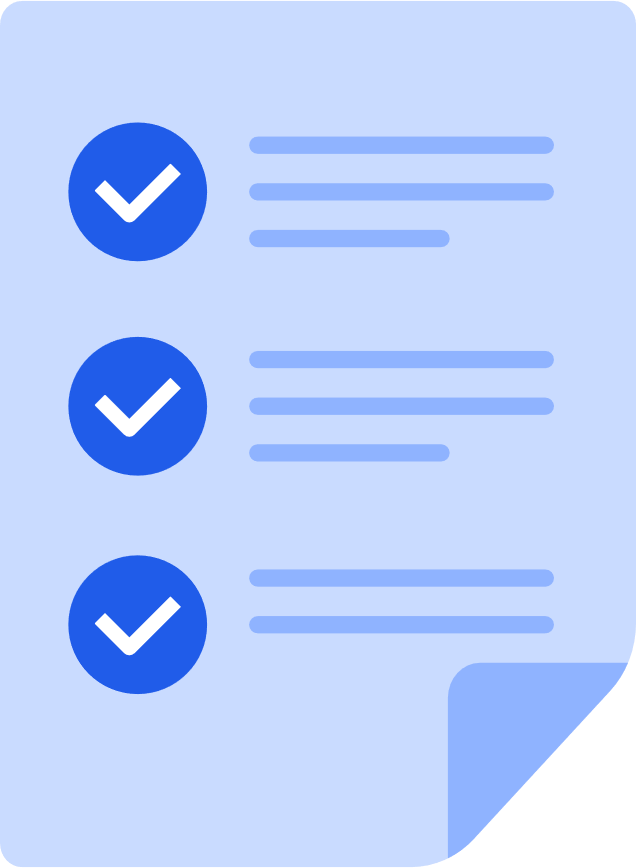 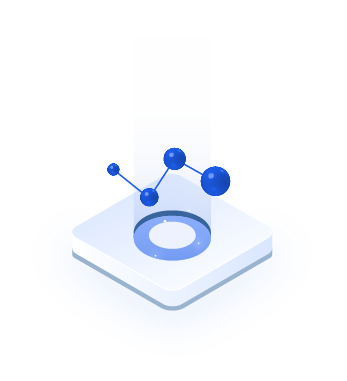 Инструменты производственного процесса
(конвейера)
Цифровая
платформа
Конвейер безопасной разработки ПО
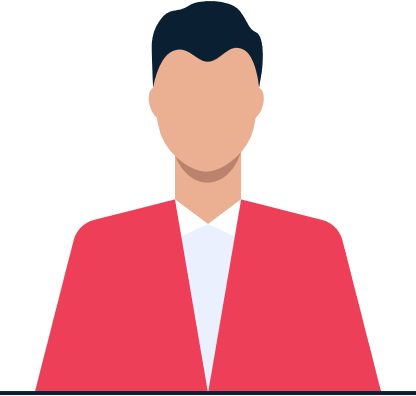 Заказчики, оператор
Центр управления и мониторинга ФКУ «ГосТех»
IT-архитектура
Дизайн системы
Метрики: переходы задач, состав релиза
Исходный код
Отчет cканирования
Статус сборки
Отчет сканирования
Метрики деплоя
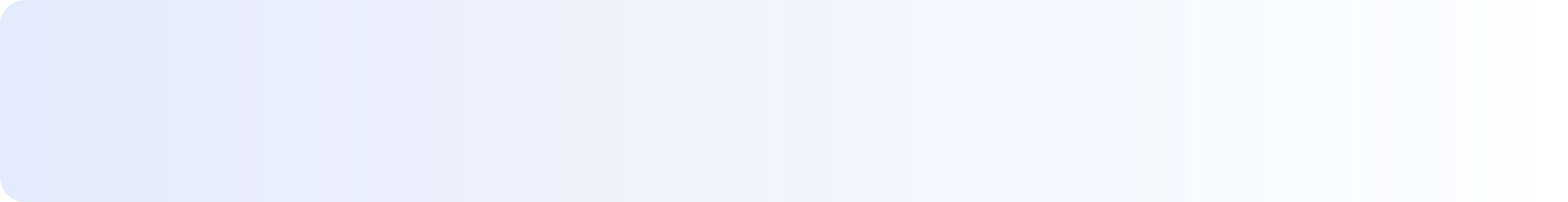 Система анализа и контроля защищенности
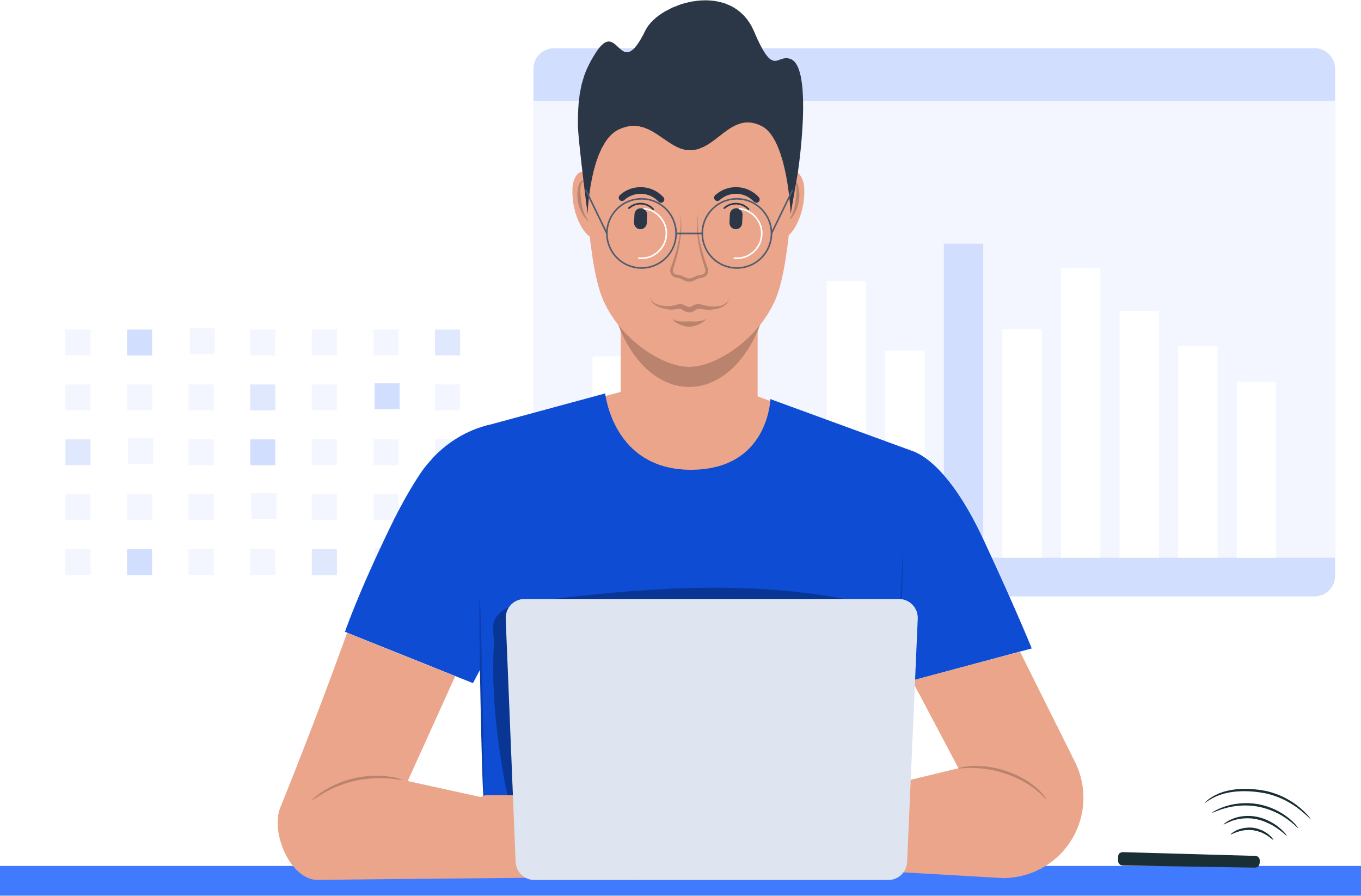 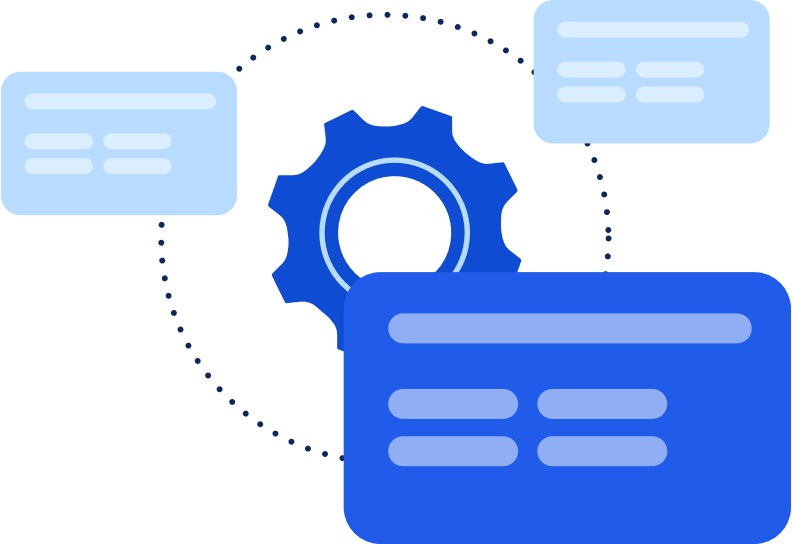 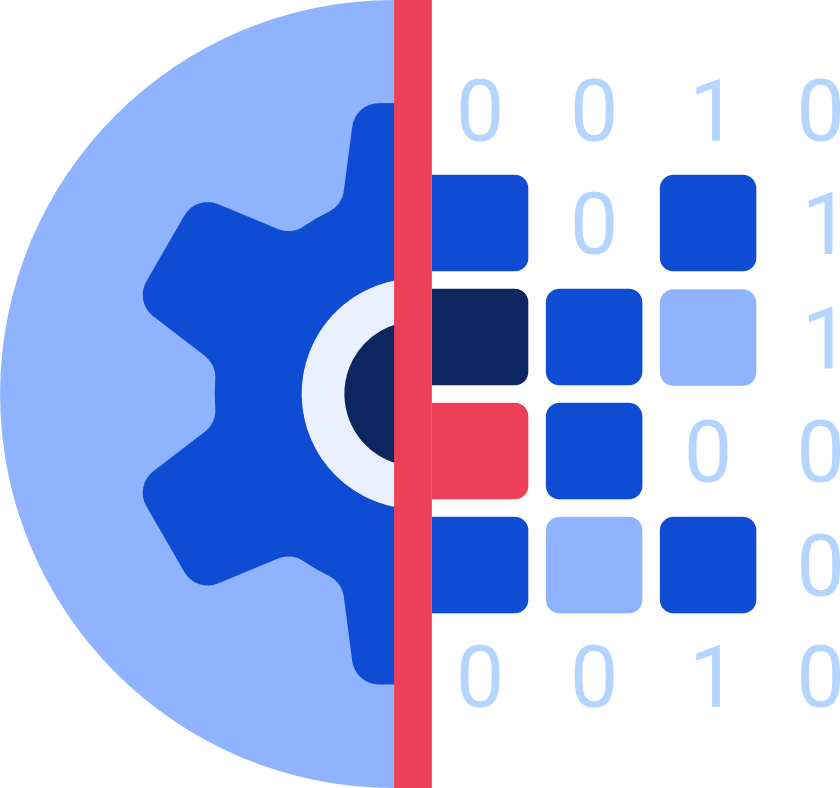 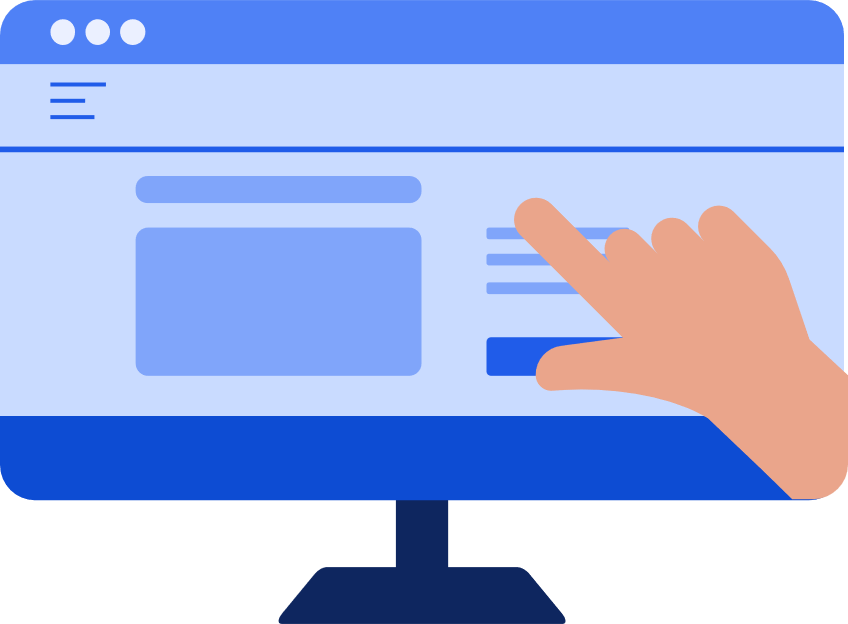 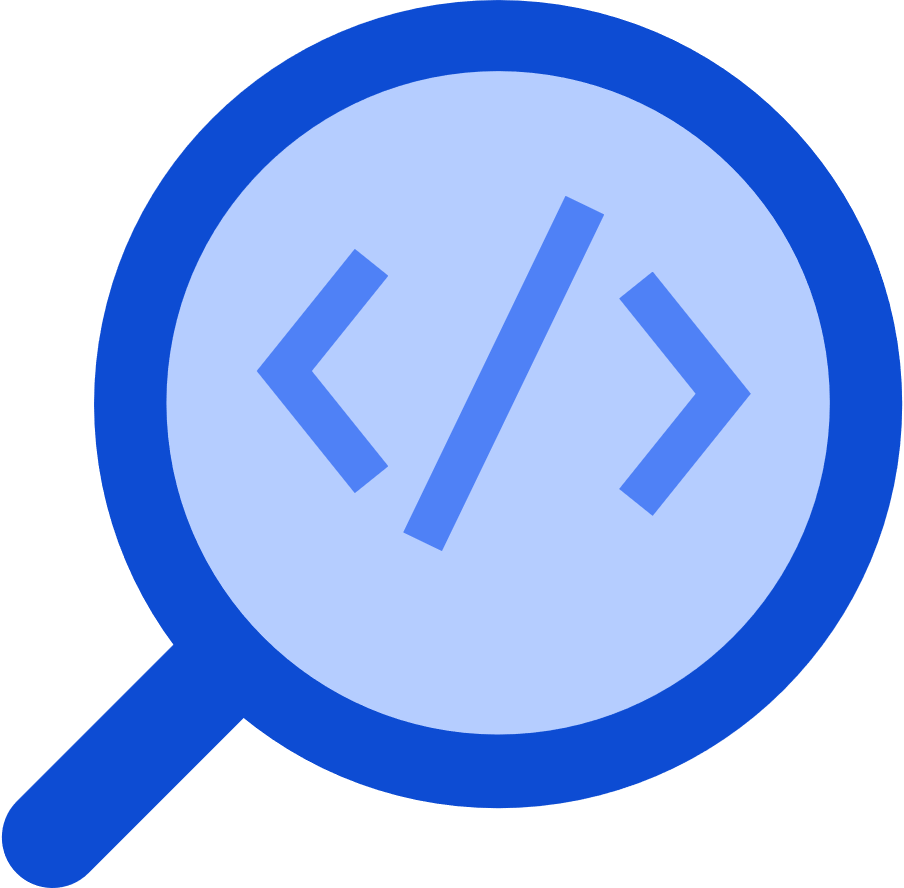 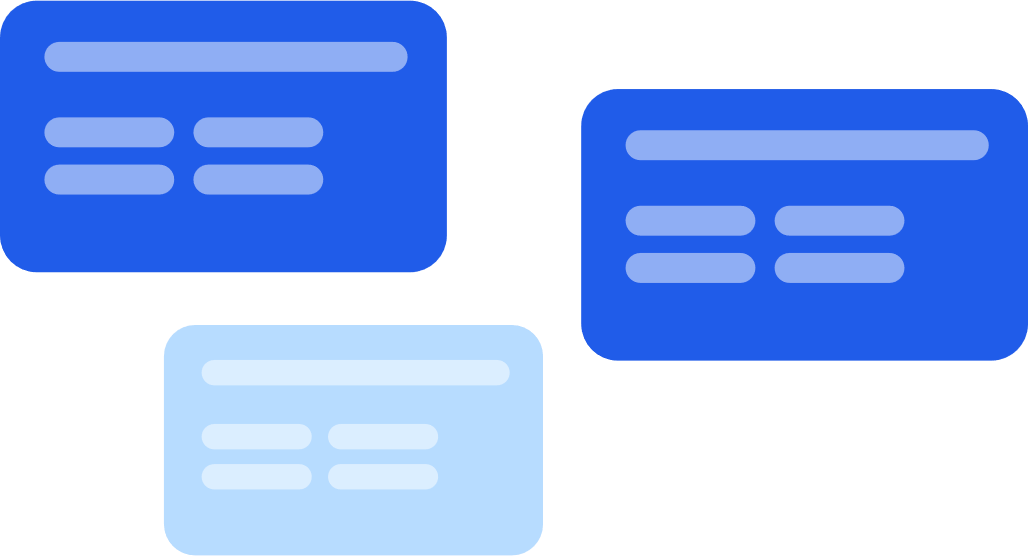 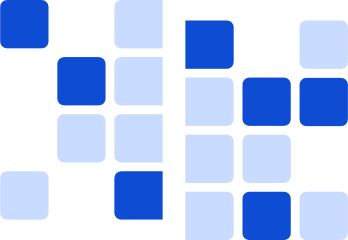 Конвейер
Релизное планирование
Тестирование кода
Тестирование сборки
Проектирование
Разработка
Сборка
Эксплуатация
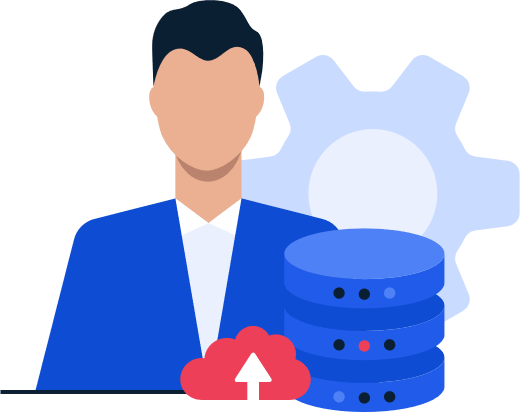 команды разработки ГИС
Мониторинг разработки и эксплуатации
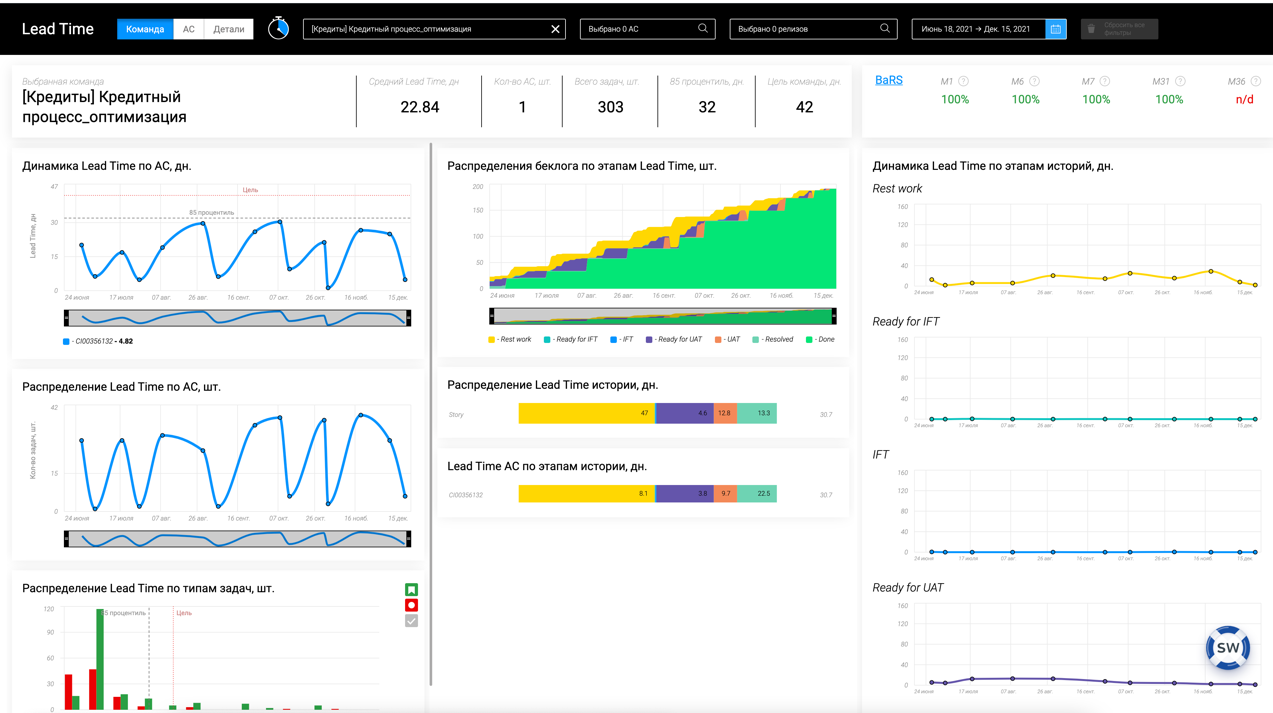 ГИС на Гостех
Ведомство
Ведомство
Минцифры
ГИС «Управление ГосТех»
Метрики
Метрики
Данные по Ведомству
Данные по Ведомству
Данные по подрядчику /  
по ГИС
Данные по подрядчику /  
по ГИС
Данные по подрядчику /  
по ГИС
Данные по подрядчику /  
по ГИС
Контроль качества на этапе разработки и эксплуатации
Повышение надежности за счет приведения к единым стандартам эксплуатации
Подрядчик
Подрядчик
Подрядчик
Взаимозависимость
Методологии
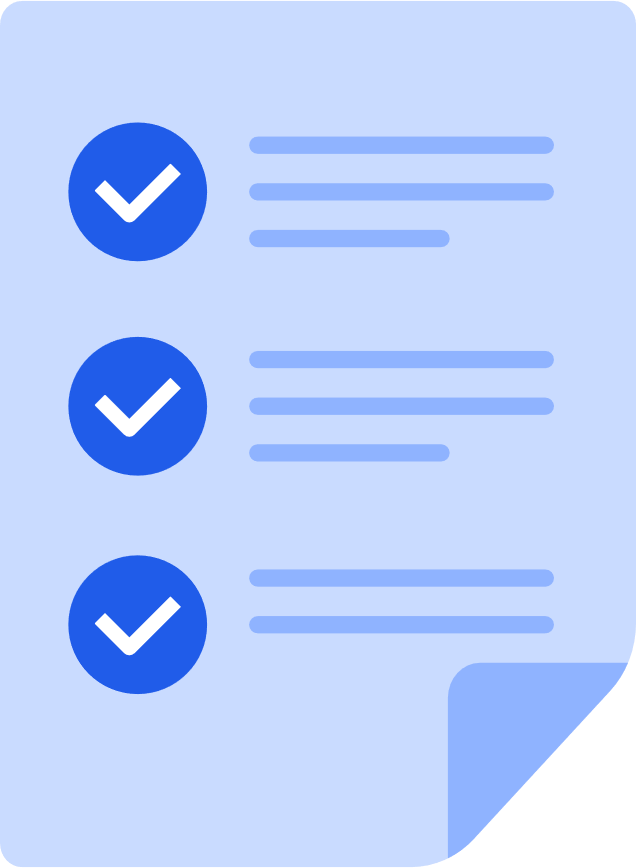 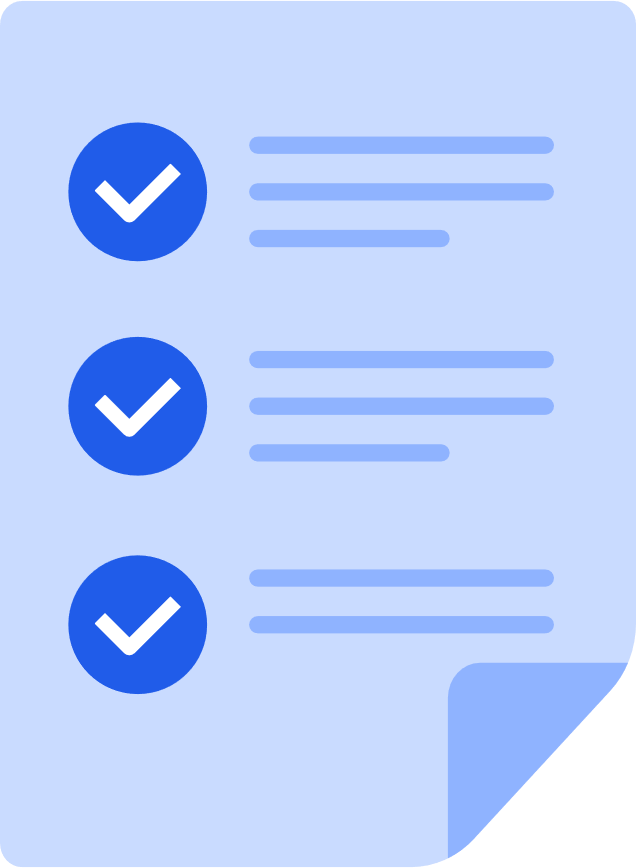 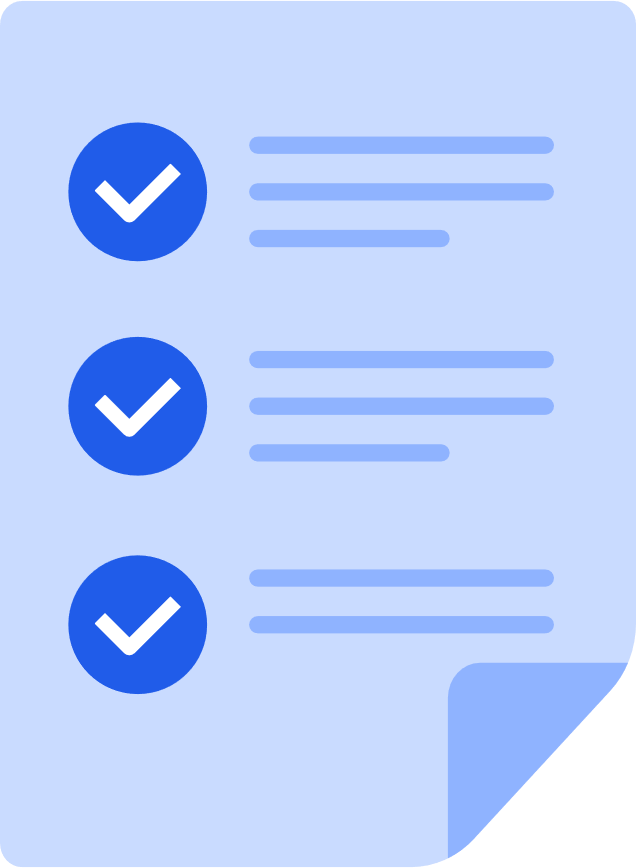 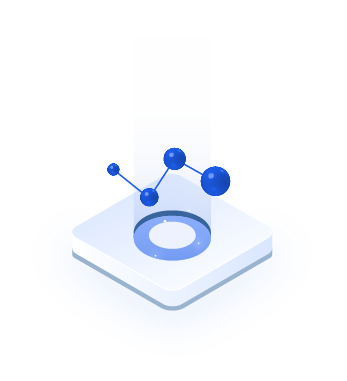 Инструменты производственного процесса
(конвейера)
Цифровая
платформа
Практики создания ГИС
Проектирование
Разработка
Эксплуатация
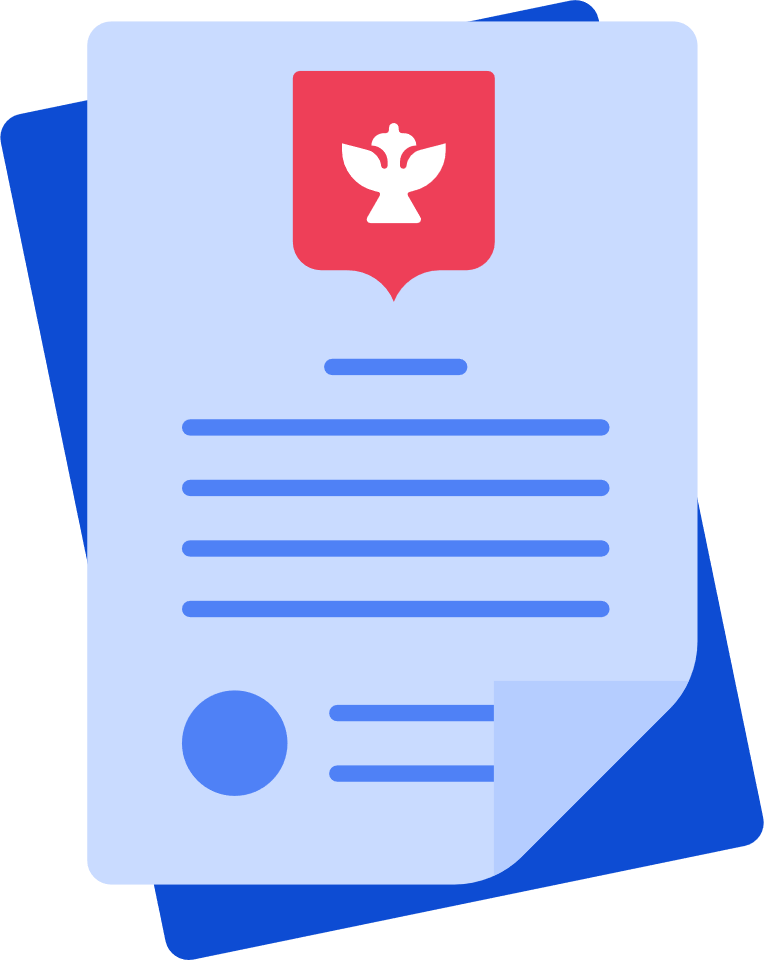 Новая редакция ПП №676
Методические рекомендации:
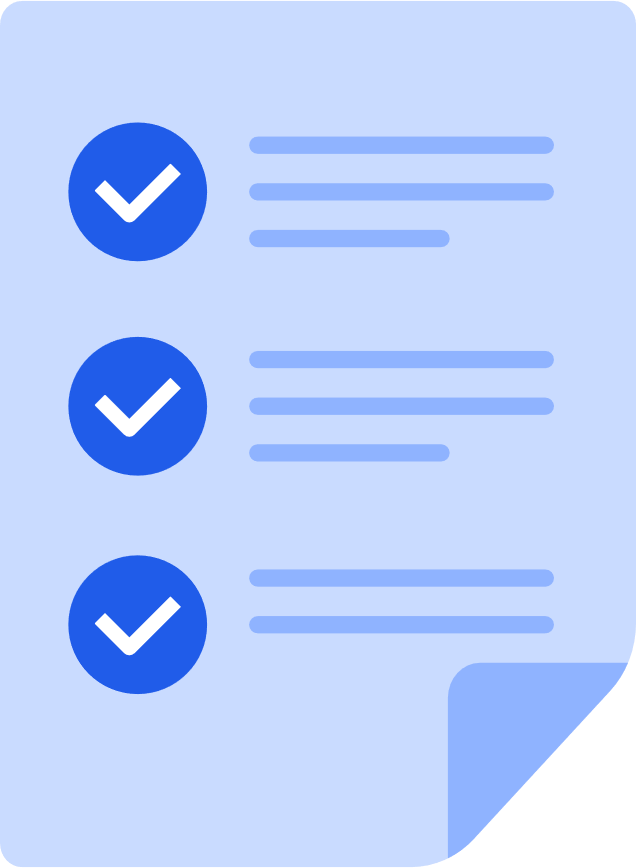 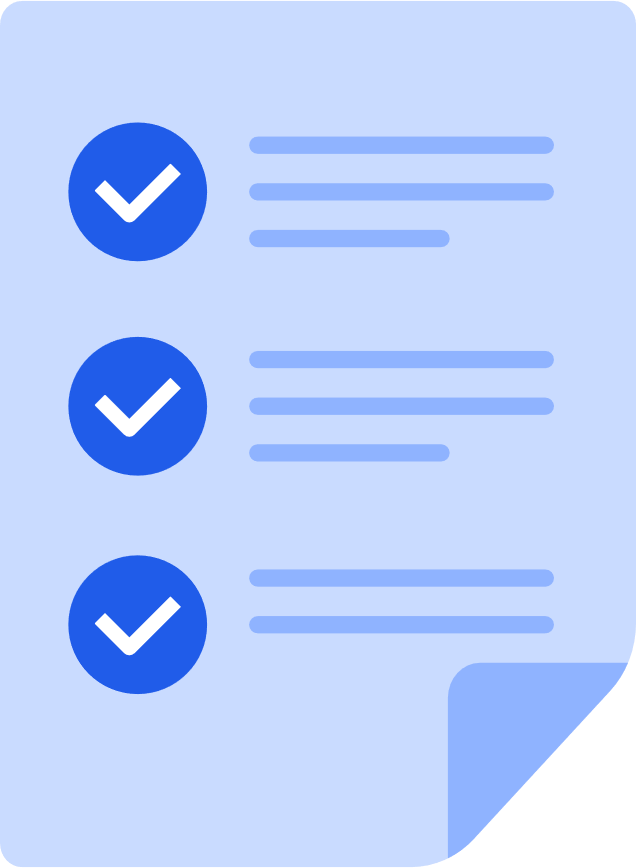 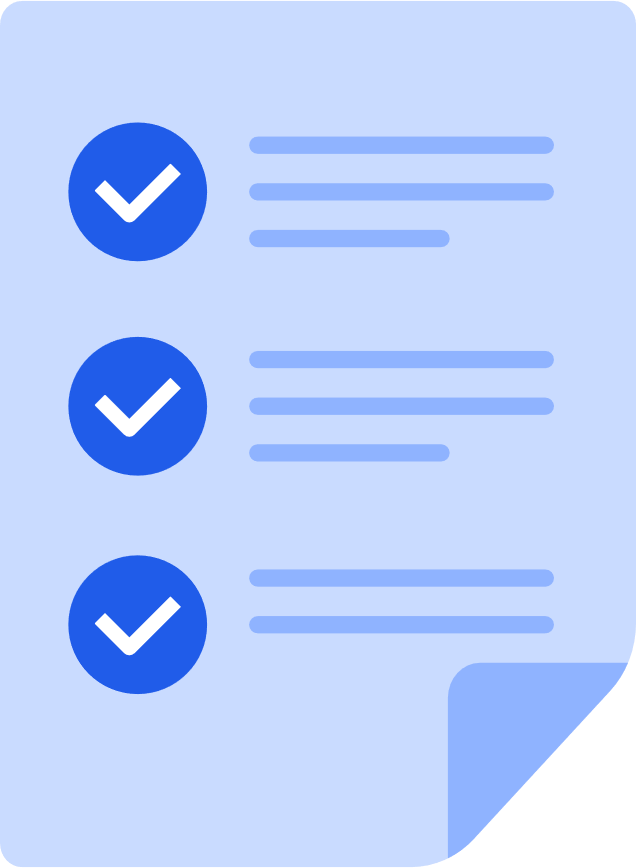 по проектированию архитектуры домена
по организации производственного процесса с учетом итерационного подхода
по эксплуатации и сопровождению ГИС
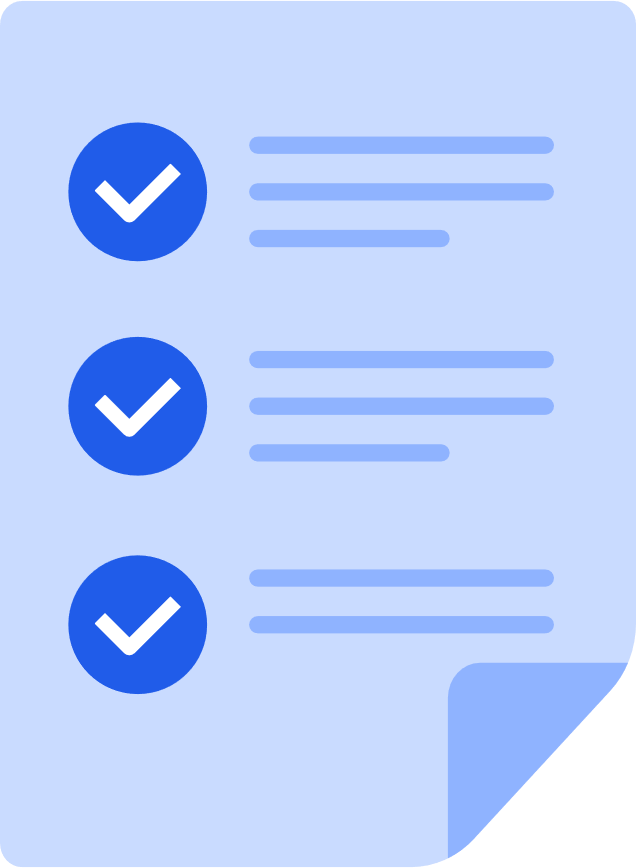 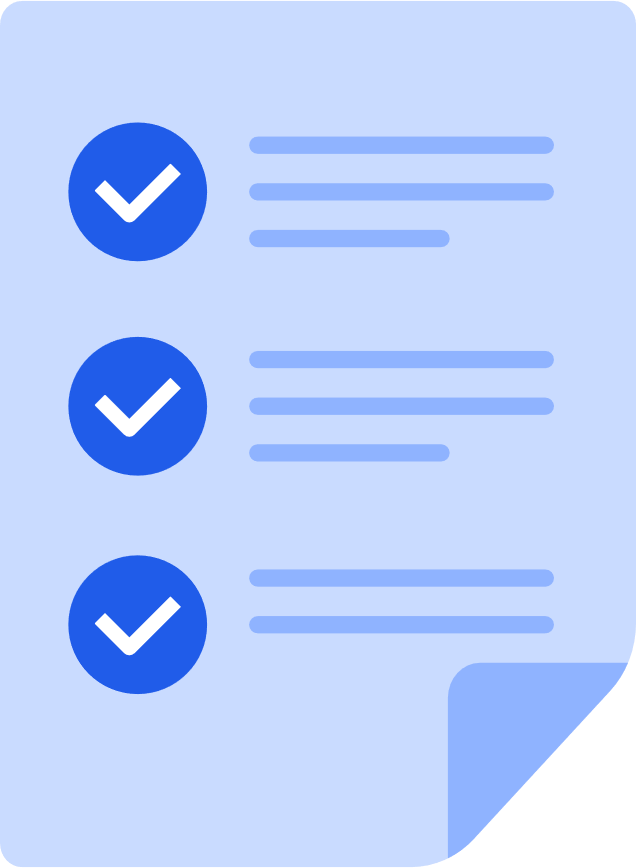 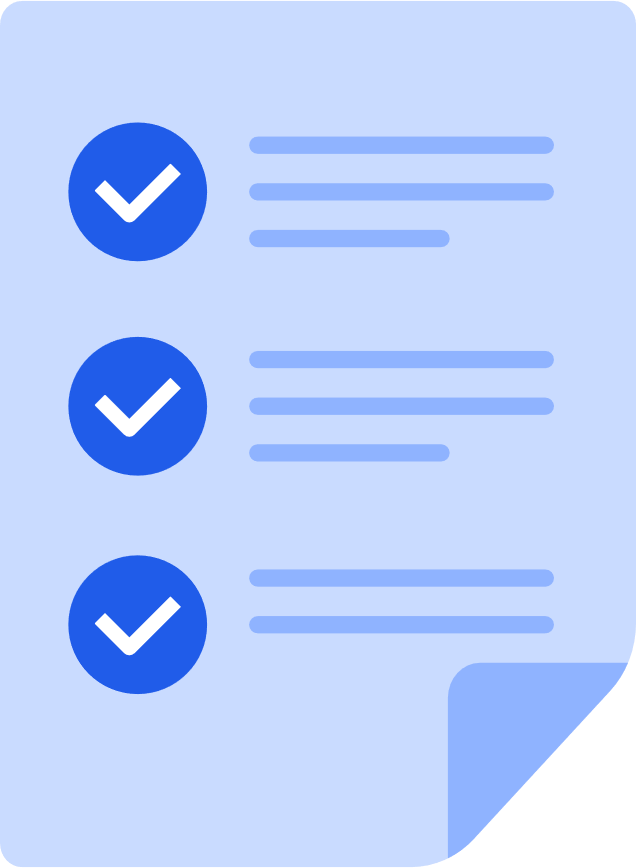 по проектированию пользовательских интерфейсов
по безопасной разработке
по мониторингу качества оказания услуг
Новый порядок создания ГИС
Каскадный жизненный цикл – ПП 676 единственный способ создания ГИС
Фаза концепции
Конкурс
Техническое проектирование, разработка и ПНР
Опытная эксплуатация
Функционирование
1,5-2 года 
ввод в действие
3-6 месяцев до первого запуска
1 неделя ввод в действие
Создание ГИС на базе технологического конвейера ГосТех
Развитие
Разработка новых ГИС должна строиться на итеративном процессе
Упрощенный ввод новых сервисов через публикацию в репозитории ГосТех
1. Приоритизация бэклога
3. Разработка
6. Обеспечение защиты информации и аттестация
2. Разработка интерфейсов и кли-ентского опыта UX-специалистом
7. Развертываниедля клиентов
4. Тестирование
5. Контроль качества и приемка
Платформа ЕЦП ГосТех
Новый порядок создания ГИС
1
Постановление Правительства Российской Федерации от 6 июля 2015 г. № 676 
Новая редакция, добавляем возможность итерационного процесса создания ГИС с использованием гибких методологий разработки ПО
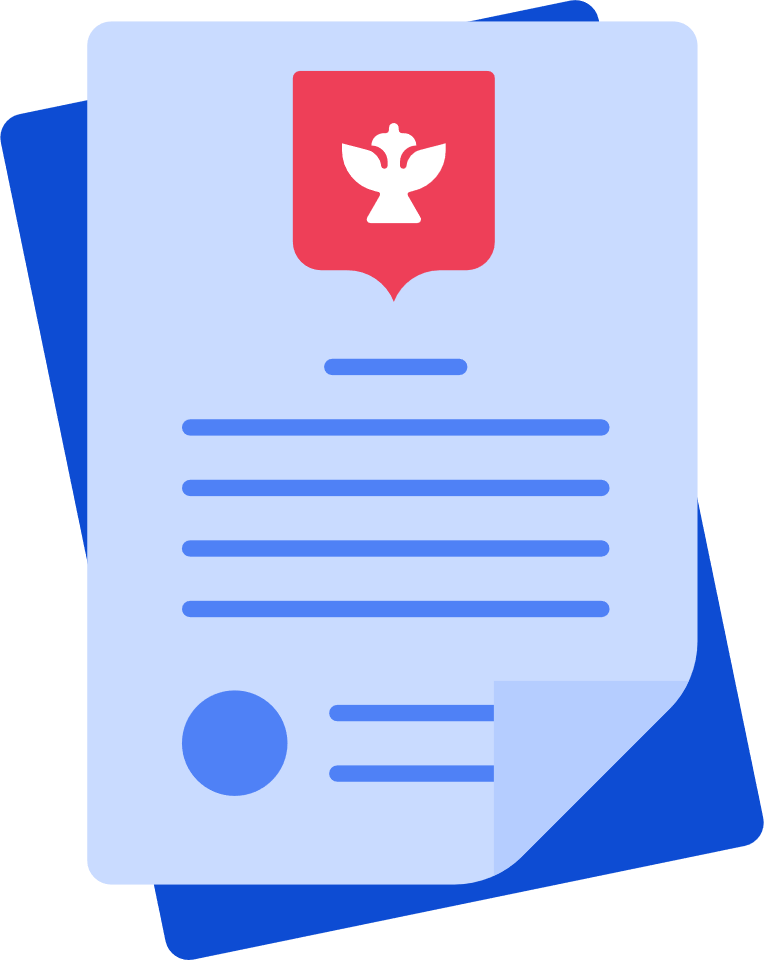 Методические рекомендации по организации производственного процесса разработки ГИС с учетом итеративного подхода
Описывают порядок создания и развития ГИС в соответствии с новой редакцией ПП РФ № 676 в части итеративной разработки и применения современных технологий
2
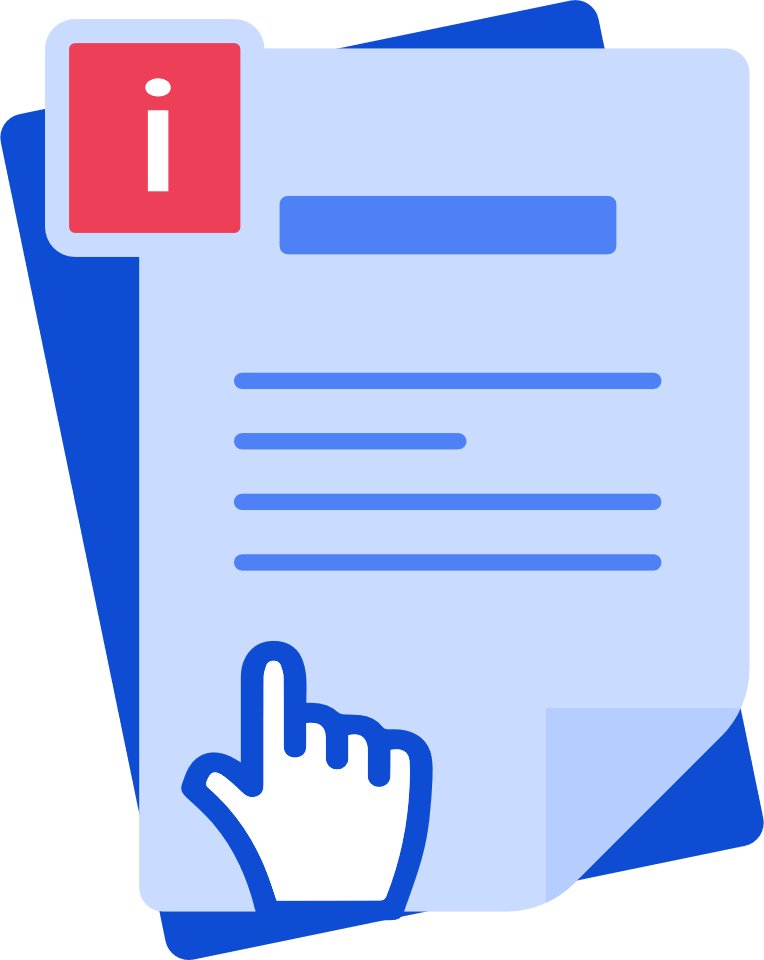 Методические рекомендации по разработке ГИС на ЕЦП «ГосТех» 
Описывают подходы к созданию ГИС на ЕЦП «ГосТех» с учетом методических рекомендаций по производственному процессу и переиспользованию сервисов
Методические рекомендации по безопасной разработке
Описывают подходы к безопасной разработке на ЕЦП «ГосТех»
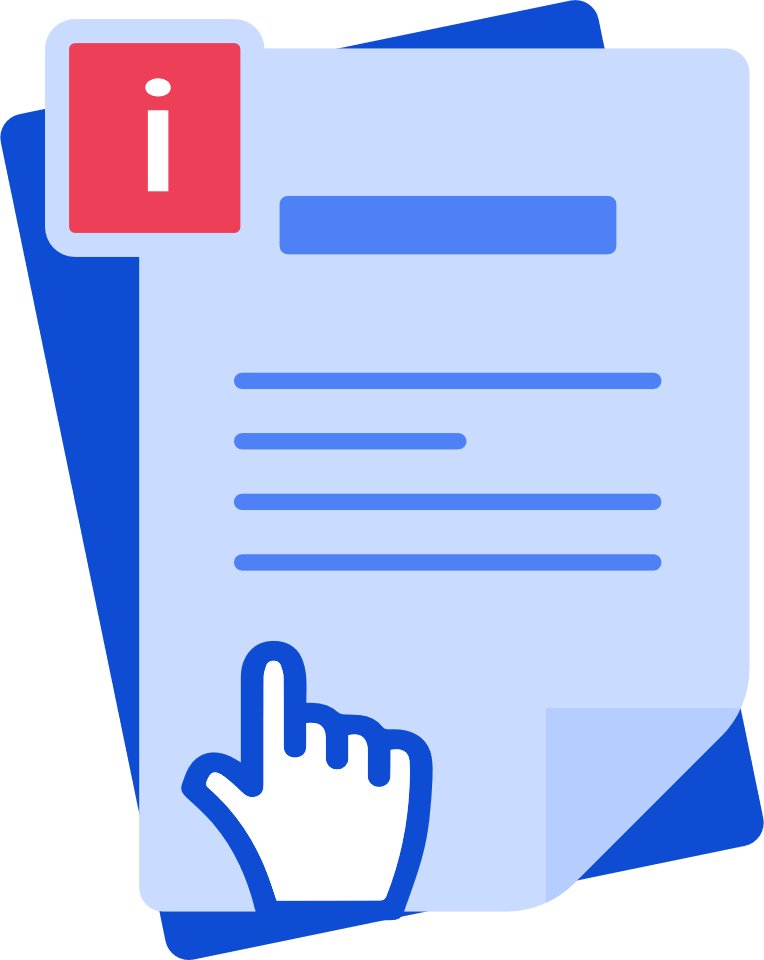 3
Предлагаемые изменения в ПП 676
Закрепление возможности применения итеративного подхода к разработке
Требования к системе определяются в виде групп требований: работы, предусмотренные этапами создания системы, итеративно осуществляются в отношении каждой группы требований
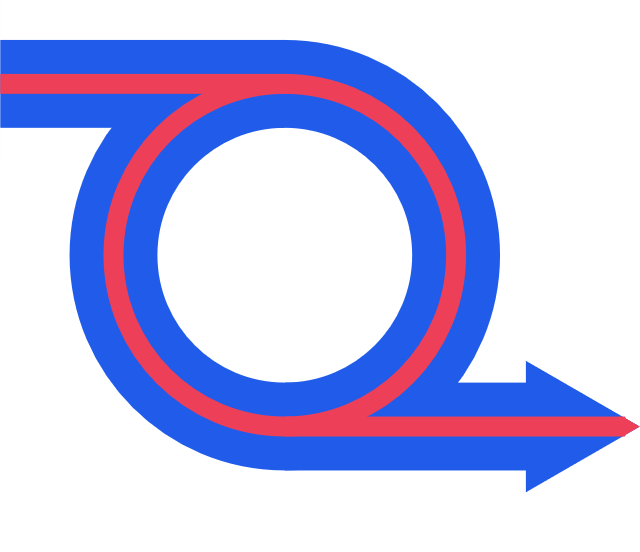 Закрепление возможности создания и ввода в эксплуатацию системы частями (по очередям)
ФОИВ готовит ТЗ на создание и развитие очередей системы: при создании последующих очередей системы возможно развитие предыдущих (введенных в эксплуатацию) очередей системы
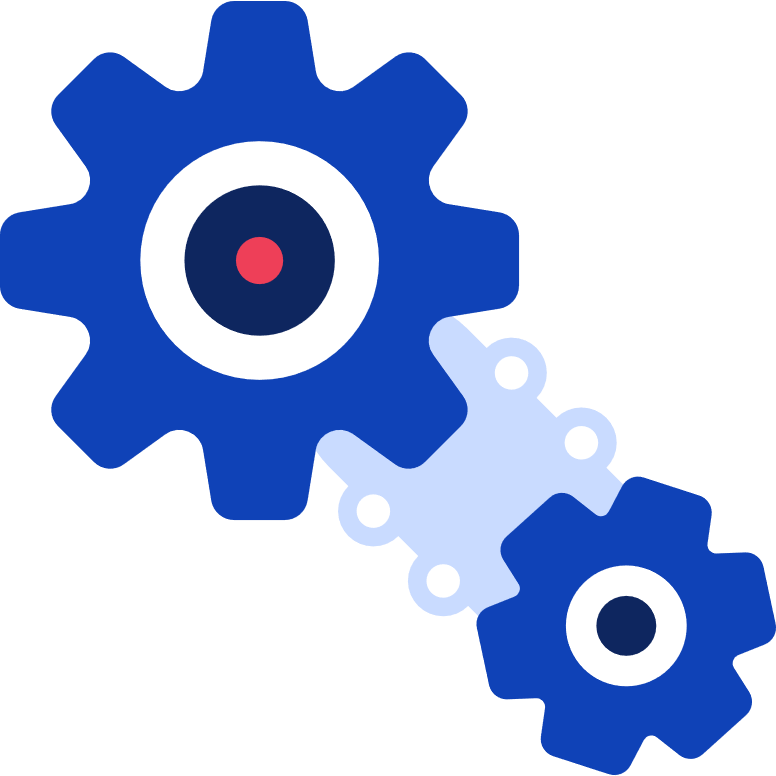 Закрепление возможности вывода отдельных сервисов системы в прод в ходе развития очереди
В ходе разработки очереди системы допускается ввод в эксплуатацию отдельных сервисов: на основании акта о приемке сервиса в эксплуатацию, который подписывается ответственным должностным лицом
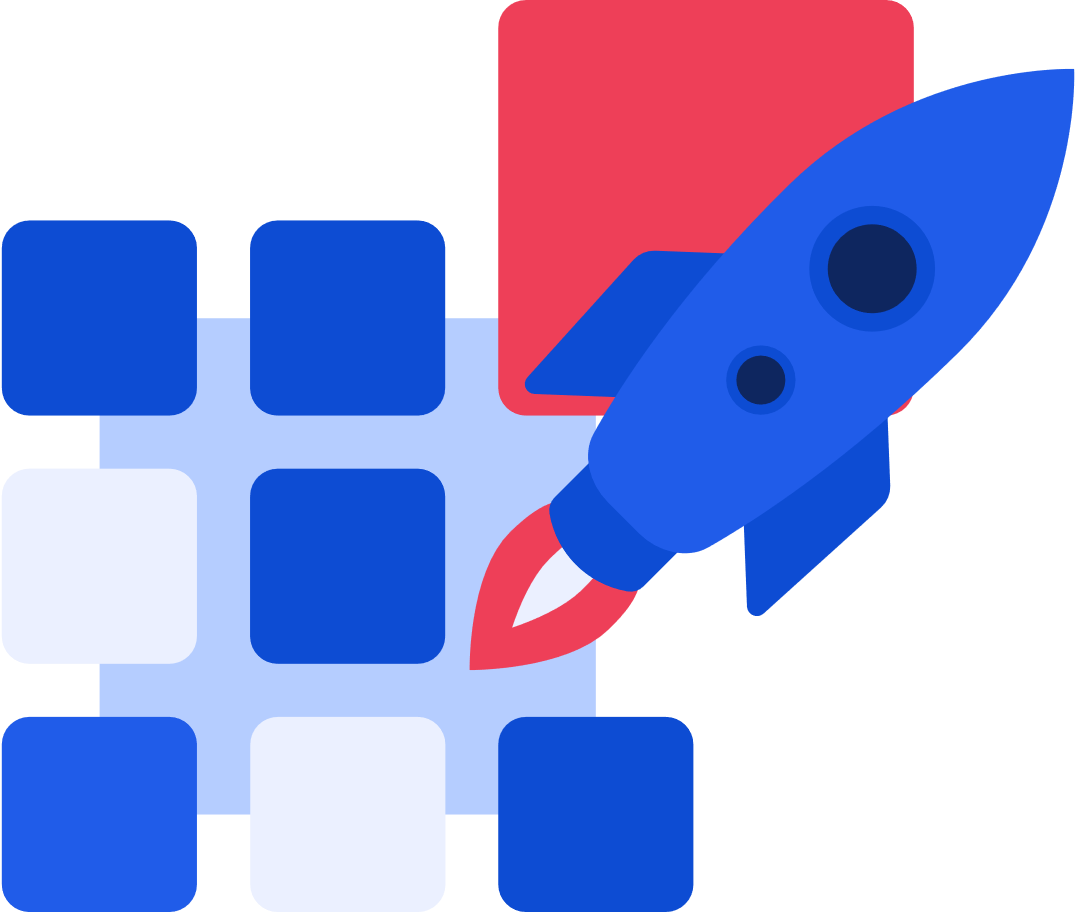 Практики современной разработки
Интеграция элементов и обеспечение целостности систем
Адаптивность к изменениям
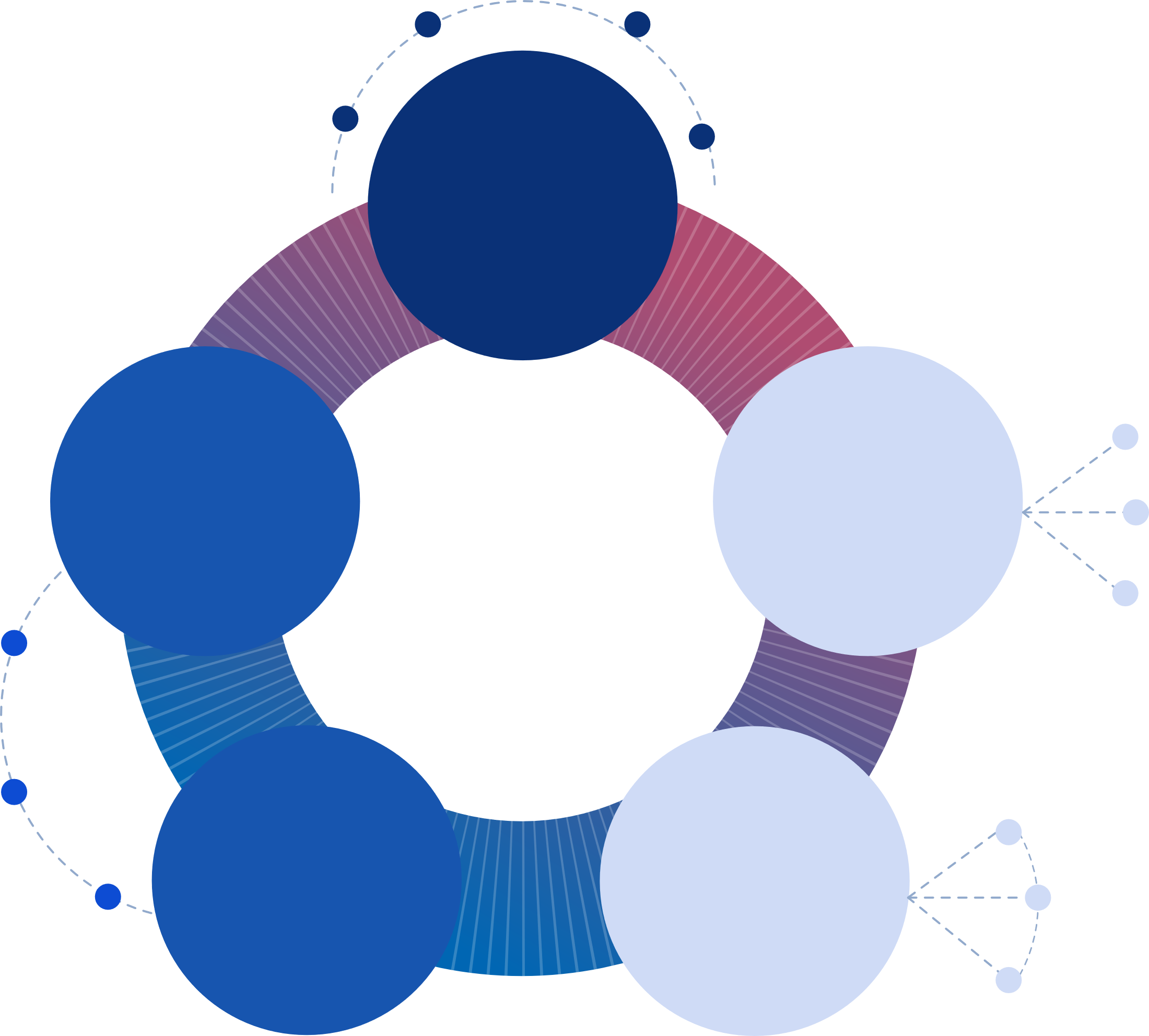 Обратная связь для обеспечения устойчивости процессов
Координация и централизация в иерархических многоуровневых системах
Системный подход
Scrum of Scrum
Методики масштабирования
Less
DevSecOps
Поток 
ценности 
для клиентов
SAFe
Конвейер непрерывной доставки
Встроенное качество
Scrum
Бережливое производство
Разработка итерациями
Kanban
Дизайн-мышление
Экстремальное программирование
Основные принципы, заложенные в методику
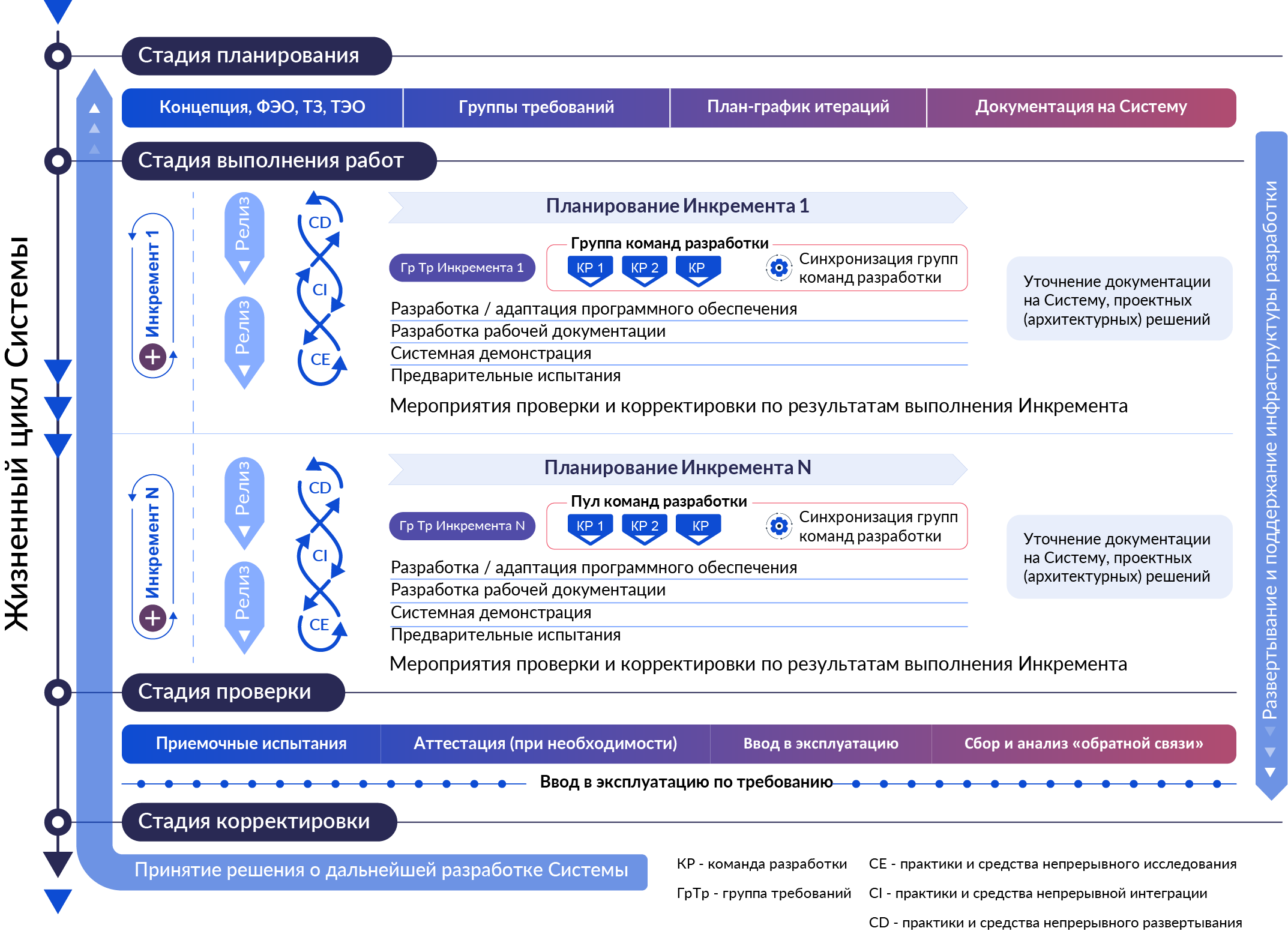 Поэтапное создание и развитие ГИС в серии итераций
Обеспечение ценности для клиентов за минимальные сроки
Управление приоритетами реализации групп требований к ГИС
Использование единых стабильных циклов разработки
Регулярные демонстрации ГИС
Координация команд разработки
Масштабирование команд разработки в зависимости от сложности ГИС
Как меняется подход к госуправлению
Сервисное государство
Человекоцентричное государство
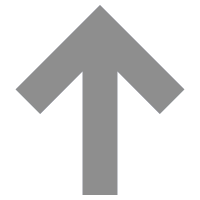 Жизненные ситуацииНабор потребностей 
Клиентские путиСовокупность процессов для удовлетворения потребностей

Домены, привязанные к клиентским путям
Отдельные потребности
Изолированные процессы

Отдельные ведомства – ведомственные колодцы
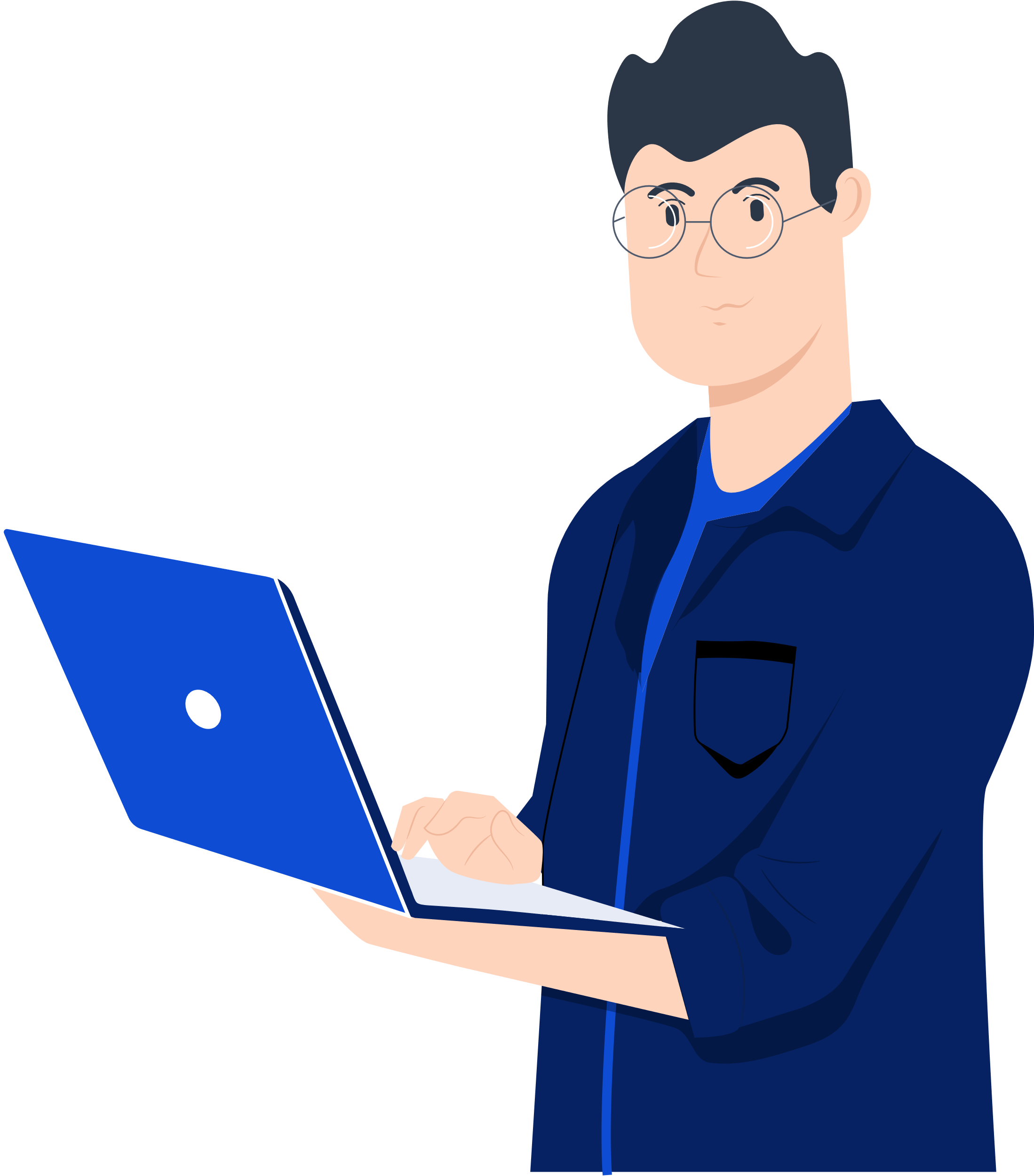 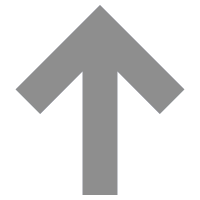 Новая парадигма проектирования архитектуры
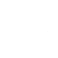 Сейчас
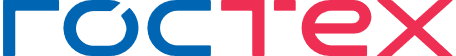 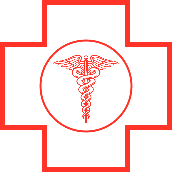 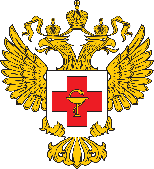 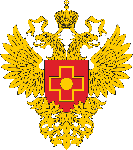 Домен «Здравоохранение»
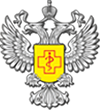 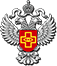 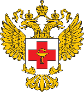 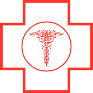 Минздрав
ФОМС
Роспотребнадзор
Росздравнадзор
ФМБА
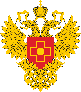 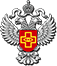 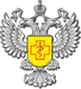 изолированные информационные «колодцы», в которых весь функционал изобретен с нуля
Подход к управлению архитектурой крупных сфер деятельности государства, обеспечивающий клиентоцентричность и переиспользуемость сервисов
ГИС
Домен
Гигантское дублирование данных, повторный ввод данныхна всех этапах клиентского пути
Отсутствие фокуса на потребностях граждан
Большие затраты на поддержку всего ГИСа
Для клиентов домена - получение ценностей в различных жизненных ситуациях
Для участников домена - управление функциональнойи ИТ-архитектурой домена, сервисами и данными в рамках одной предметной области
Для государства - разработка и реализация единойИТ-стратегии, контроль за ее исполнением
Проектирование функциональной архитектуры
Общие принципы проектирования функциональной архитектуры
Клиентский путь «Рождение ребенка»
ИЛЛЮСТРАТИВНО
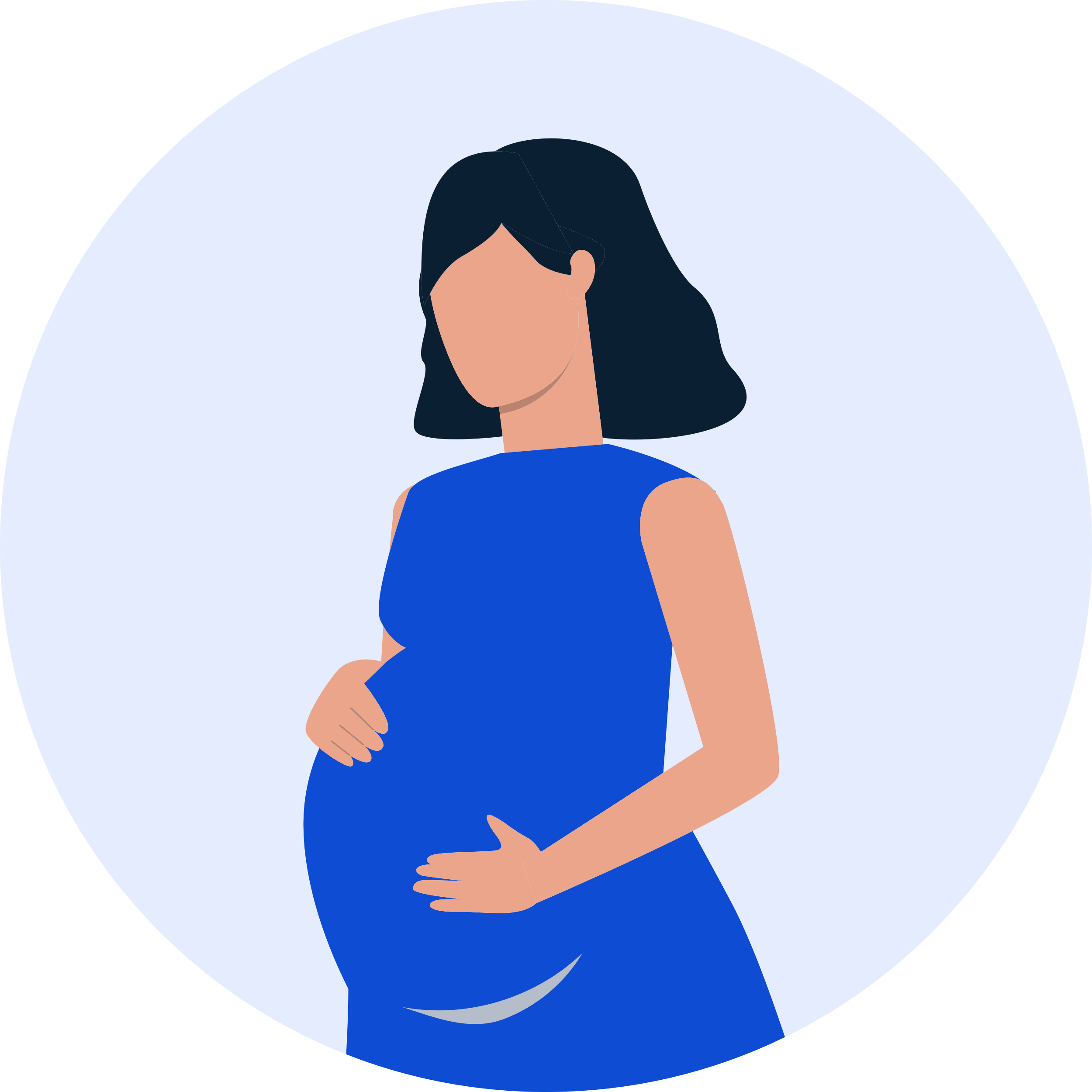 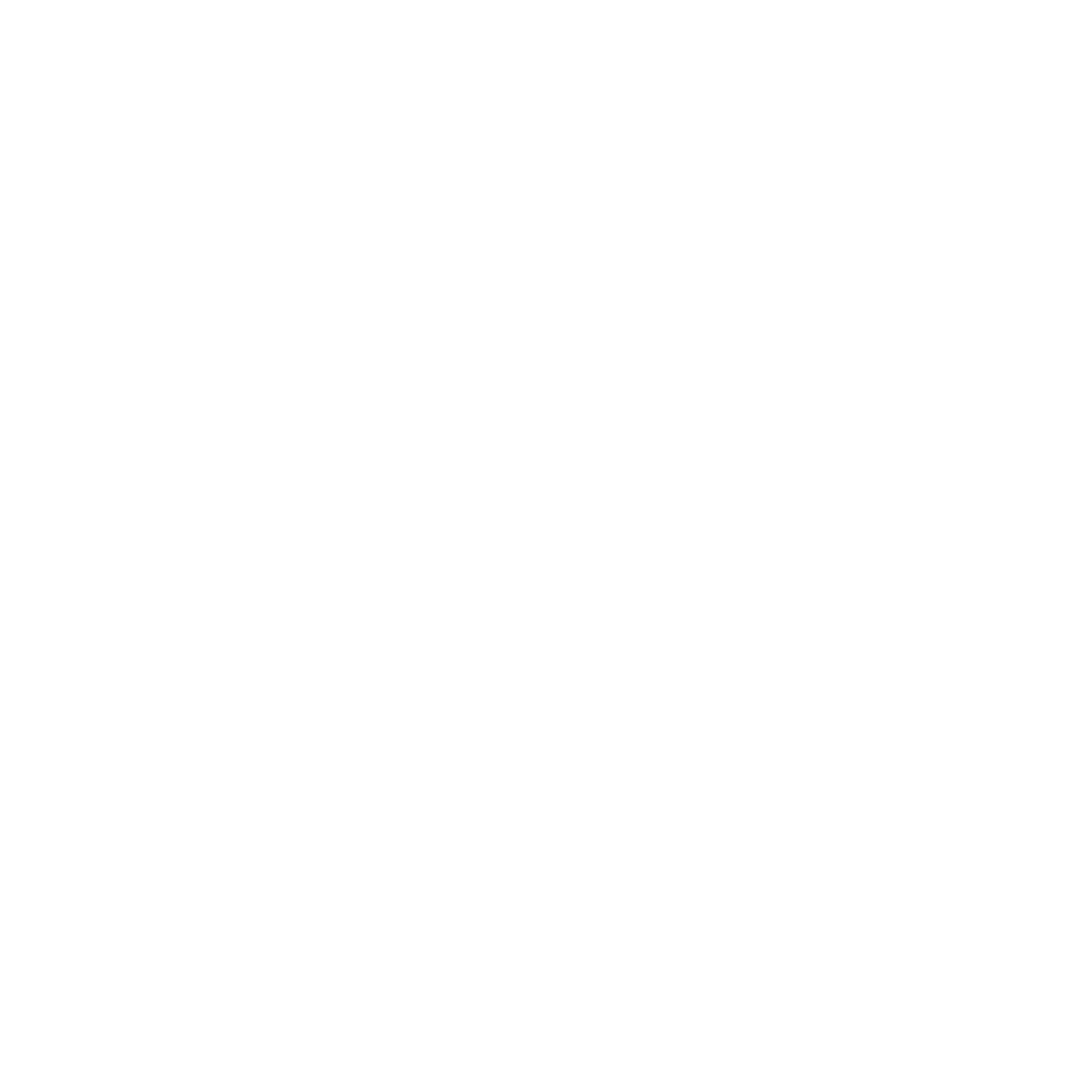 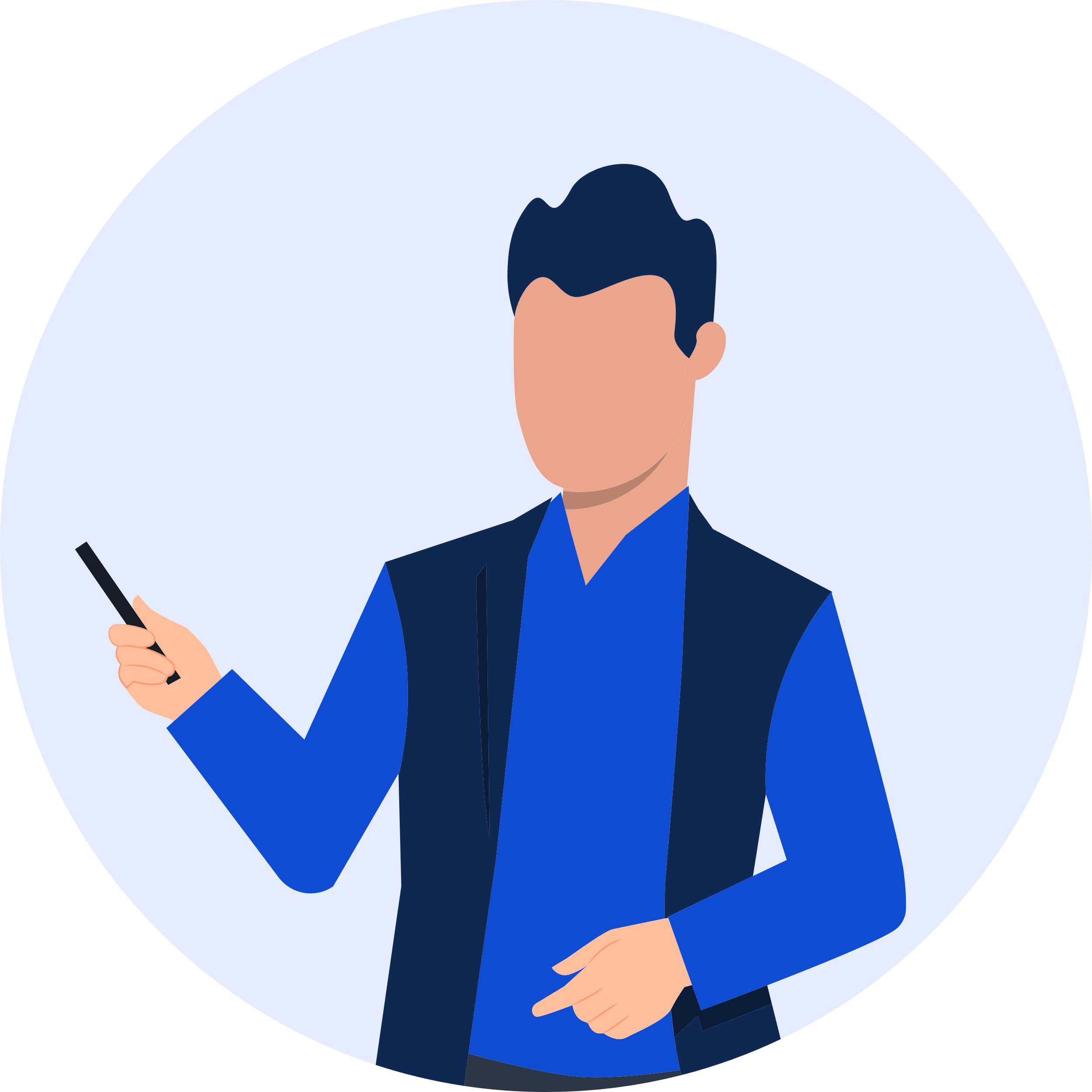 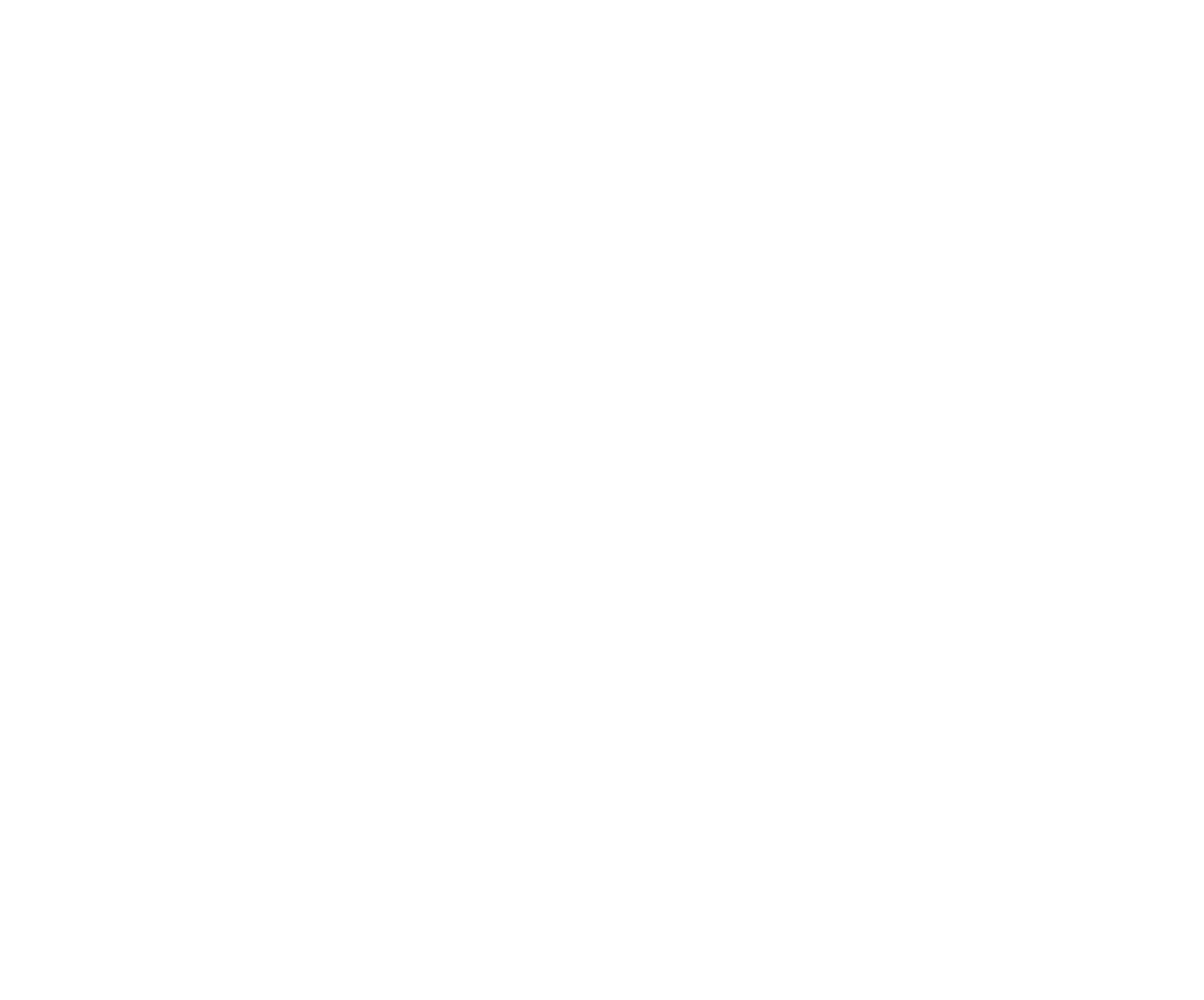 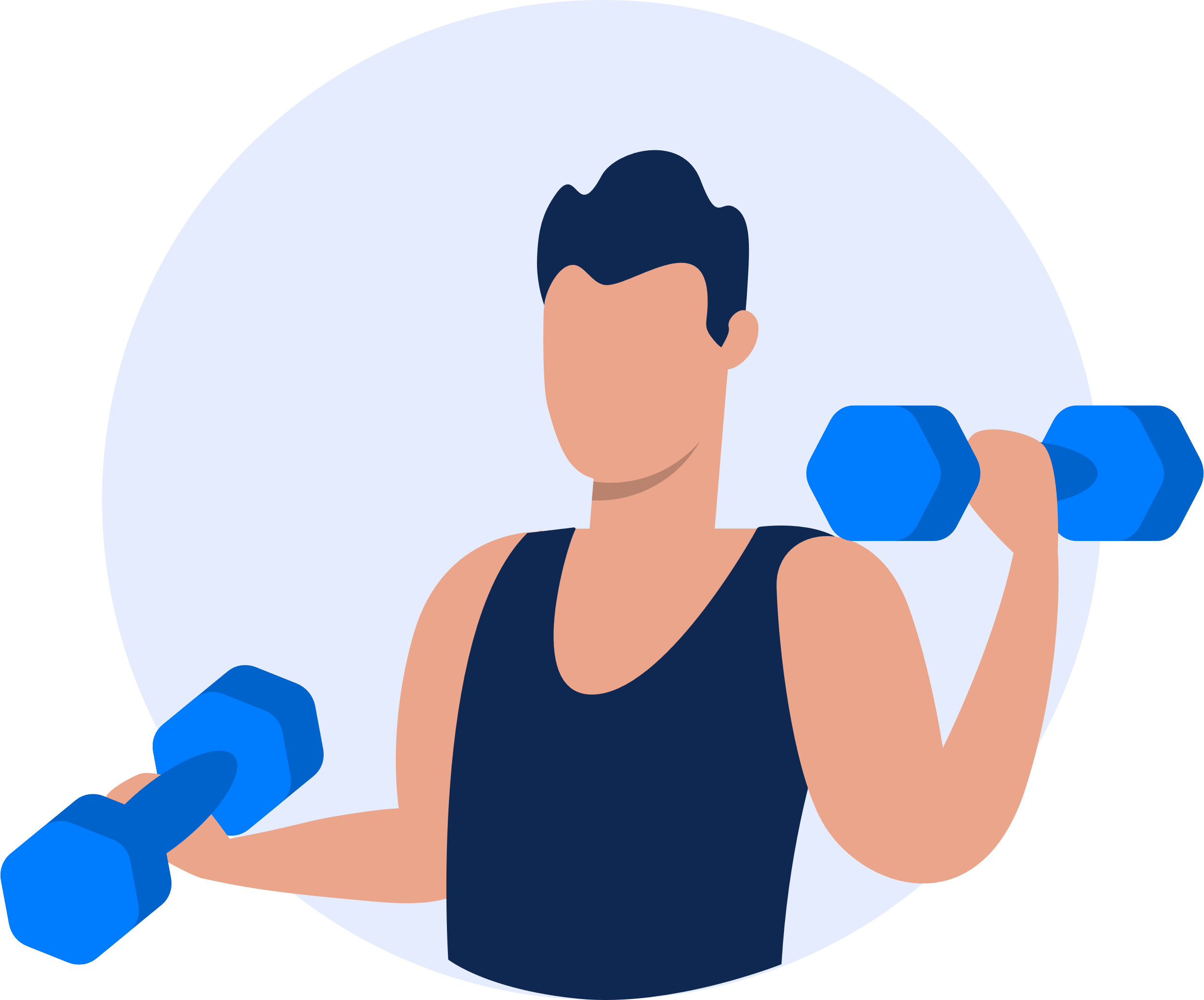 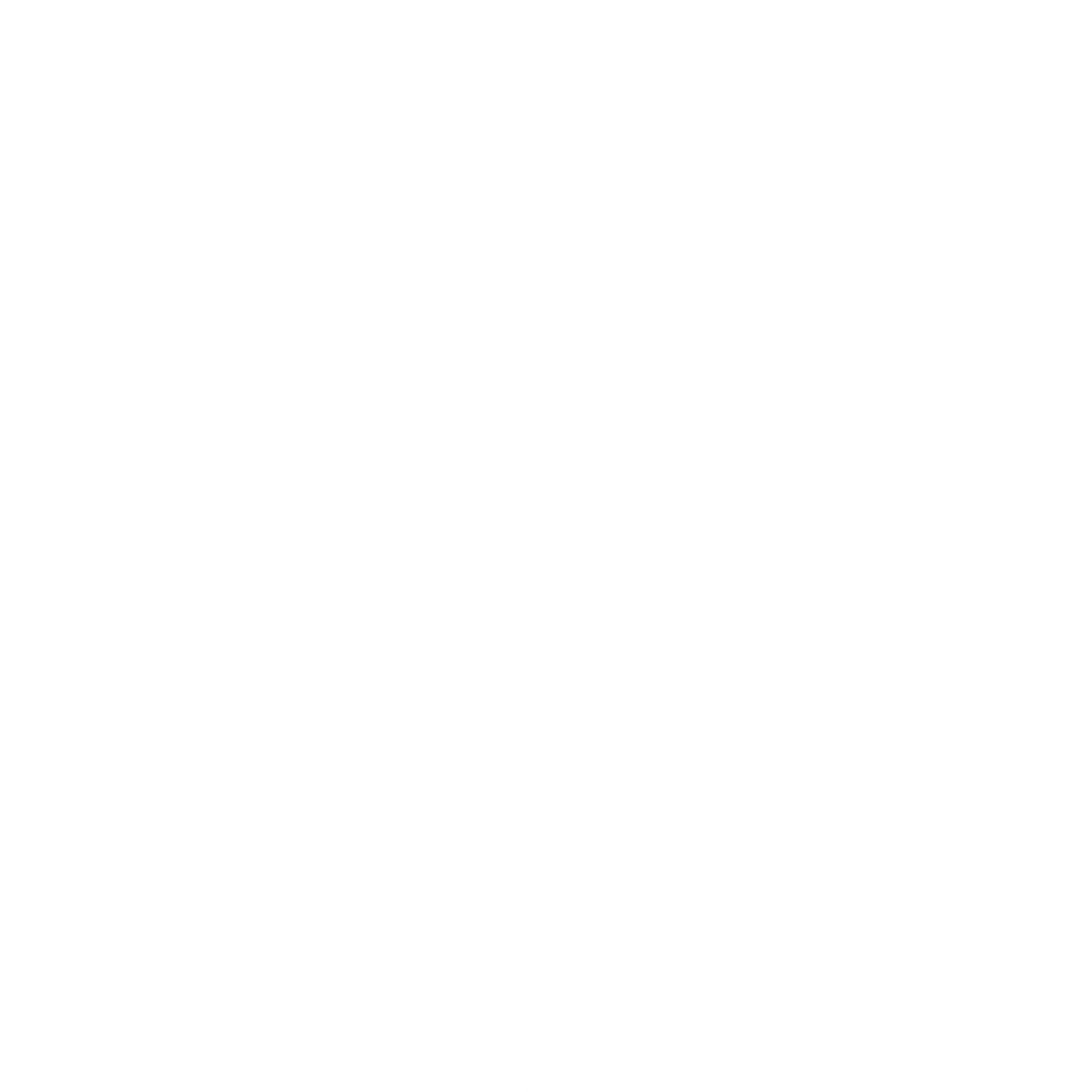 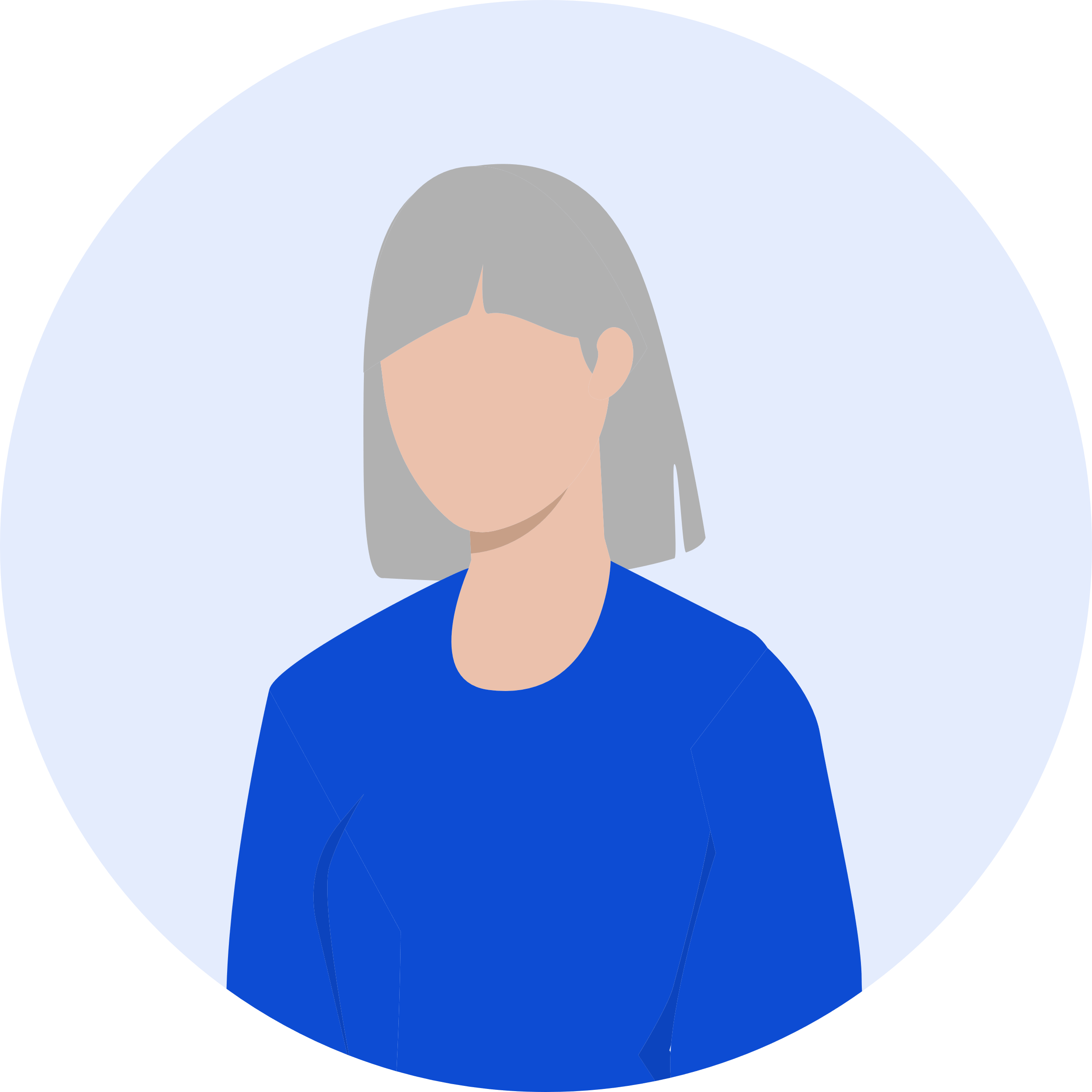 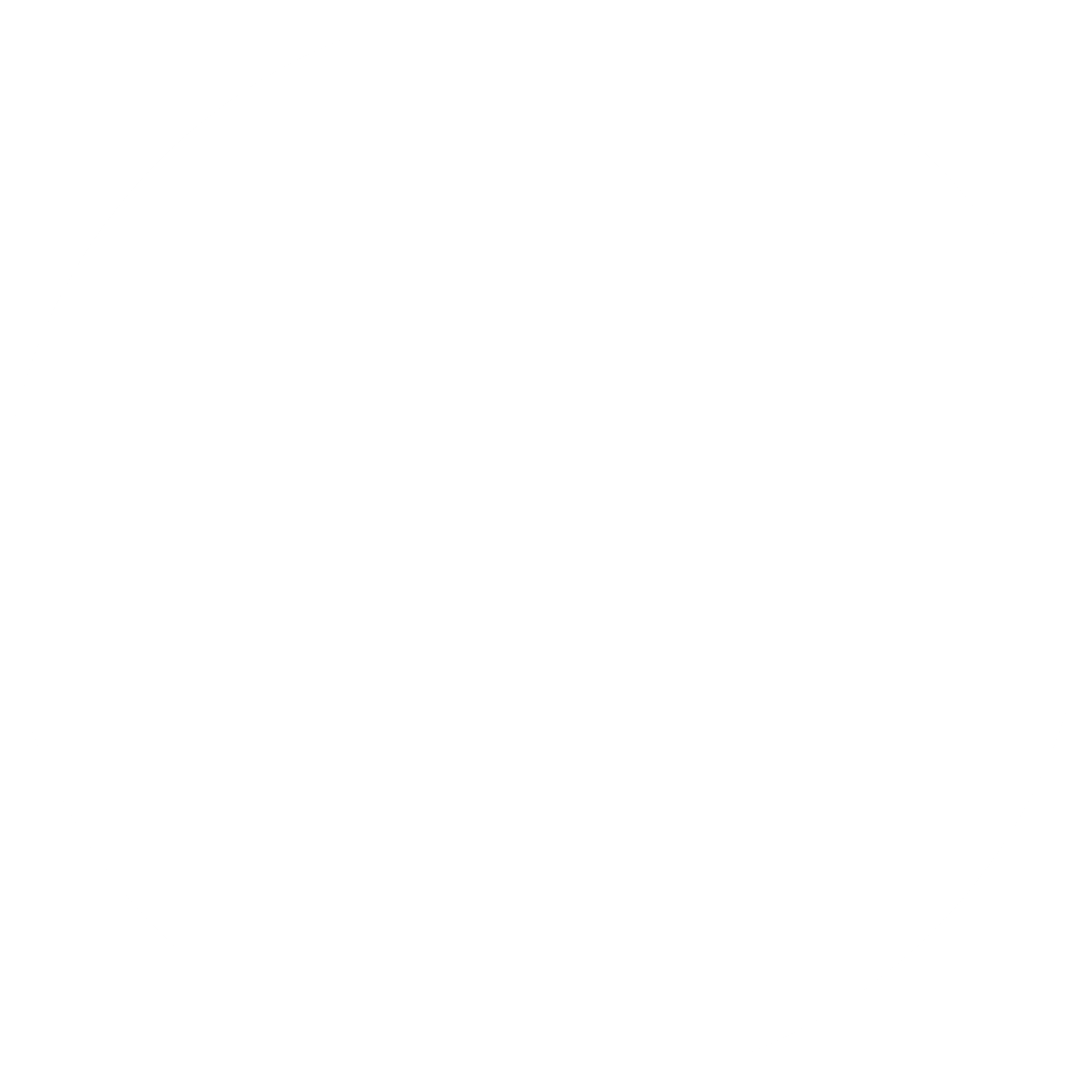 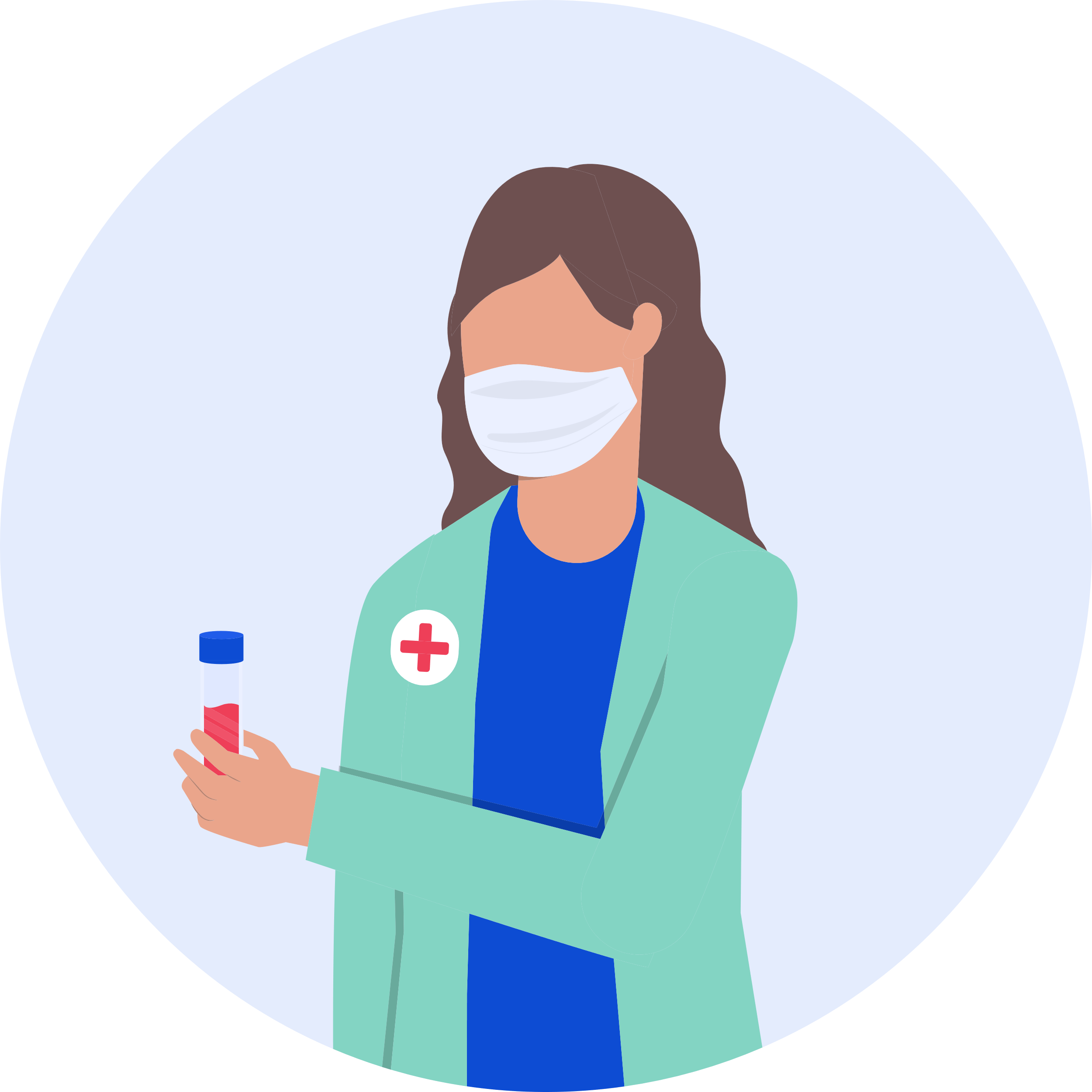 Будущая мама
Защита и безопасность
Клиентский путь задает требования к функциональной логике сервисов
Клиентский путь может бесшовно поддерживаться сервисами разных доменов
Переиспользование типовых сервисов в разных доменах обеспечивает радикальную экономию затрат
Домен Здравоохранение
…
Федеральные сервисы
Домен Социальное Казначейство
Цифровой полис ОМС
Регионально-специфические сервисы
Интегрированная Электронная Мед Карта
Выплаты пособияпо беременности
Запись к врачу
Электронное направление
Электроннаятрудовая книжка
Общие прикладные сервисы
Сервис уведомлений
Цифровой профиль
Сервис рассылок
Обратная связь
От жизненных ситуаций к потребностям
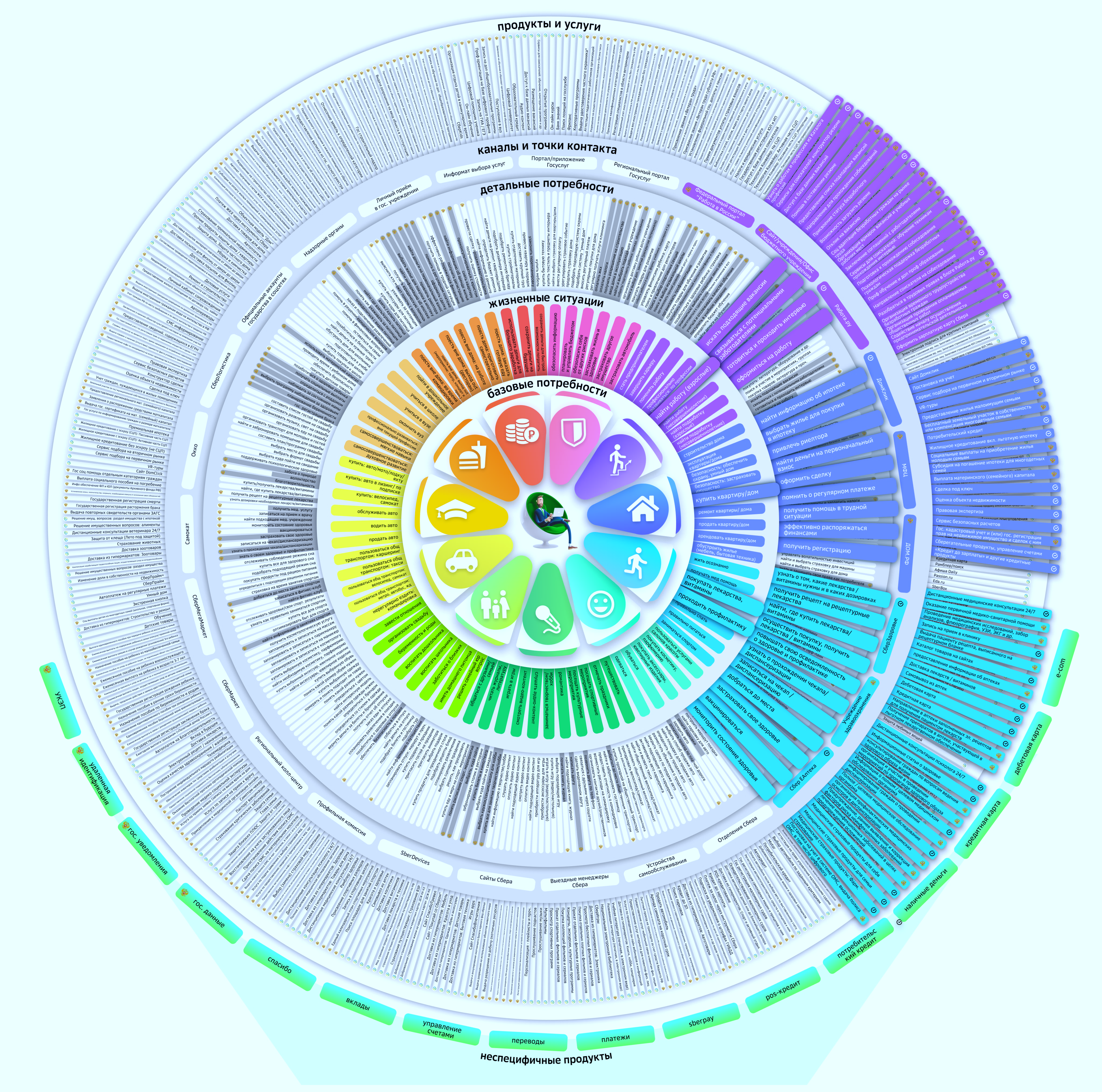 3
Жизненные ситуации
1
Определяются все значимые моменты в жизни человека, с которыми человек сталкивается на протяжении жизни
2
2
1
Потребности
Анализируются проблемы, с которыми человек встречается при взаимодействии с государством и другими контрагентами в рамках жизненных ситуаций
3
Сервисы
Цифровые сервисы проектируются так, чтобы создать максимально удобный путь для поддержки человека 
в рамках закрытия всех его потребностей
Архитектура домена объединяет в себе четыре типа архитектуры
Функциональная архитектура
АРХИТЕКТУРА ДОМЕНА 
НА ГОСТЕХ
Домен деятельности
описание структуры и взаимодействия между бизнес-стратегией, организацией, функциями, бизнес-процессами, направленных на удовлетворение клиентских потребностей
Область деятельности государства, принадлежащая одной предметной области, имеющая общий сегмент потребителей (общие портреты потребителей)
Функциональная архитектура
Домен
Архитектура приложений
Архитектура приложений
описание приложений, реализующих бизнес-операции, а также принципов и стандартов создания приложений
Информационная архитектура
Техническая архитектура
технологические сервисы платформы, вычислительные средства, средства хранения данных, сетевые элементы
Архитектура данных
Техническая архитектура
совокупность информационных активов, принципов и стандартов обменаи хранения данных
Приоритезация сервисов
Эффект от внедрения
II
I
Сервис поиска специалистов (HR-сервис)
Цифровые профили исследователя и научной организации
Личный кабинет исследователя
Сквозная прослеживаемость
R&D Market
Ключевые факторы, учитываемые при оценке
11
9
8
2
1
Сервис формирования, согласования и подписания договоров
Научный Data-hub
12
13
Площадка-агрегатор инструментов развития
Дэшборд статуса выполнения работ
Технологические запросы от бизнеса
Экспертная оценка эффекта внедрения
14
15
16
10
4
3
Масштабный
Сокращение трудозатрат
Сокращение административной нагрузки 
Повышение качества клиентского опыта
Охват клиентов сервисом и частота его использования
Маркетплейс ЦКП/УНУ и расх. материалов
Защищенное облачное хранилище
Конструктор плана работ
19
17
5
Сервис экспертно-аналитического сопровождения РИД
Помощник по оформлению заявок
Контрактная служба научной организации
Помощник по отчетности
Калькулятор экономики проекта
21
20
18
6
7
Экспертная оценка скорости создания
IV
III
Сервис поиска зеркальных лабораторий
Сервис расчета стоимости правна РИД (роялти)
24
22
Количество участников бизнес-процесса
Количество интеграций
Готовность данных и технических решений
Ожидаемый объем доработки нормативной базы
Локальный
Real-time отчетность по эксперименту
Сервис «Патентные пулы»
25
23
Скорость создания
Ниже
Выше
Итеративный порядок проектирования
3-5+ мес.
Проектирование сервисов
Создание сервисов
2
Для сервисов прорабатываются функциональные требования
1-3+ мес.
Определяются необходимые изменения в НПА
Тех. проекти-рование
В результате формируется техническое задание на разработку сервисов
Клиентские пути и ФТ сервиса
Итеративная 
разработка
Сервисы разрабатываютсяи выводятся в эксплуатацию «волнами» (согласно приоритетам)
Далее прорабатываются новые клиентские пути, детализируется бизнес-архитектура домена и разрабатываются новые сервисы
Прототипи-
рование
Эксплуатация
и развитие
Постоянная детализация
3
Концепция
Архитектура домена
Выделяются приоритетные сервисы на основе анализа бизнес- и ИТ-архитектуры
Клиентыи клиентские пути
Бизнес- и ИТ-архитектура
Верхнеуровневые
требования к НПА
Формируются верхнеуровневые к требования к НПА на основе анализа бизнес-архитектуры
1
Архитектура домена
2-3 мес.
Старт
ИТ-стратегия развития сферы деятельности
ЕДИНЫЙ ПОДХОД К ПОСТРОЕНИЮ АРХИТЕКТУРЫ
Обеспечивает контроль создания клиентоцентричных сервисов
Повышает прозрачность и управляемость ИТ-ландшафтом
Способствует переиспользованию готового функционала
Наука
Потребности человека
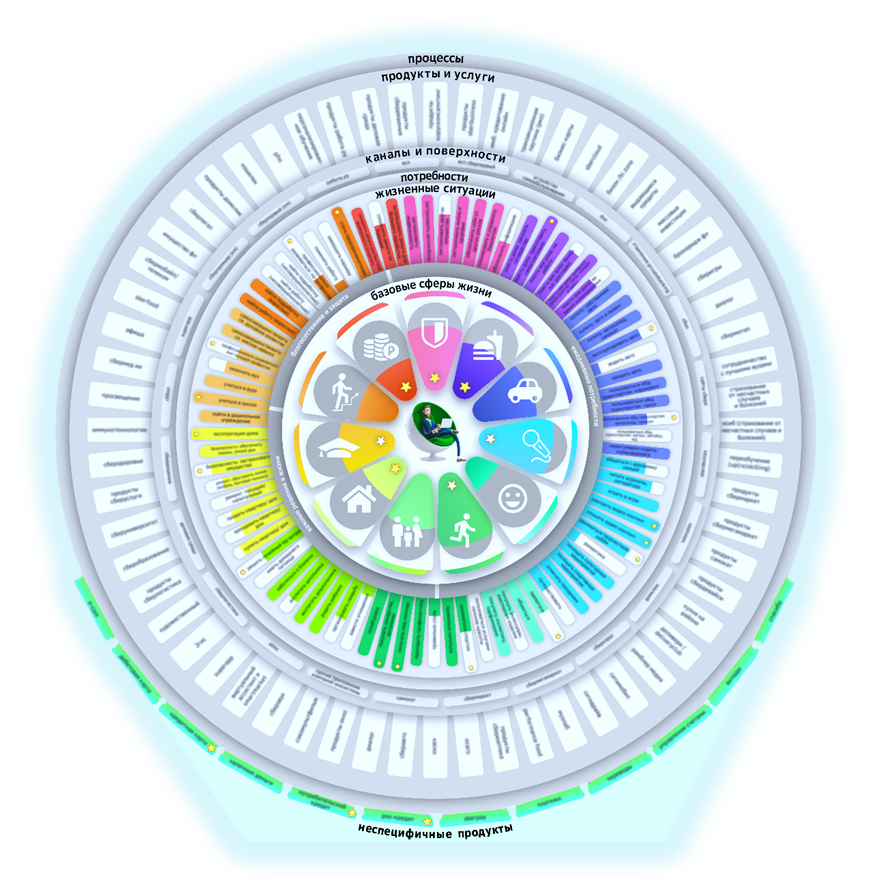 Образование
Здравоохранение
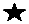 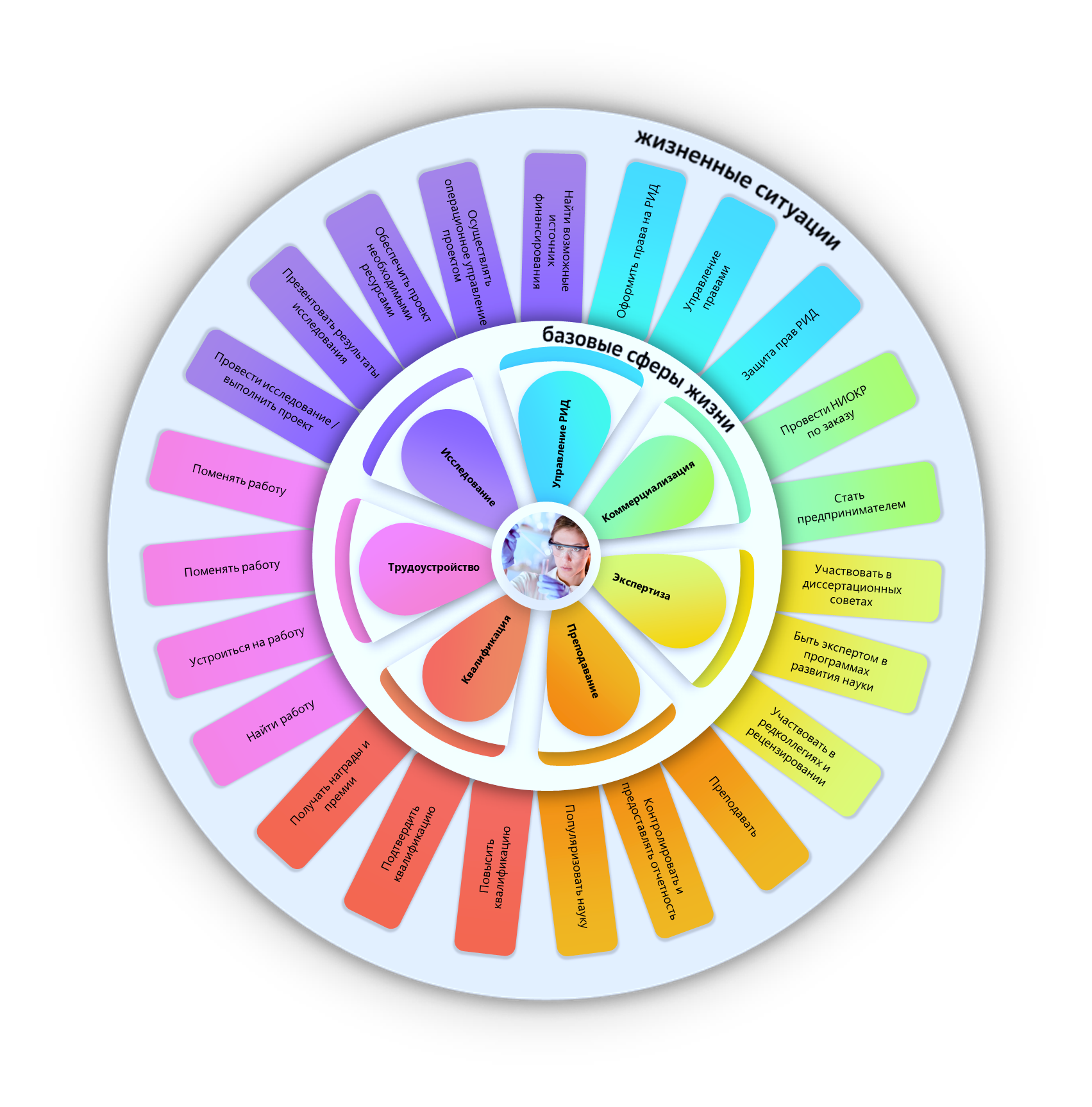 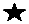 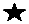 Цифровой полис ОМС
Цифровой помощник пациента
Виртуальный проектный офис для исследователя
Цифровой помощник по выбору инструмента финансирования
Запись в детский сад
Записьв школу
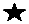 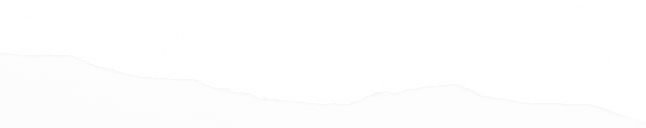 Аттестация педагогических работников обр. организаций
Запись на прием к врачу
Вызов врача на дом
Поисковая платформа патентной информации
Сервис доступа к системам научного цитирования
Образовательные платформы с учебными заданиями
Поступление в вуз онлайн
Телемедицина
Онлайн прикрепление к поликлинике
Технологические запросы от бизнеса
Навигатор научных конференций
Навигатор образования
Электронная зачетная книжка
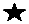 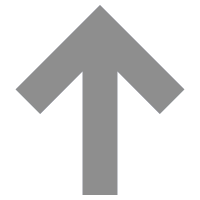 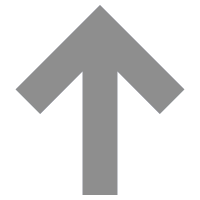 …
…
…
Расчеты за медицинскую помощь
Система поддержки принятия врачебных решений (СППВР)
Сквозная прослеживаемость науки
Сервис управления научной организацией
Конструктор условий приема для вуза
Домены
Электронная регистратура
Лицензирование мед. деятель-ности
Подтверждение научных степеней и званий
Сервис смарт-контрактов
Формирование цифрового верифицированного портфолио
Мониторинг системы образования
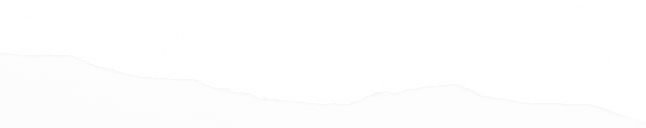 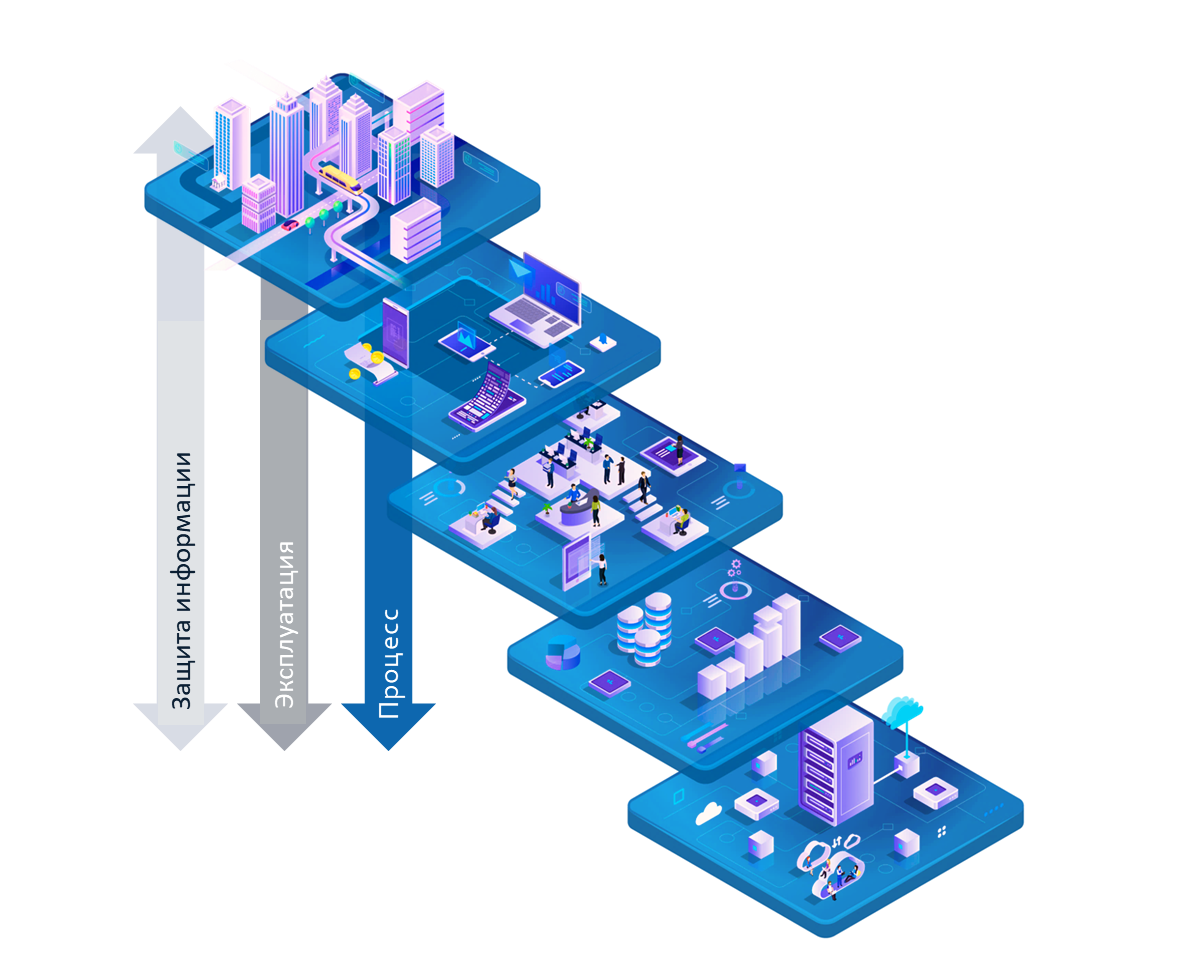 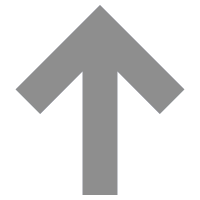 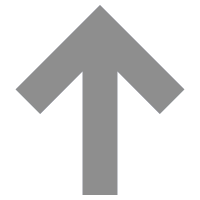 Единый объект управления архитектурой крупных сфер деятельности государства
Унификация цифровой трансформации государственного управления на базе домена
ЕЦП «ГосТех»
Статус методических рекомендаций «ГосТех»
Методрекомендации по мониторингу качества оказания услуг
1
100%
Методрекомендации по проектированию архитектуры Доменов
2
100%
Методрекомендации по IaaS – требования к автоматическому динамическому развертыванию продуктов в облаке
3
100%
Методрекомендации по PaaS – требования к базовым платформенным сервисам ЕЦП «ГосТех»
4
100%
Методрекомендации по SaaS – требования к продуктам, включаемым в платформу «ГосТех»
5
100%
Статус методических рекомендаций «ГосТех»
Методрекомендации по эксплуатации ГИС
6
100%
Методрекомендации по организации производственного процесса разработки ГИС с учетом применения итерационного подхода к разработке
7
100%
Методрекомендации по обеспечению безопасности при разработке ПО 
с использованием компонент ЕЦП «ГосТех»
8
100%
Методрекомендации по проектированию интерфейсов госуслуги или госфункции на ЕПГУ
9
100%
Методрекомендации по разработке ГИС и сервисов с использованием ЕЦП «ГосТех»
10
50%
Результаты эксперимента
4
СОЦКАЗ-НАЧЕЙСТВО
РОСИМУ-ЩЕСТВО
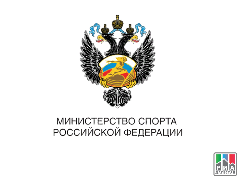 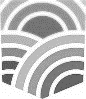 МИНСПОРТ
ФОМС
ведомства
Создание всероссийской цифровой платформы обязательного медицинского страхования
Создание публичной системы распоряжения федеральным имуществом
Создание единой ГИС «Физическая культура и спорт» с сервисами для граждан и спортсменов
Создание системы аналитики и расчета в социальной сфере
10
20+
сервисов
сервисов
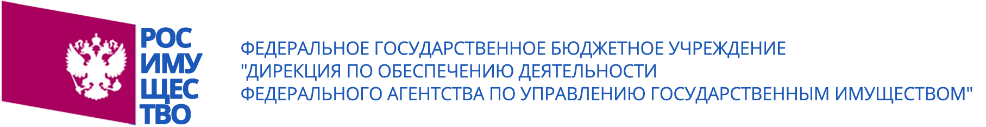 ДОД Росимущества
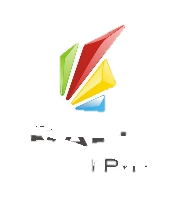 1 000
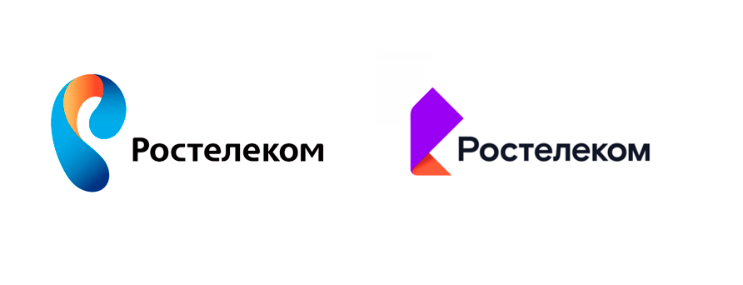 Барс Груп
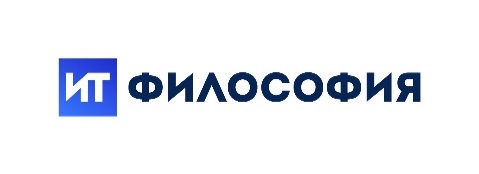 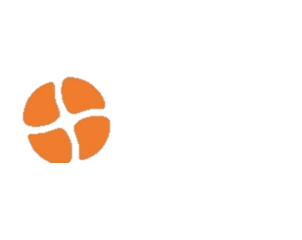 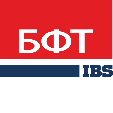 разработчиковот подрядчиков ведомств
Философия-ИТ
ОТР-2000
ИТ-интеграторы
ИТ-интеграторы
Развитие сообщества
Организация и проведение экспертных мероприятий
— Конференции
— Митапы
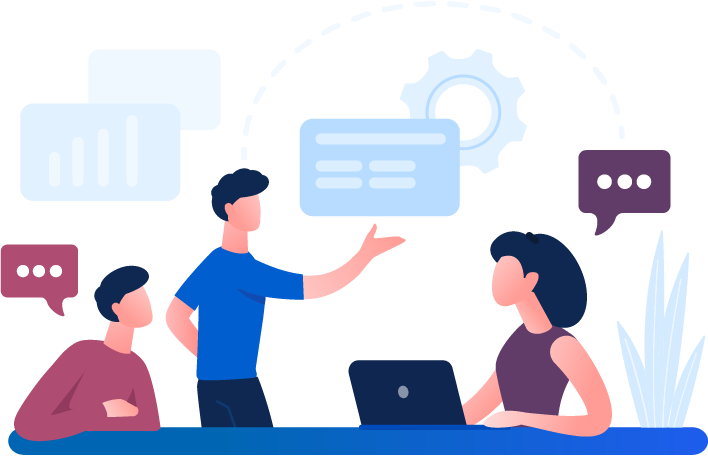 Обучение команд разработки
— «Песочница»
— Bootcamp
— Конференции, хакатоны
— Обучающие курсы
Сообщество «ГосТех»
Обучение госслужащих
— Семинары от экспертов
— Совместные программы с МГУ, РАНХиГС, МИФИ и другими ведущими вузами
Полезная информация про «ГосТех»
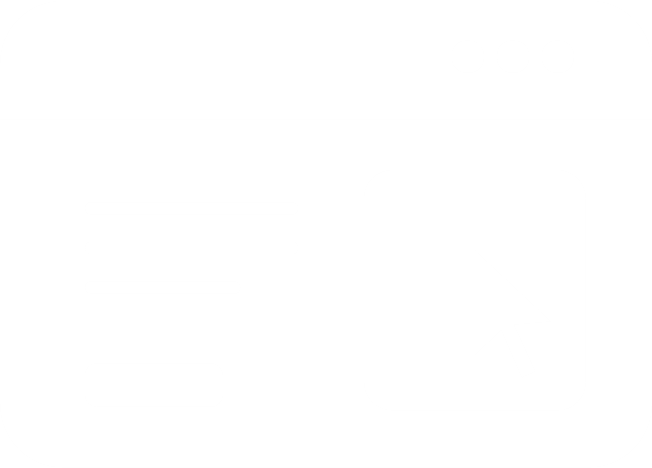 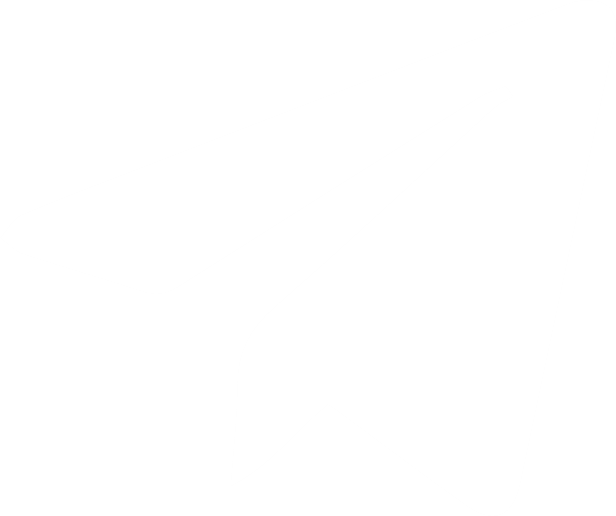 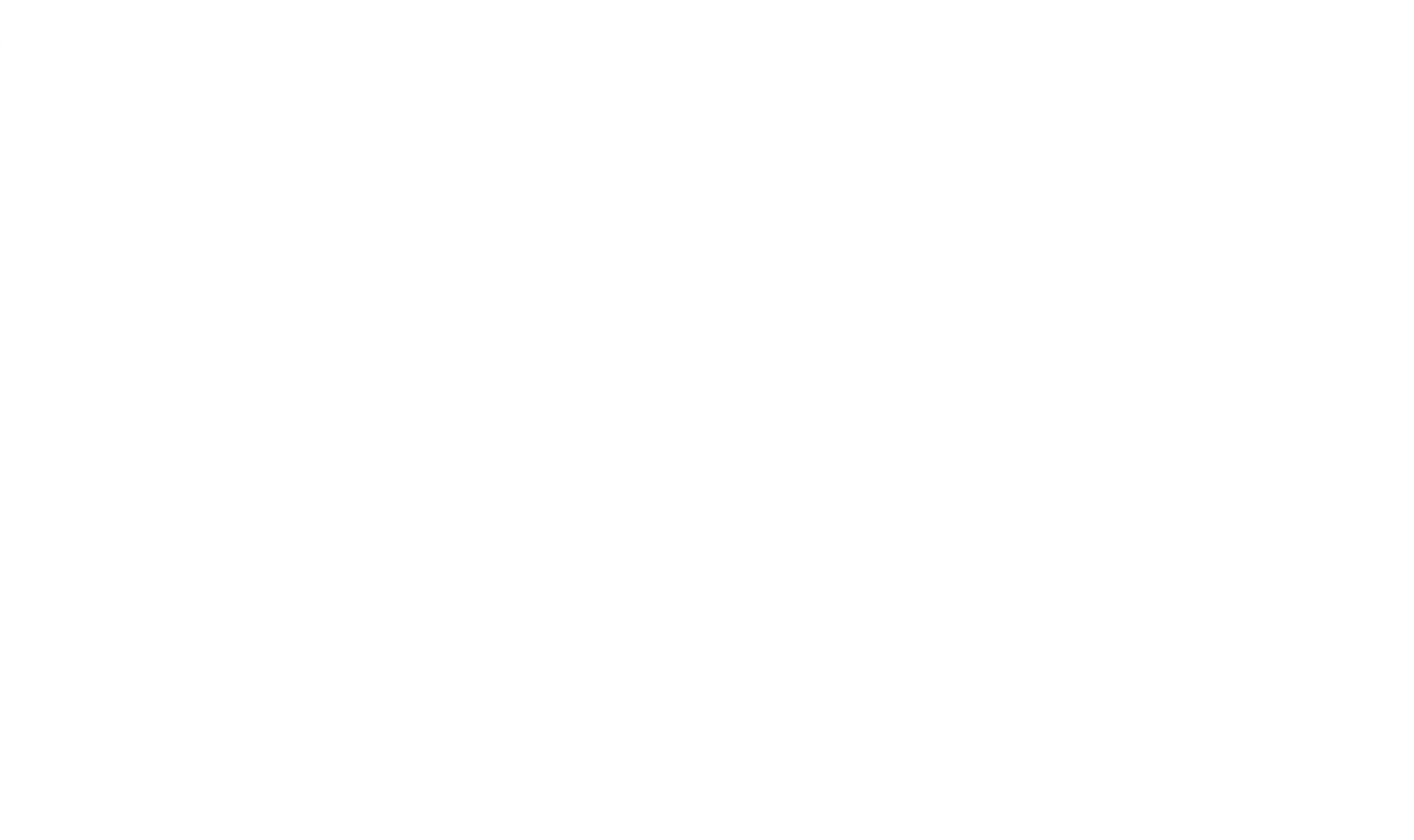 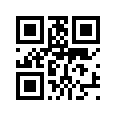 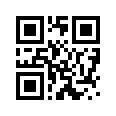 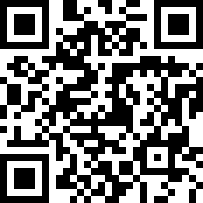 vk.com/gostech
platform.gov.ru
t.me/gosteh
На сегодня все!
Вопросы?
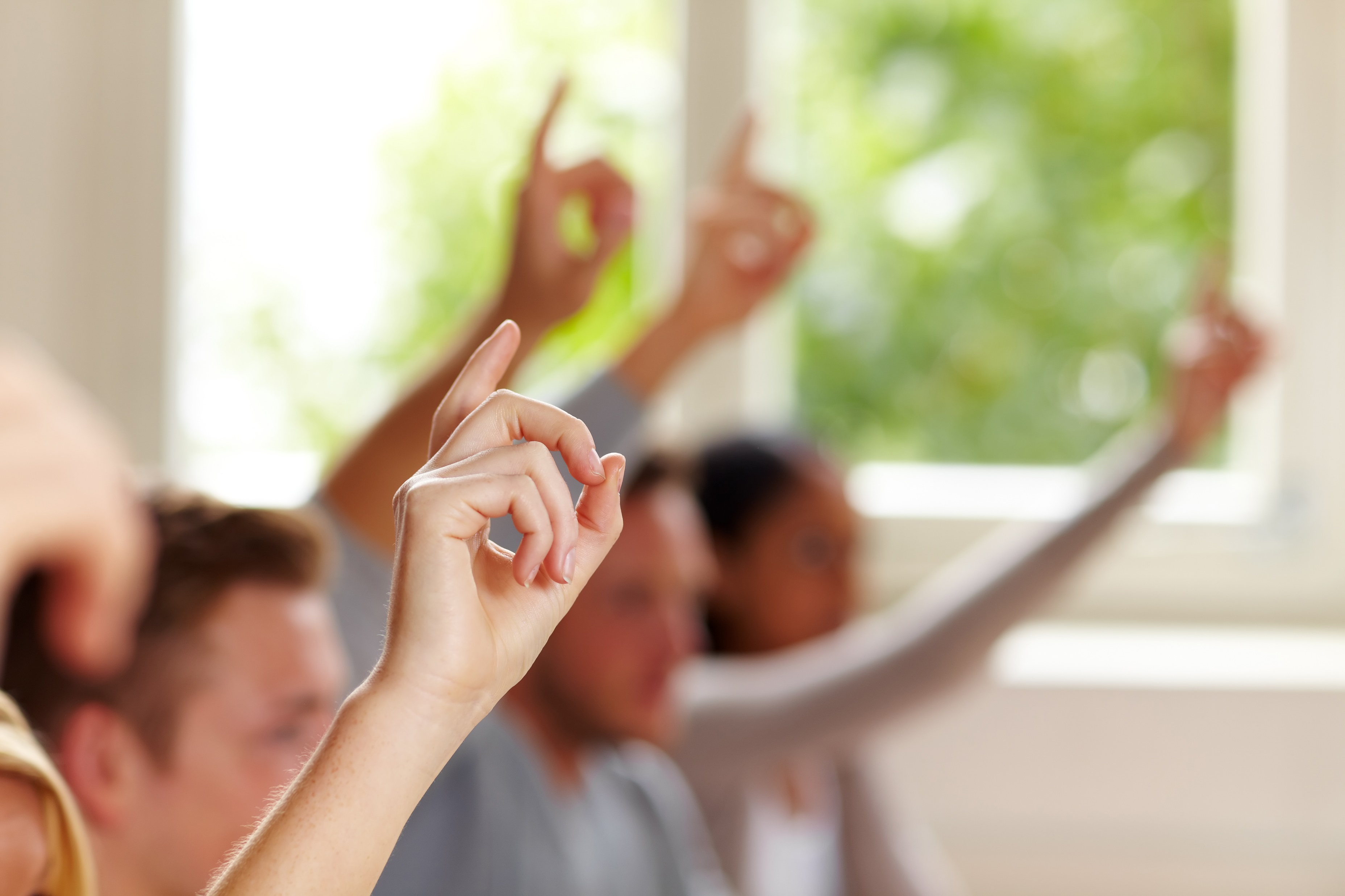 Межфакультетский учебный курс: 
«Государственные технологии и искусственный интеллект»
Тема 3.Единая цифровая платформа РФ «ГосТех»: предпосылки создания, мировой опыт, ключевые преимущества, стратегические цели.
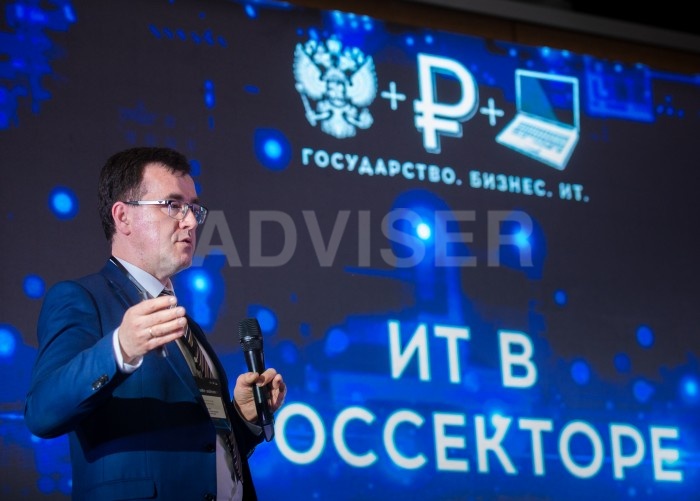 Лектор:
Рахманов Владимир Викторович
преподаватель Высшей школы государственного администрирования 
МГУ имени М.В.Ломоносова